Saying what I and others do
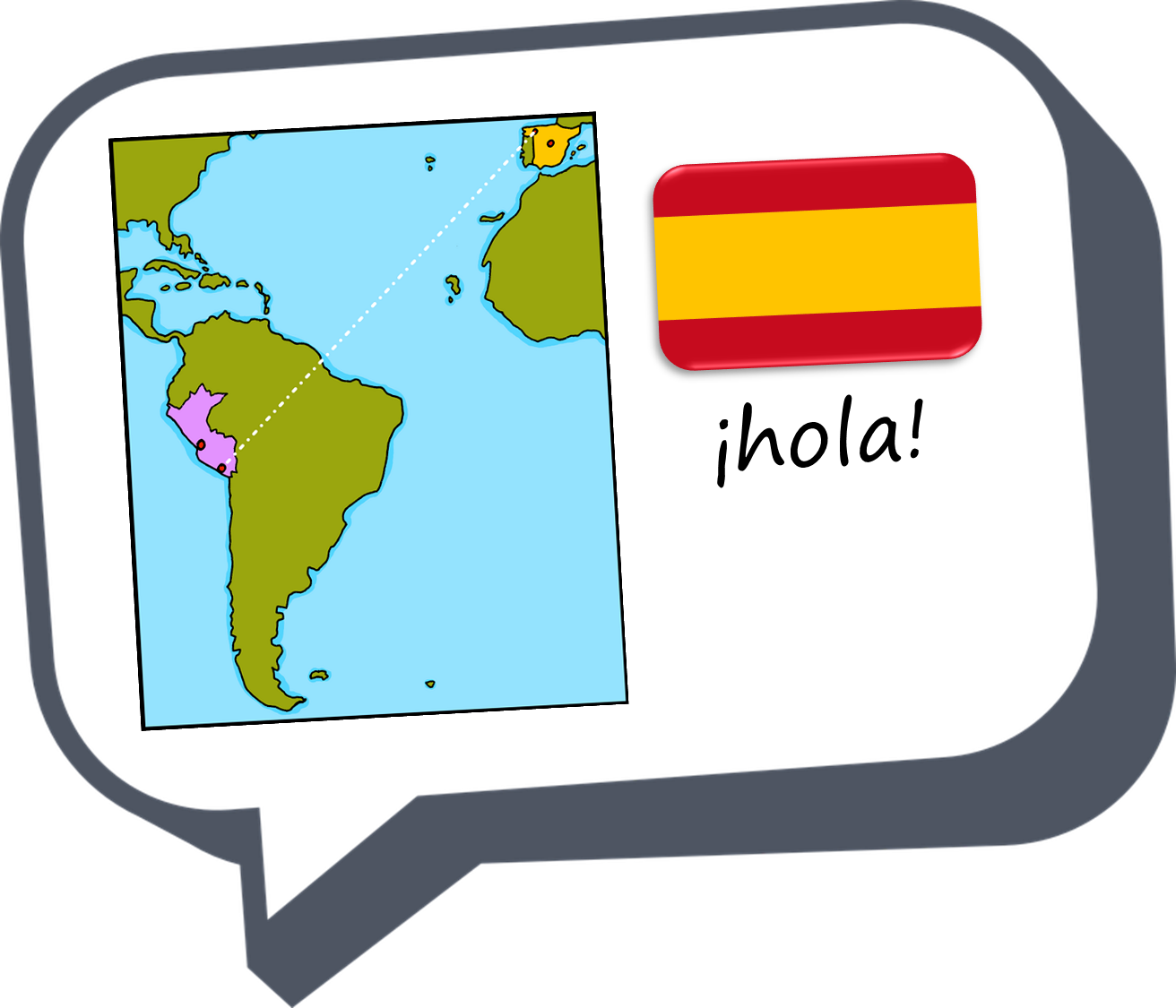 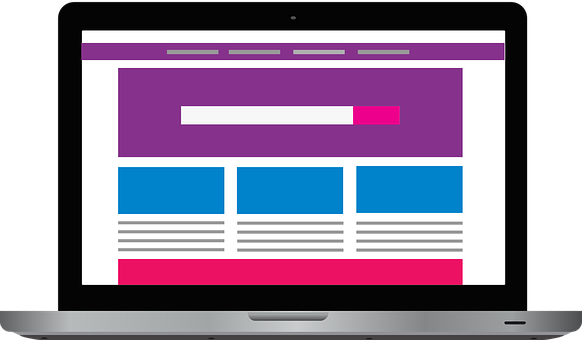 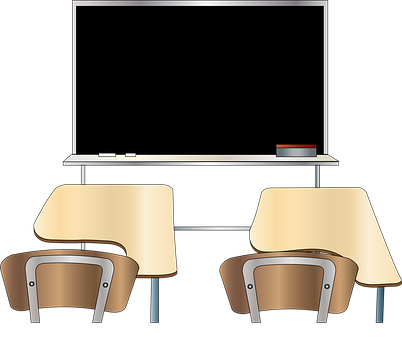 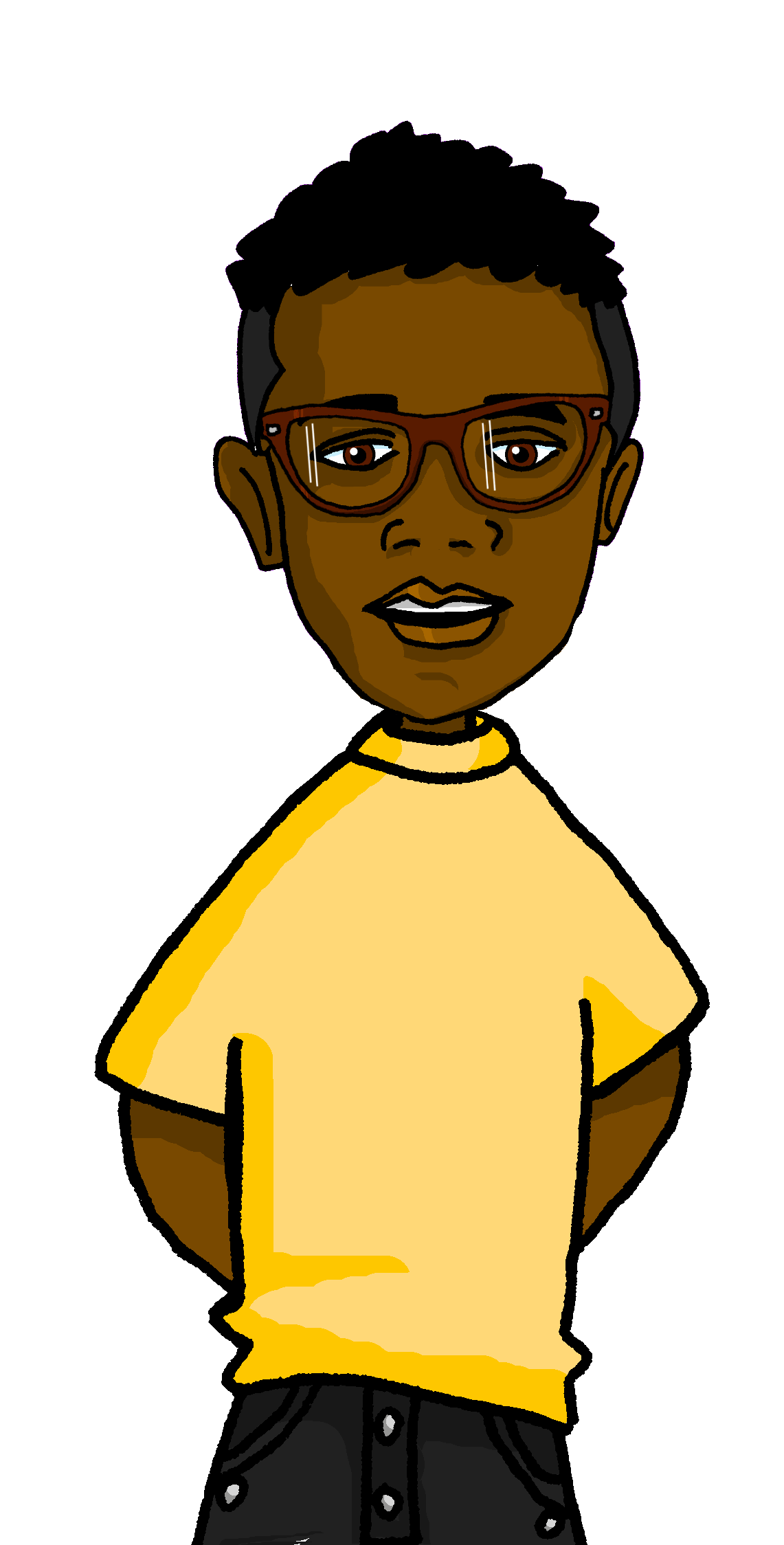 En clase
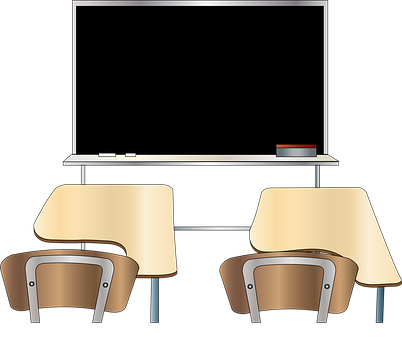 verde
Follow ups 1-5
[Speaker Notes: Artwork by Steve Clarke. All additional pictures selected are available under a Creative Commons license, no attribution required.

The frequency rankings for words that occur in this PowerPoint which have been previously introduced in the resources are given in the SOW (excel document) and in the resources that first introduced and formally re-visited those words. 

For any other words that occur incidentally in this PowerPoint, frequency rankings will be provided in the notes field wherever possible.

Phonics: Stress 1
Vocabulary (new words in bold): a menudo [958] aprender [428] beber [1085] comer [347] [347] correr [343] hacer [26] leer [209] 
Revisit 1: tiene [8] cantante [2105] cara [337] gafas [>5000] nariz [1570] ojo [169] pelo [873] profesor / profesora [501] azul [811] corto [1055]  grande [66] gris [1751] largo [300] moreno [3304] negro [307] pequeño [202] rubio [2861] redondo [2470] verde [812] los / las [1] 
Revisit 2: hay [13] cuántos/cuántas [580] capaz [645] difícil [374] fácil [584] 


Source: Davies, M. & Davies, K. (2018). A frequency dictionary of Spanish: Core vocabulary for learners (2nd ed.). Routledge: London]
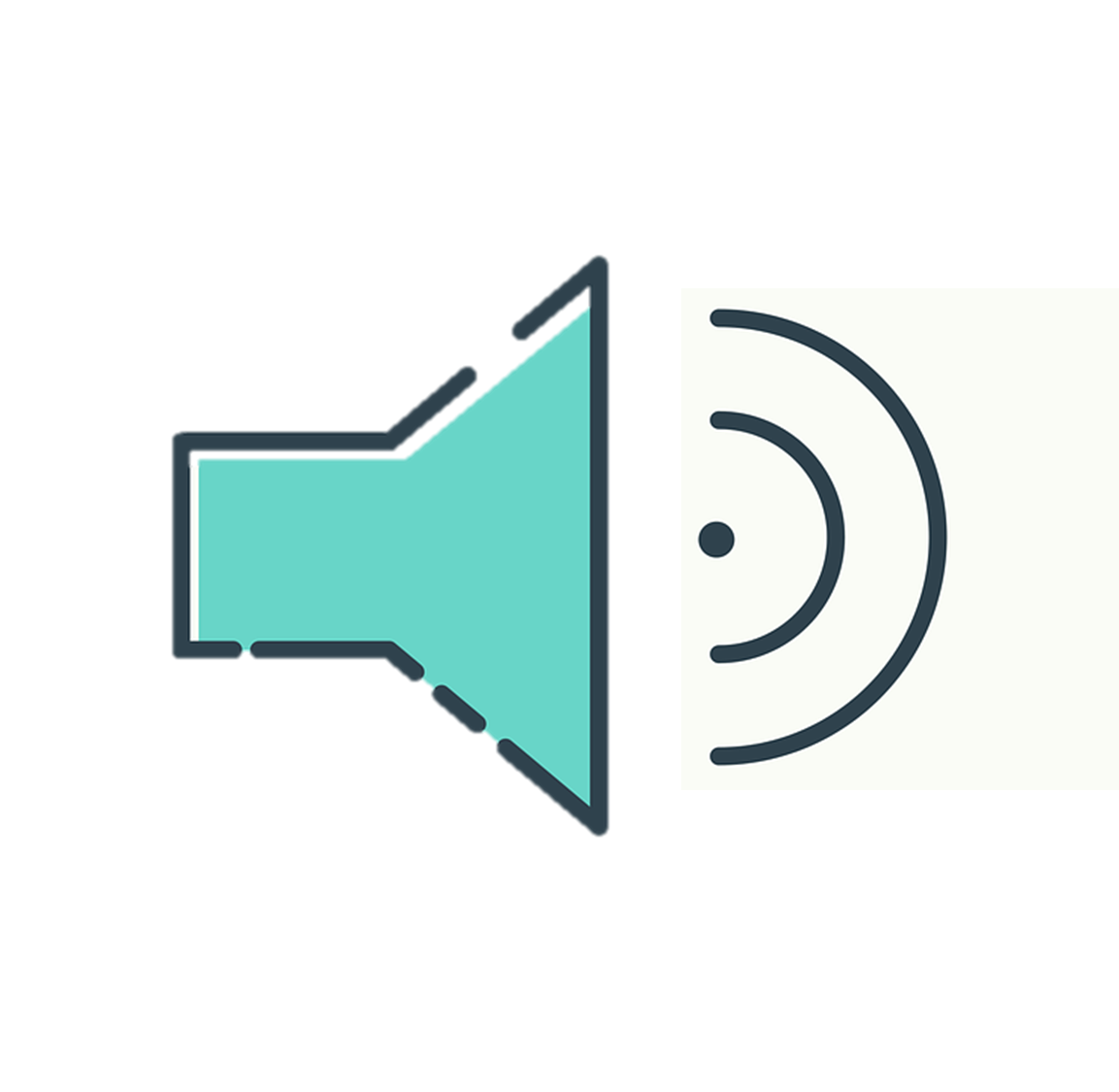 Stress 1
Follow up 1:
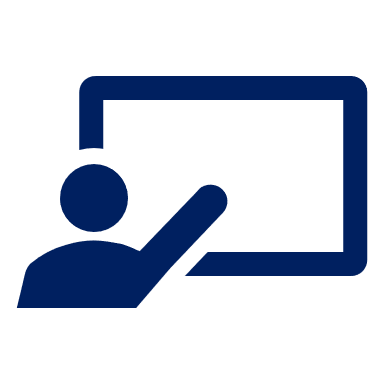 [A] Escucha: ¿Dónde está el estrés?
escuchar
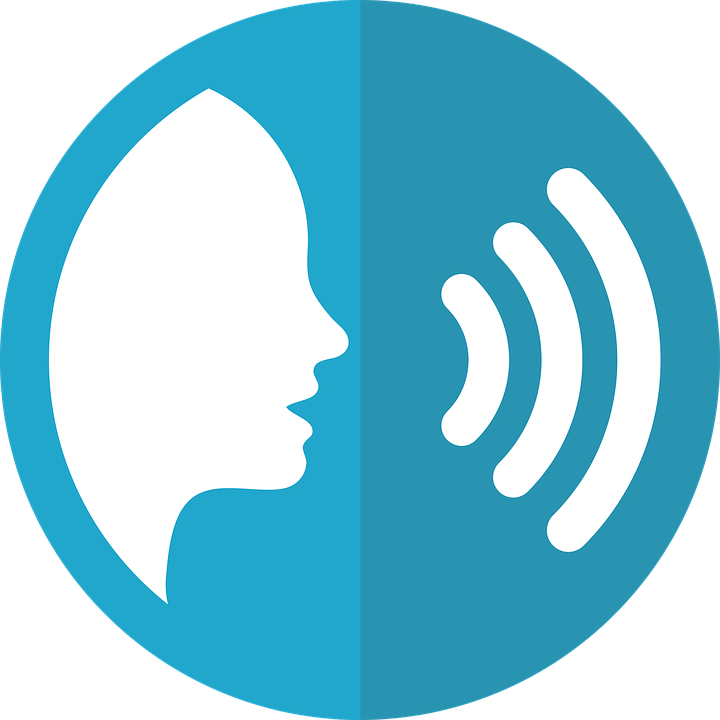 Escribe el acento 📝.
hablar
´
´
´
E
´
´
´
1
In Spain and Spanish American countries, each person has two surnames. Traditionally, the first surname comes from the father, while the second surname from the mother.
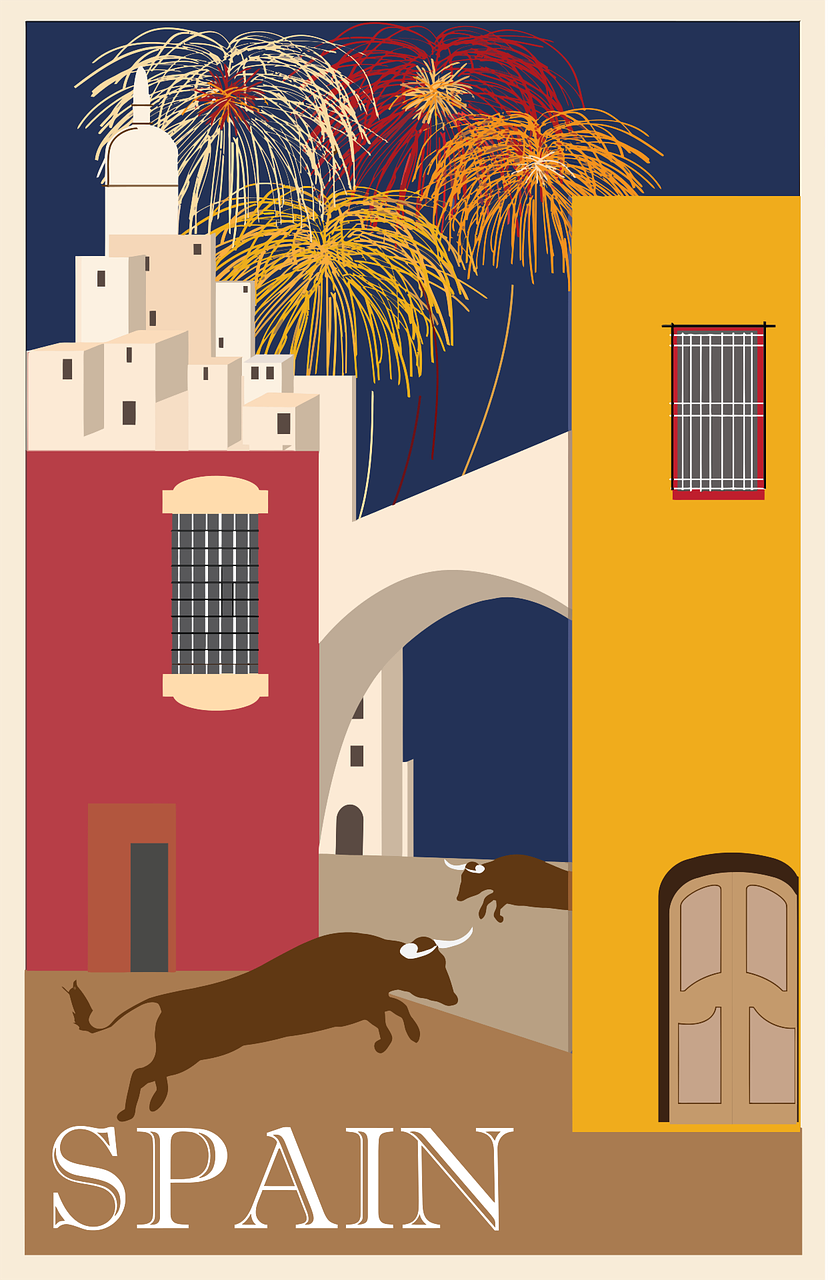 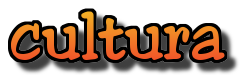 ´
´
´
2
´
´
´
3
´
[B] Practica en parejas.
´
´
4
[Speaker Notes: Timing: 5 minutes

Aim: to apply knowledge of Stress 1.

Procedure:
Pupils to listen and identify the stressed syllable, then they write down the accent where necessary. Provide pupils with a paper copy of this task if possible. 
Click to reveal written answers and pictures.
Click to bring up cultural info re surnames in Spain and Latin America.
For further practice, pupils to work in pairs to pronounce the name – surname combinations. Alternatively, teachers can ask pupils to choose their own combinations. 

NB. All these words have been carefully selected to ensure they have an accent. 


Transcript:Antón Gómez Padrón
Mónica Benítez González
Álvaro Rodríguez Péndulo 
Nicolás López Fernández
Inés Chávez Córdoba]
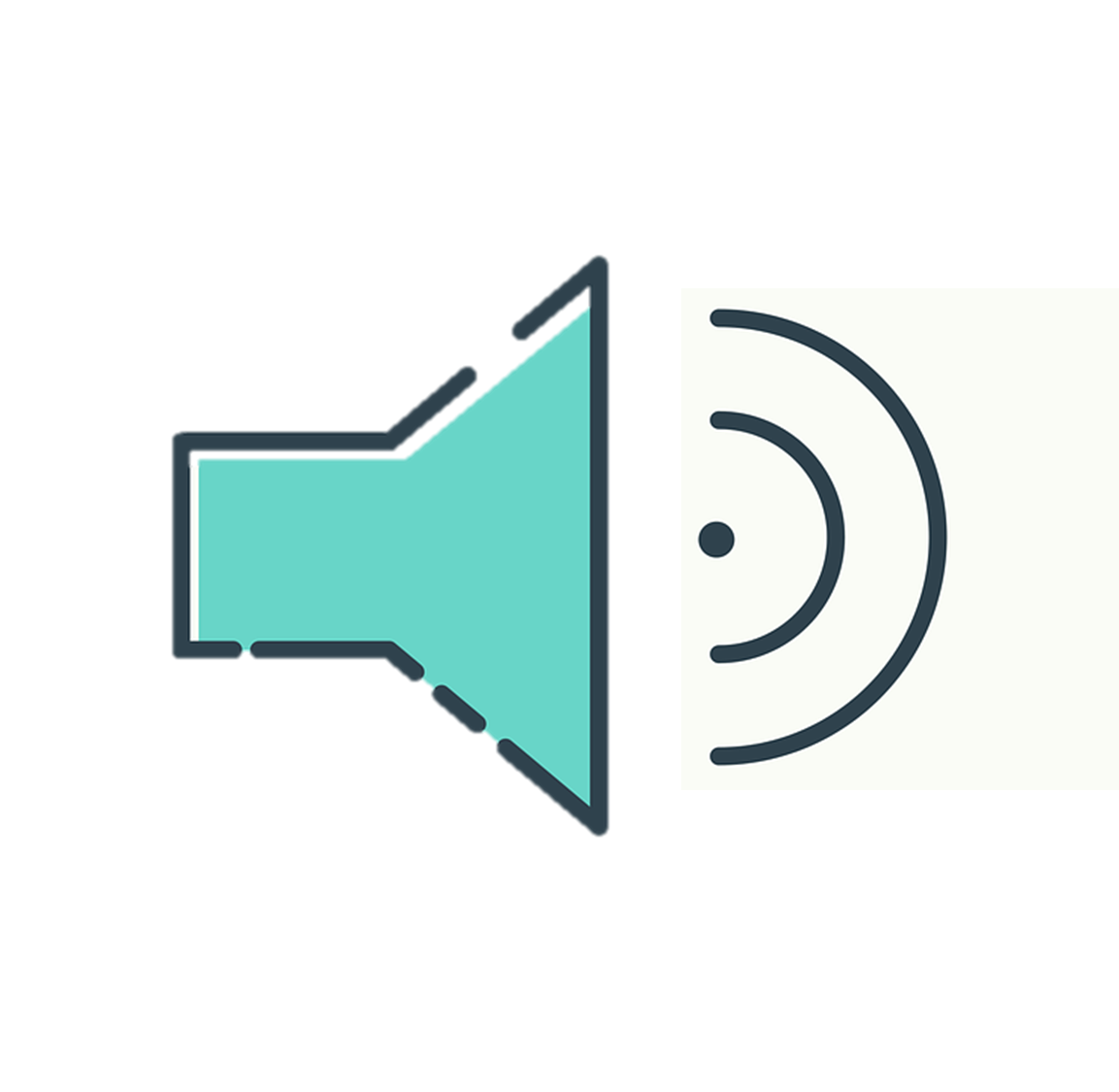 Follow up 2:
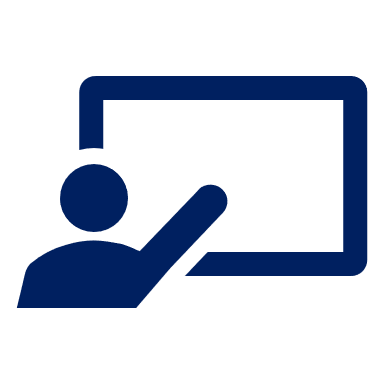 [A] Escucha: ¿Qué palabra es?
escuchar
Escribe la pregunta en inglés 📝.
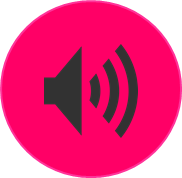 E
Does s/he do two activities every day?
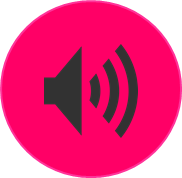 E
1
¿Hace ejercicio en el patio?
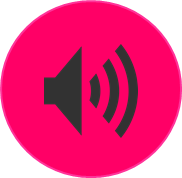 2
Do you often read a book?
1
¿Lees un libro a menudo?
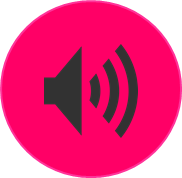 3
Do you drink hot chocolate?
2
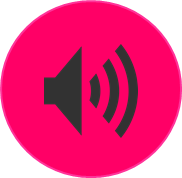 4
¿Bebes chocolate caliente?
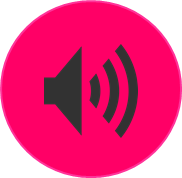 5
Does you learn new words?
3
¿Aprendes palabras nuevas?
Do you eat fruit every day?
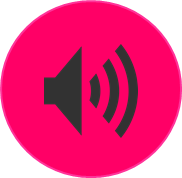 6
4
¿Comes fruta cada día?
[Speaker Notes: Timing: 5 minutes
Aim: to practise aural comprehension of this week’s new vocabulary and revisiting adjectives from week 2-6. Connecting sound with meaning. 

Procedure:
(Part A) Click to listen. Students circle the correct word (if they have the sheet printed). If not, they can use numbers 1,2,34. Click for answers.
(Part B) Students listen to 1-5 and write the sentences, selecting from the options given (there are additional words that are not needed).
Click to reveal answers.

Transcript A:
Ejemplo: pelo
largo
corto
azul
difícil
las
hay

Transcript B:
E. ¿Hace ejercicio en el patio?
¿Lees Un libro a menudo?
¿Bebes chocolate caliente?
¿Aprendes palabras nuevas?
¿Comes fruta cada día?]
Follow up 3:
Sofía escribe a Max.
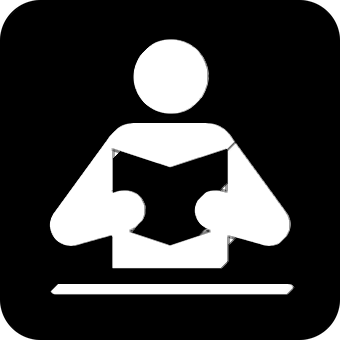 She draws pictures for some of the words for Max to practise his Spanish.
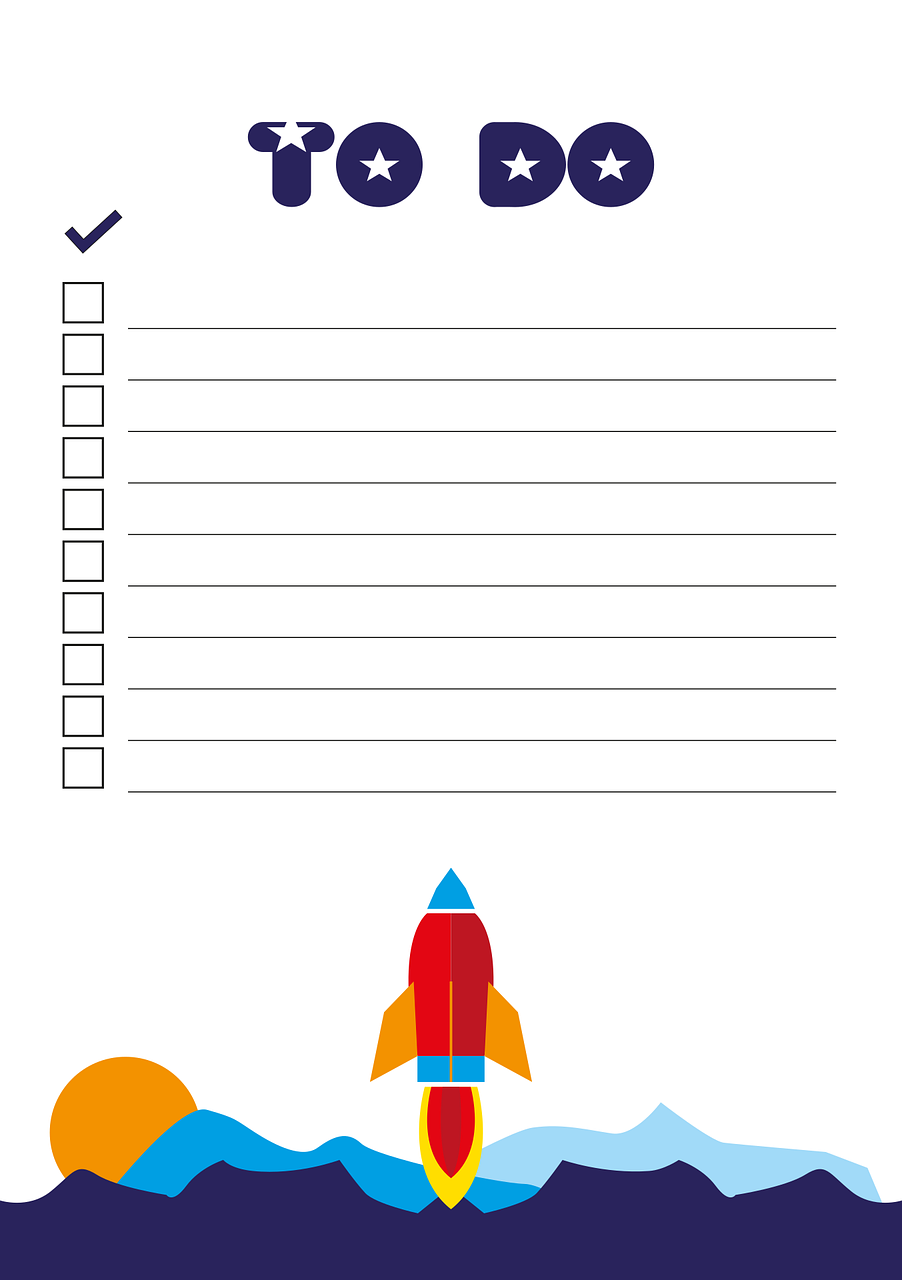 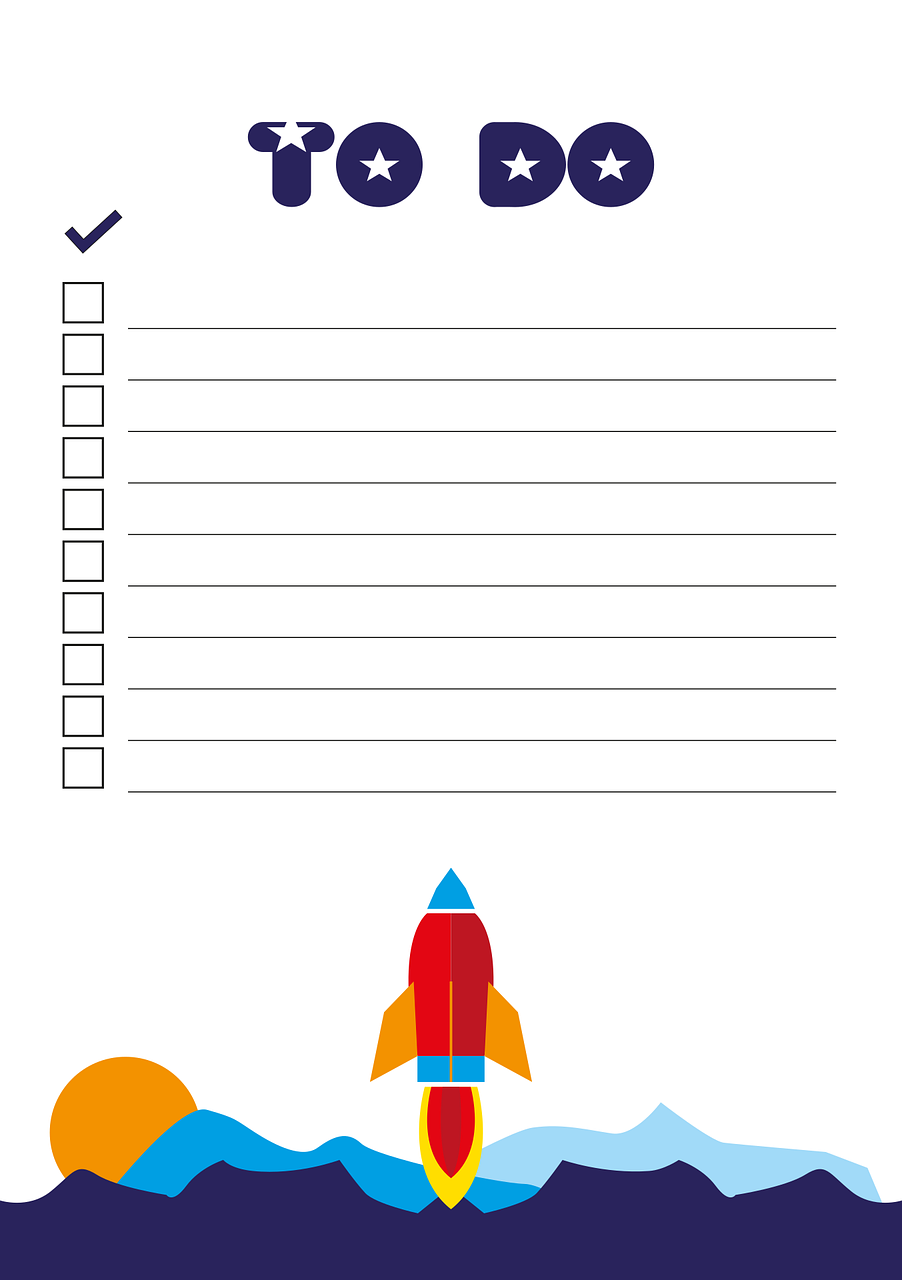 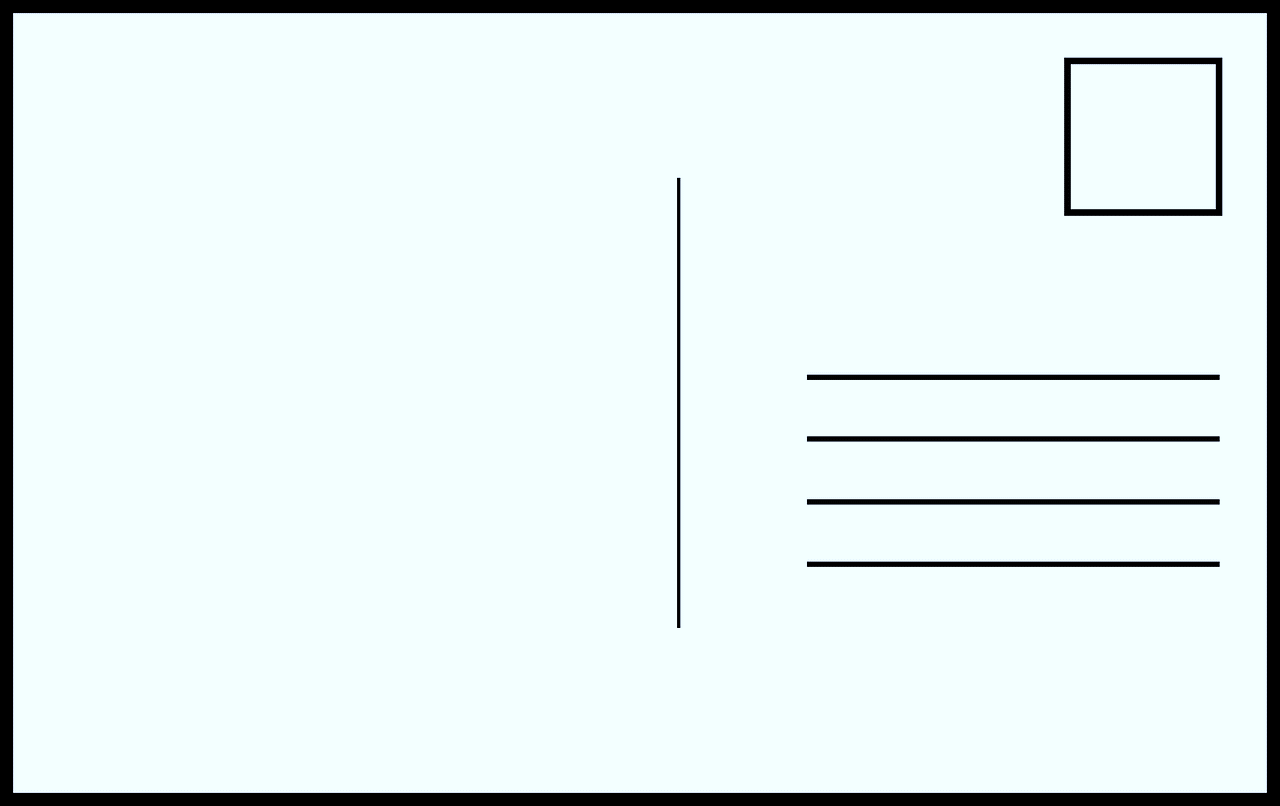 leer
¡Hola, Max!  ¿Cómo   estás      ?
Cada día Quique y yo hacemos actividades en clase.
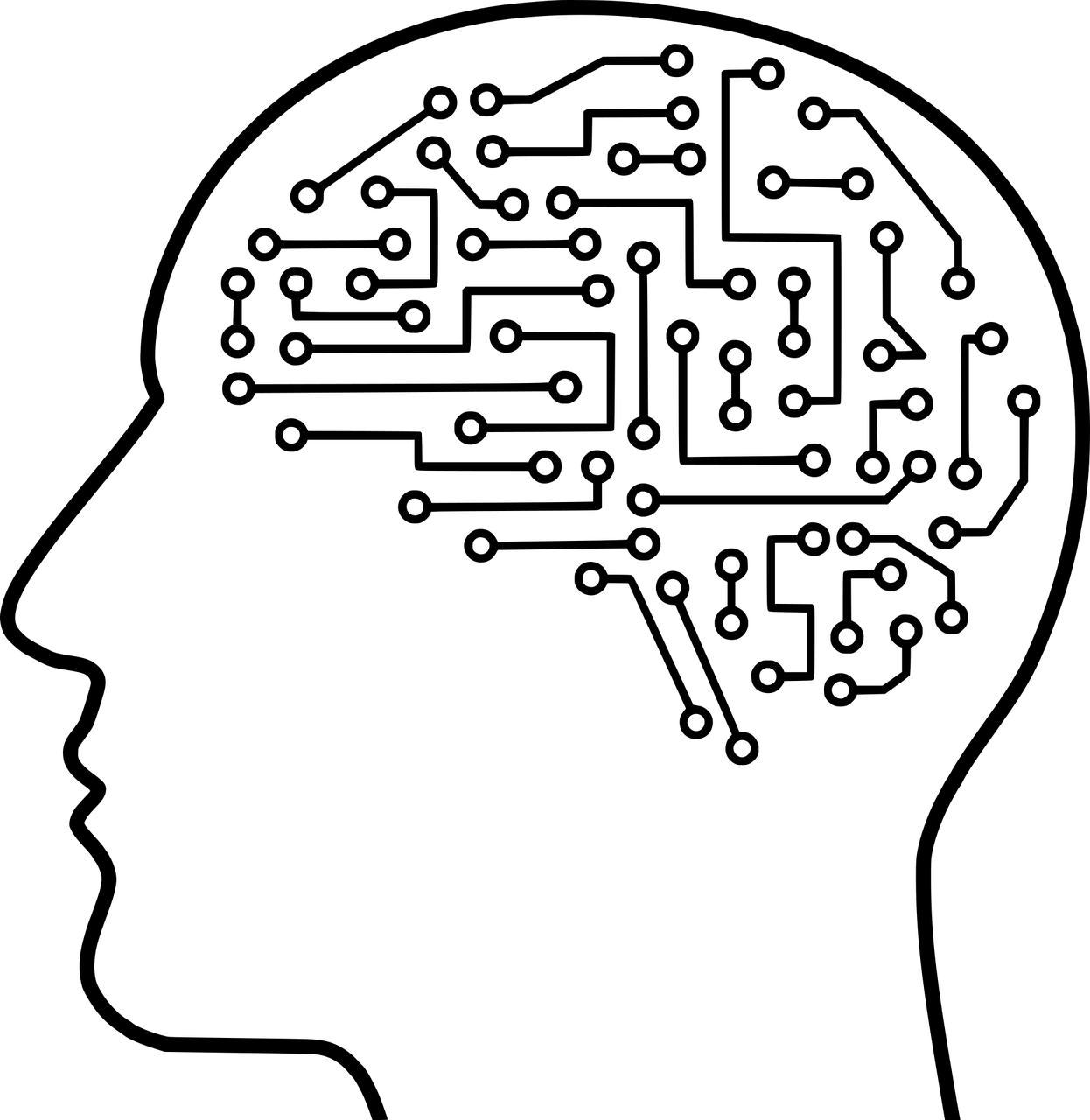 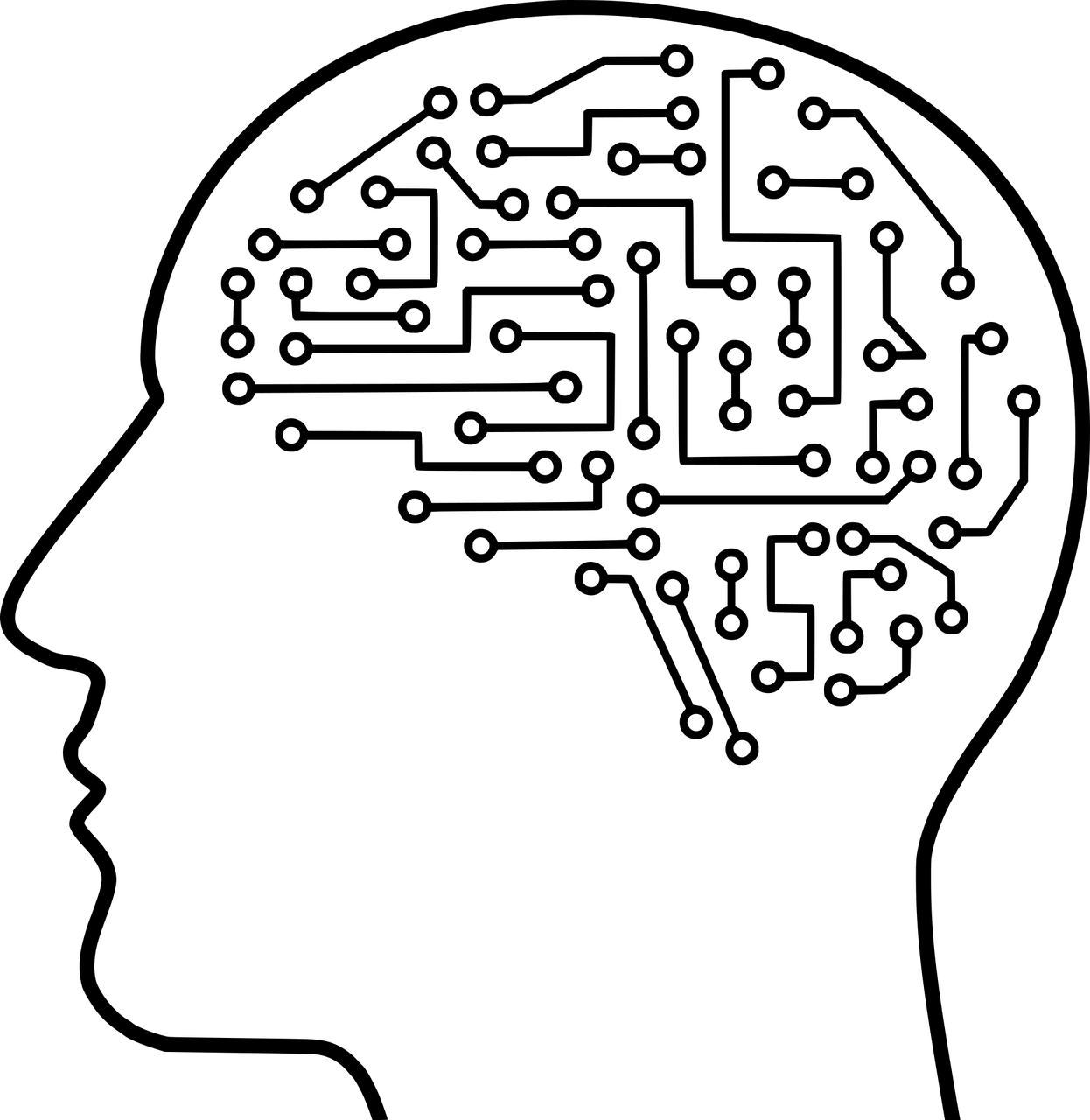 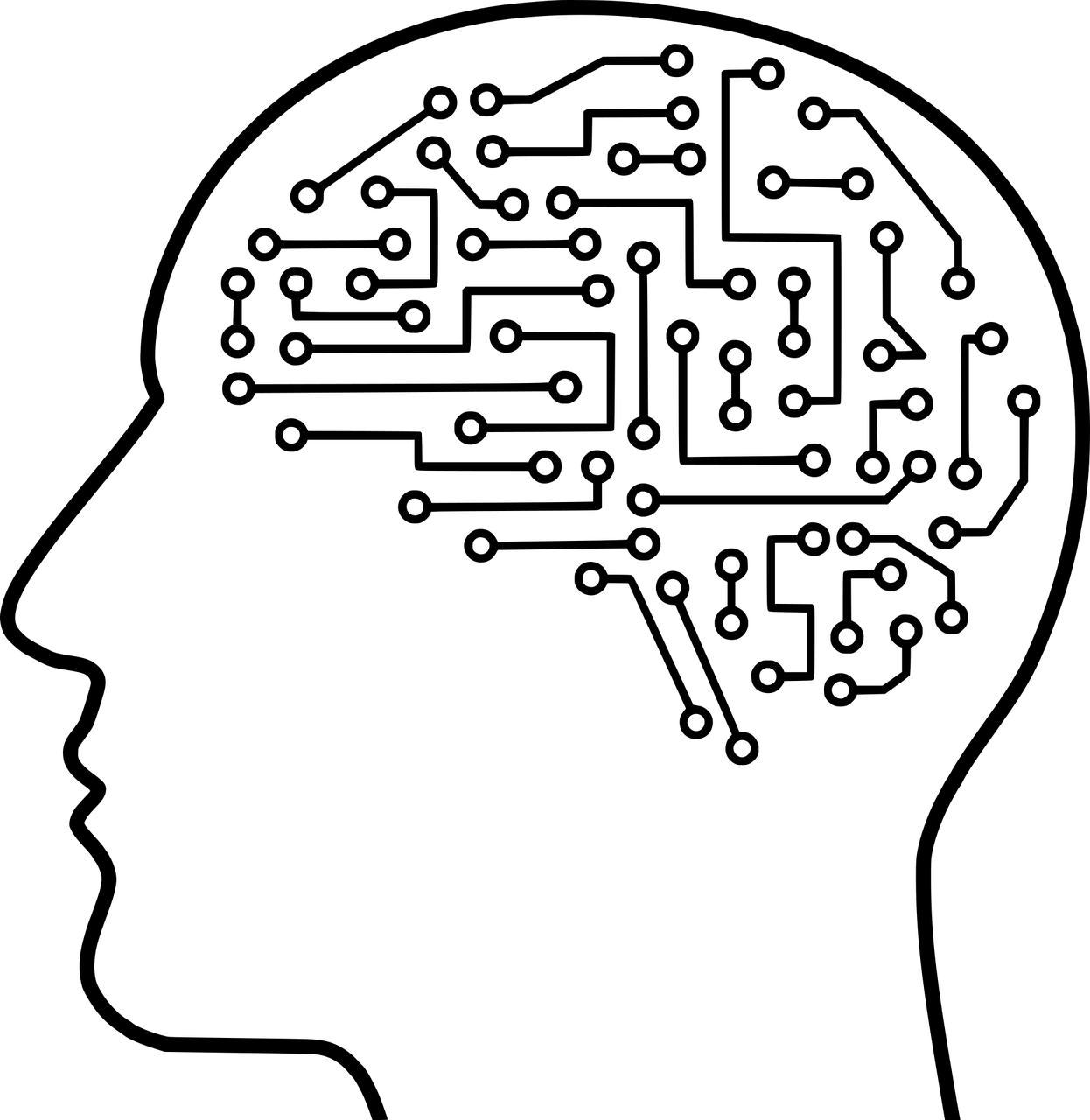 you
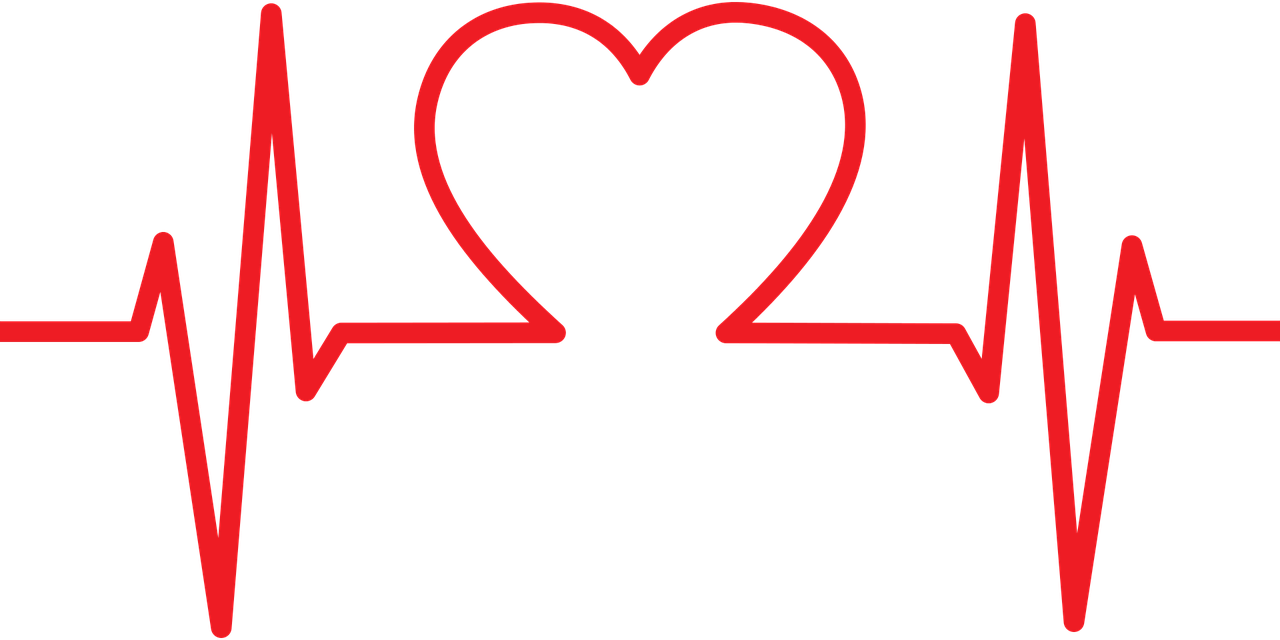 Quique aprende 10 palabras de inglés cada semana.
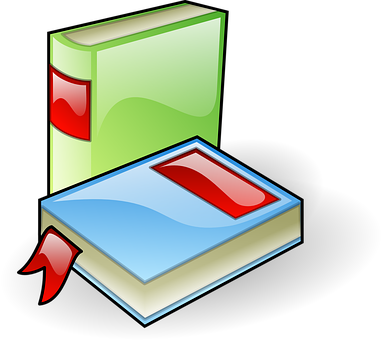 Y tú, ¿cuántas palabras de español aprendes   ?
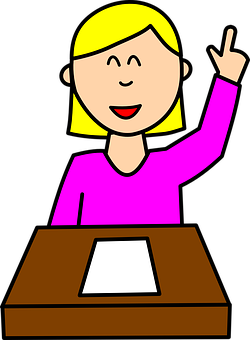 read
En la escuela trabajo.  Leo       con mis compañeros y respondo a preguntas.
En el patio bebo    mucha agua porque es importante.
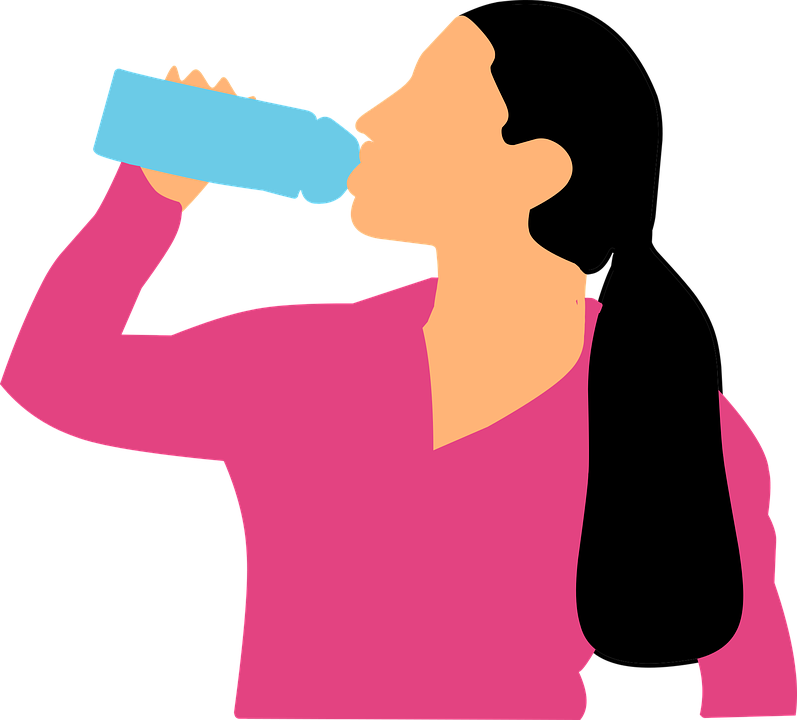 Y tú, ¿qué comes normalmente en el patio?
Luis, Quique y yo aprendemos sobre Inglaterra y es interesante.
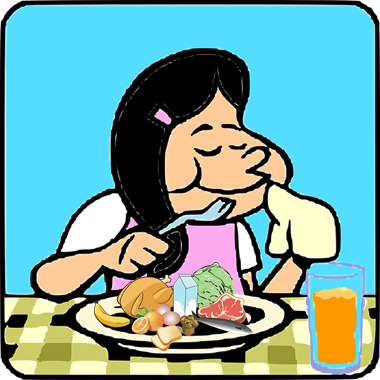 Max, ¿haces actividades así en tu escuela?
porque – because | así – like this
[Speaker Notes: Timing: 5 minutes

Aim: to practise written comprehension of vocabulary and structures from this week and revisited weeks.

Procedure:
Pupils use the visual prompts to complete Sofía’s letter to Max. Ensure these are clear and provide hints in English where necessary.


Are you
We make/do
He learns
Do you learn
I read
I reply to
I drink
Do you eat?
We learn
Do you make/do?]
Habla en español [1/5]
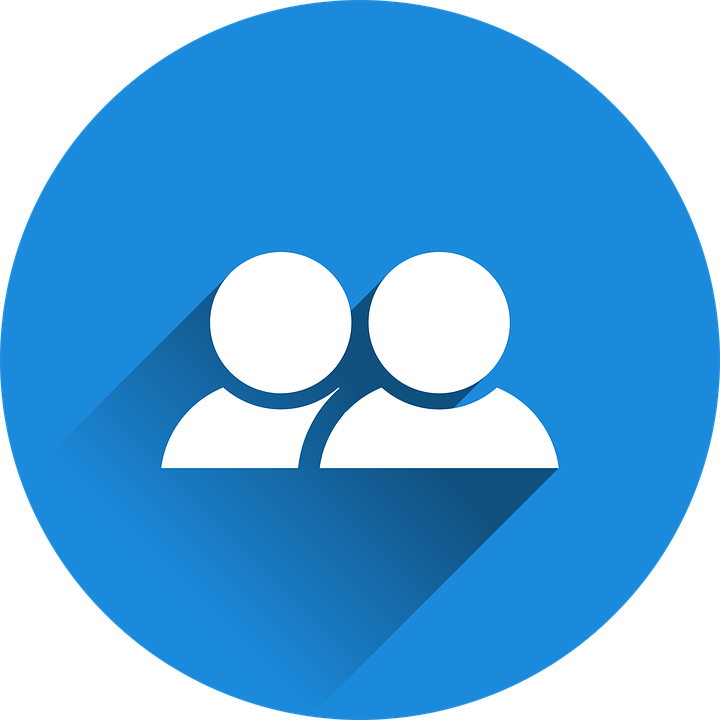 Follow up 4:
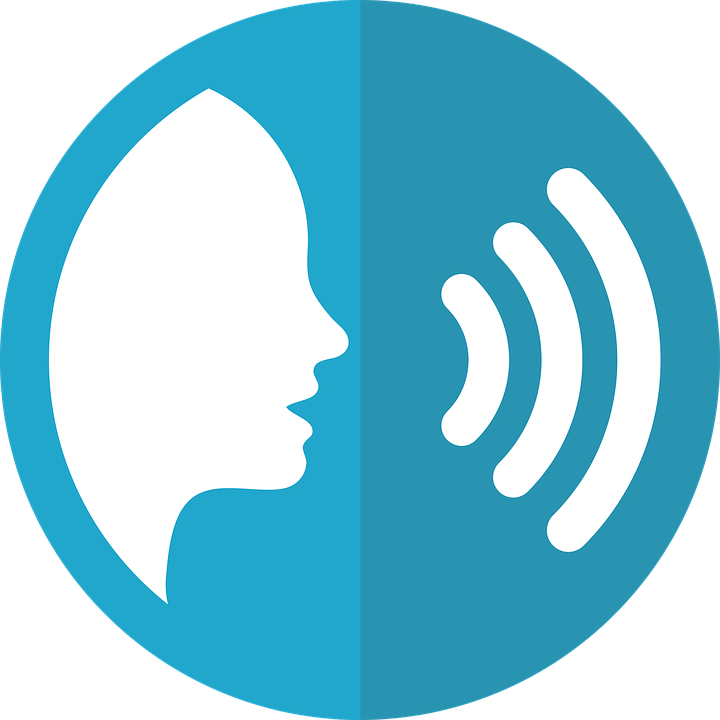 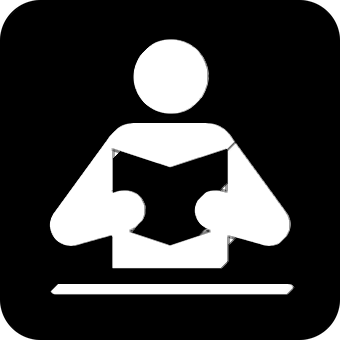 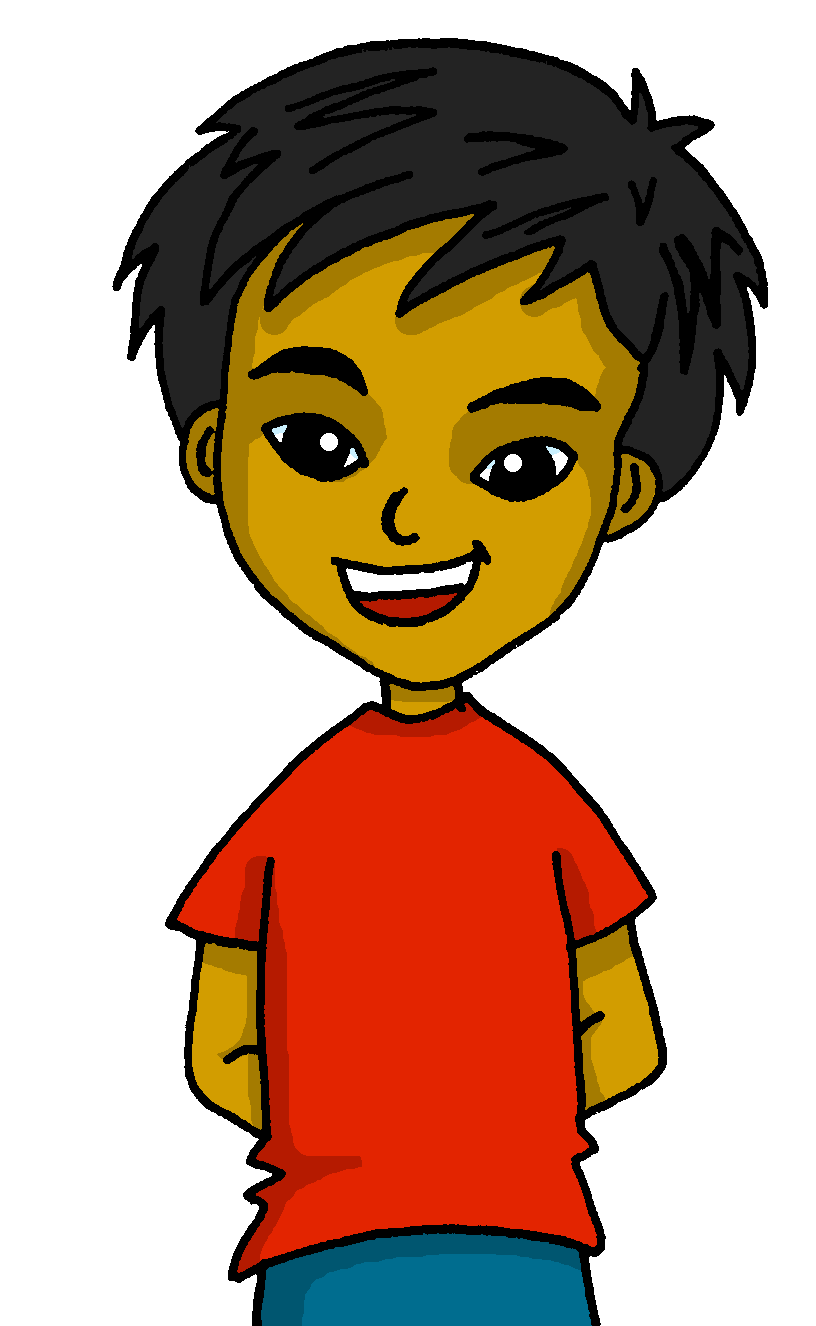 Traduce 🗣
hablar
leer
S/he reads some messages at home.
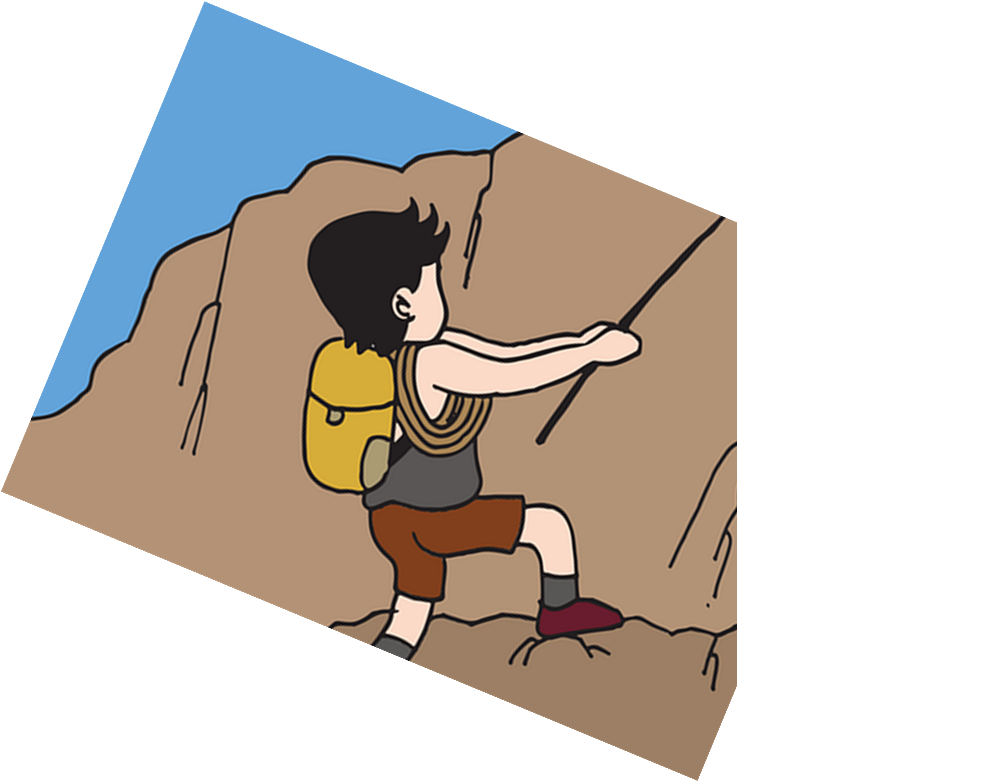 5
cada semana.
en clase.
en casa.
en la escuela.
4
mensajes
preguntas
revistas
textos
3
más
unos
unas
cinco
2
Lee
Leo
Lees
Leemos
1
[Speaker Notes: Timing: 5 minutes [10 slides, 5 items]

Aim: to use correct forms of –er verbs and other previously taught vocabulary in guided oral production.

Procedure:
 Tell students they need to use the words, starting from the bottom, to climb up the mountain (so that they translate the sentence!). 
 Ask students to work in pairs to practise first.
 Click to trigger the timer (15 seconds per sentence).
 Ask a volunteer from a pair to say the Spanish sentence out loud – next slide reveals the answer.
 Repeat with the next 4 sentences (there are 5 in total).]
Respuesta [1/5]
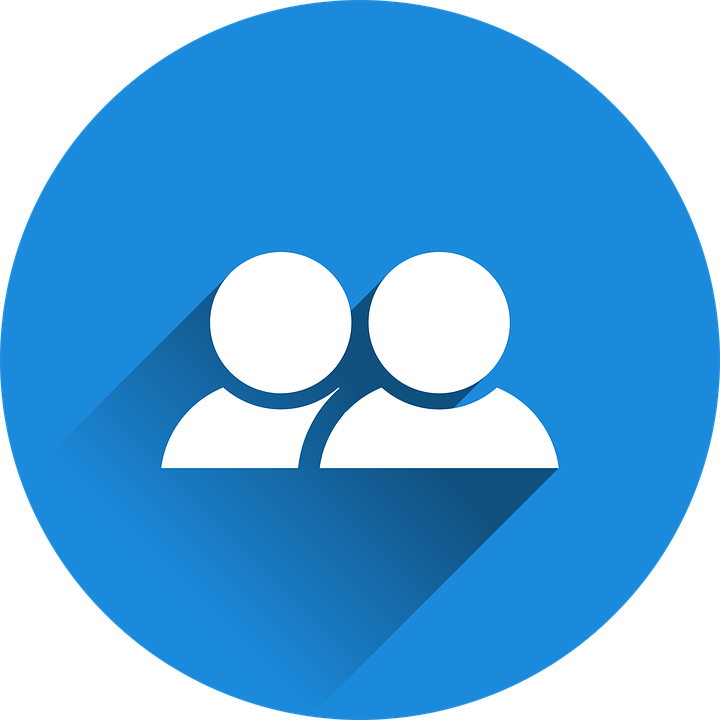 Follow up 4:
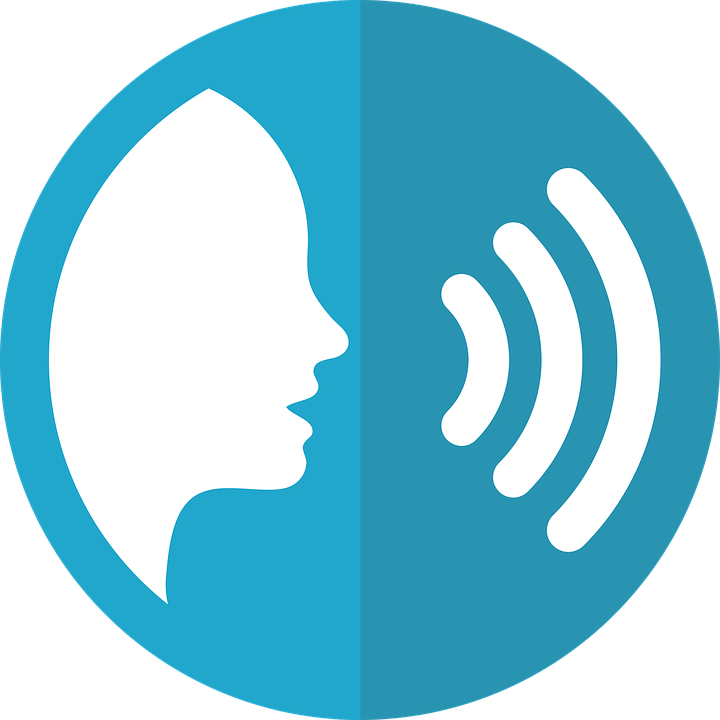 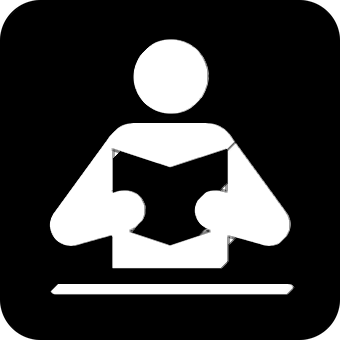 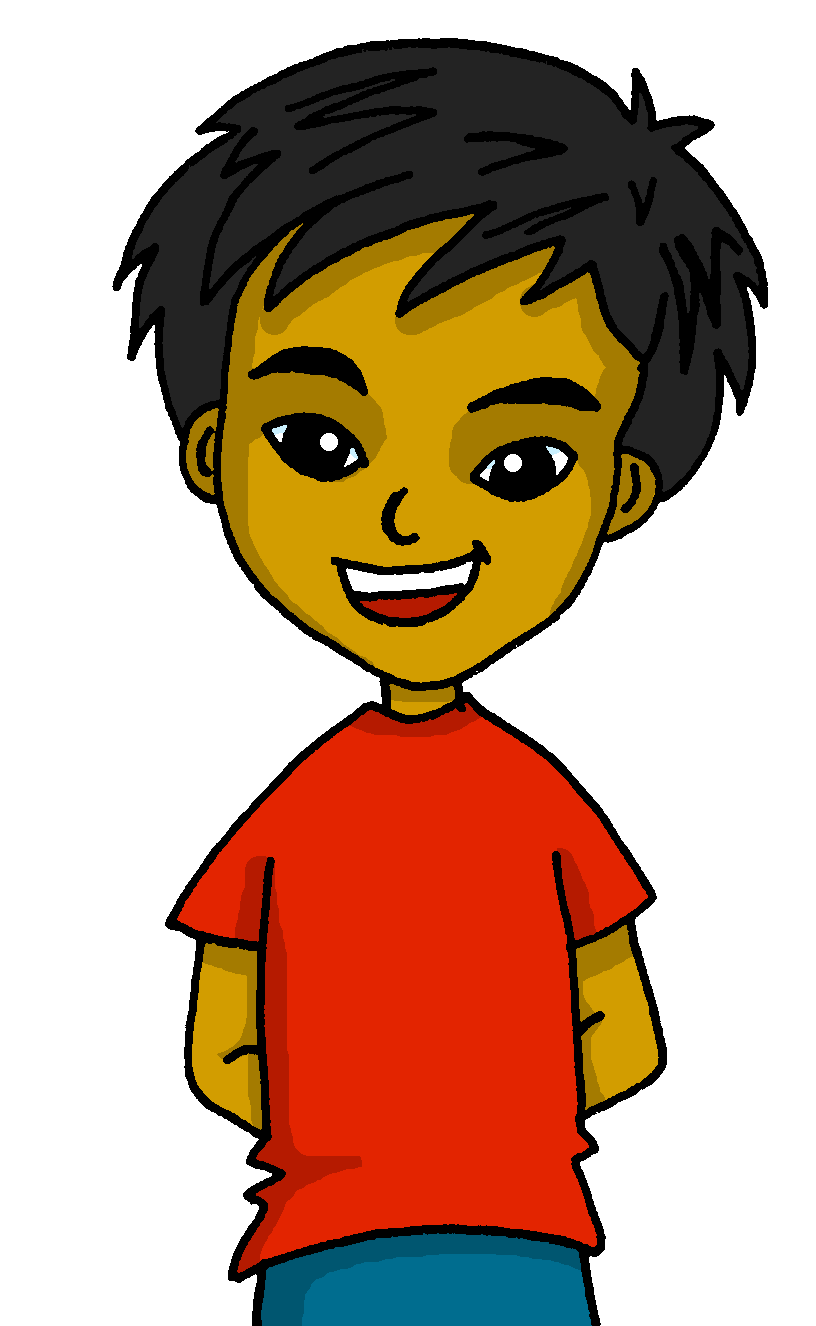 hablar
leer
S/he reads some messages at home.
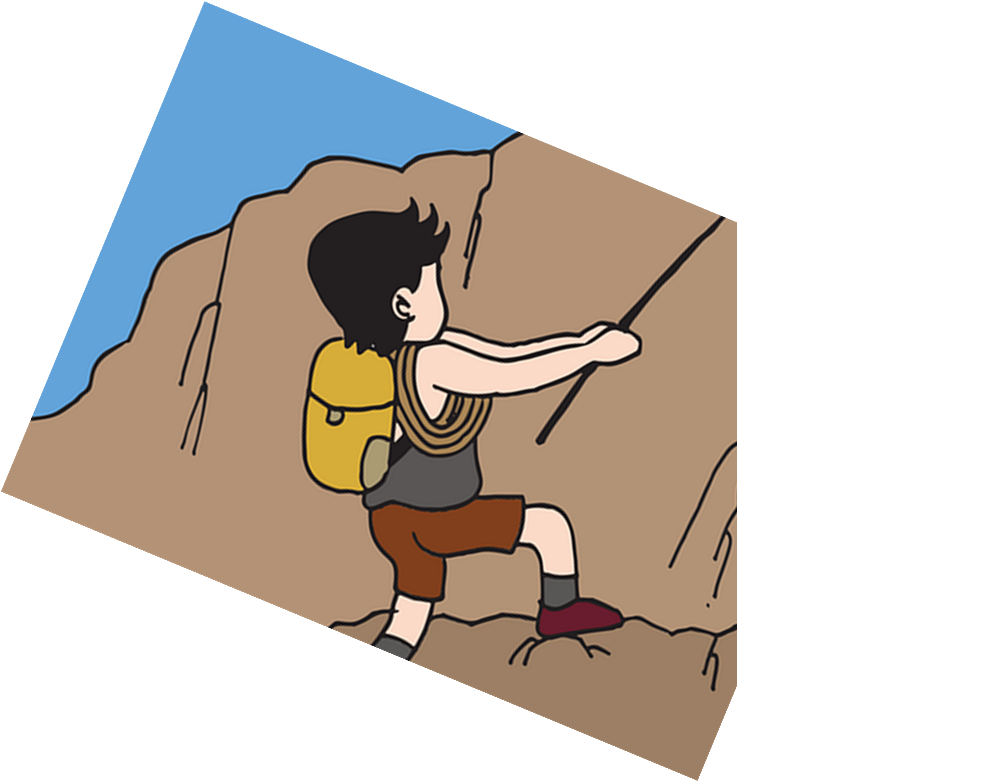 Lee unos mensajes en casa.
cada semana.
en clase.
en casa.
en la escuela.
mensajes
preguntas
revistas
textos
más
unos
unas
cinco
Lee
Leo
Lees
Leemos
Habla en español [2/5]
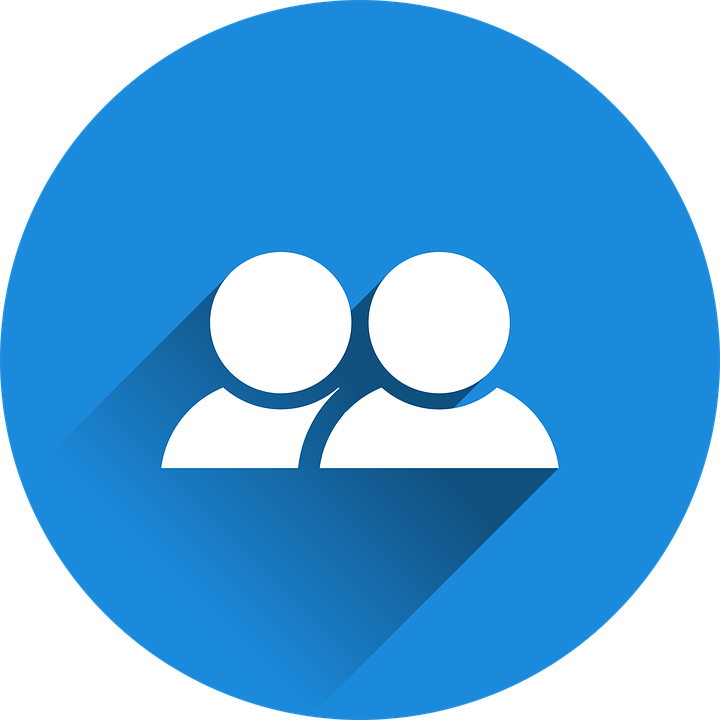 Follow up 4:
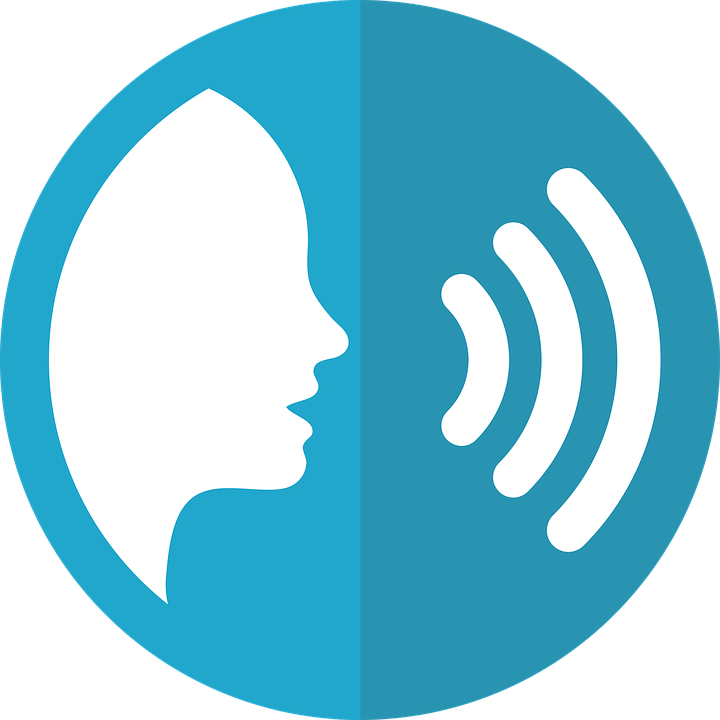 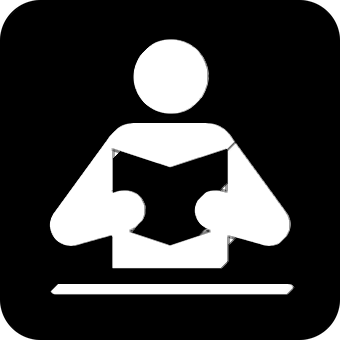 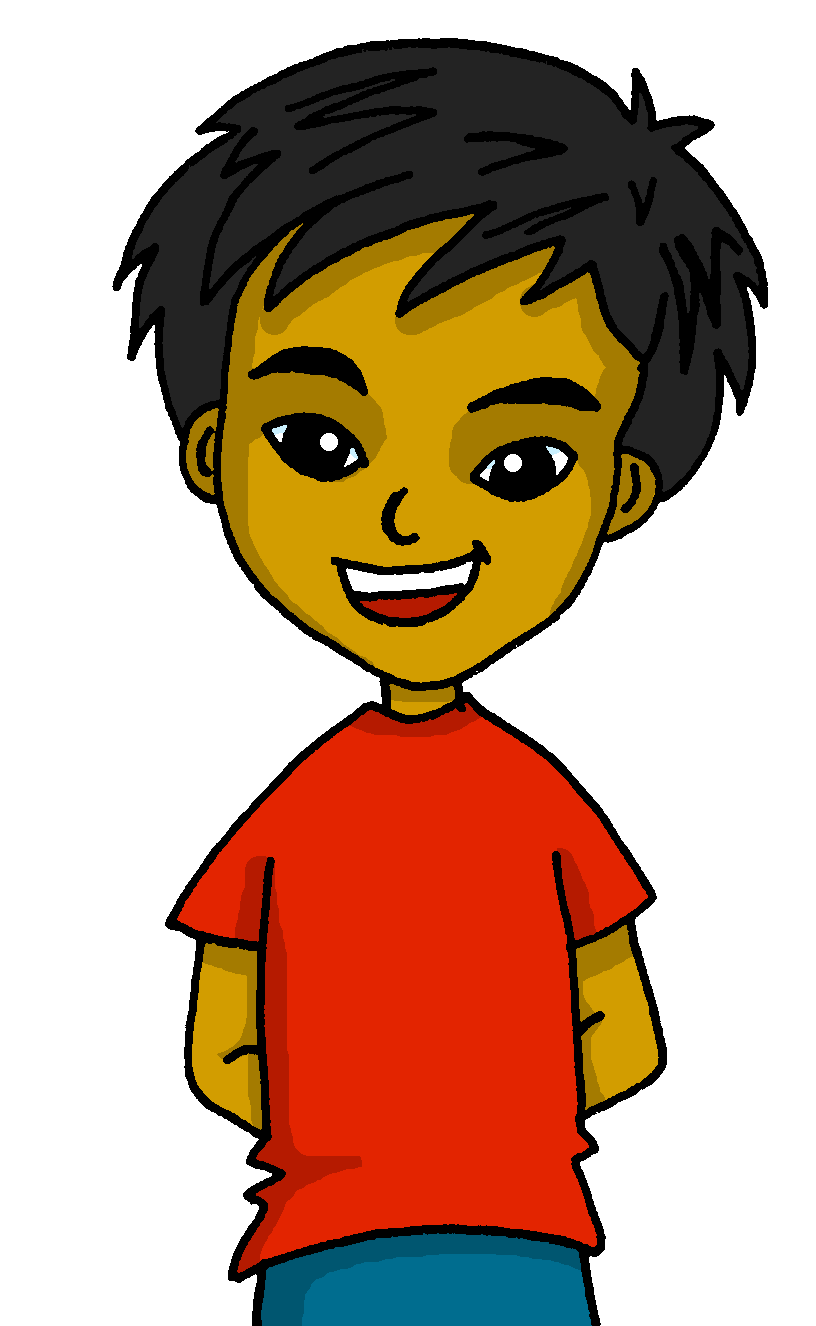 Traduce 🗣
hablar
leer
We make a special card.
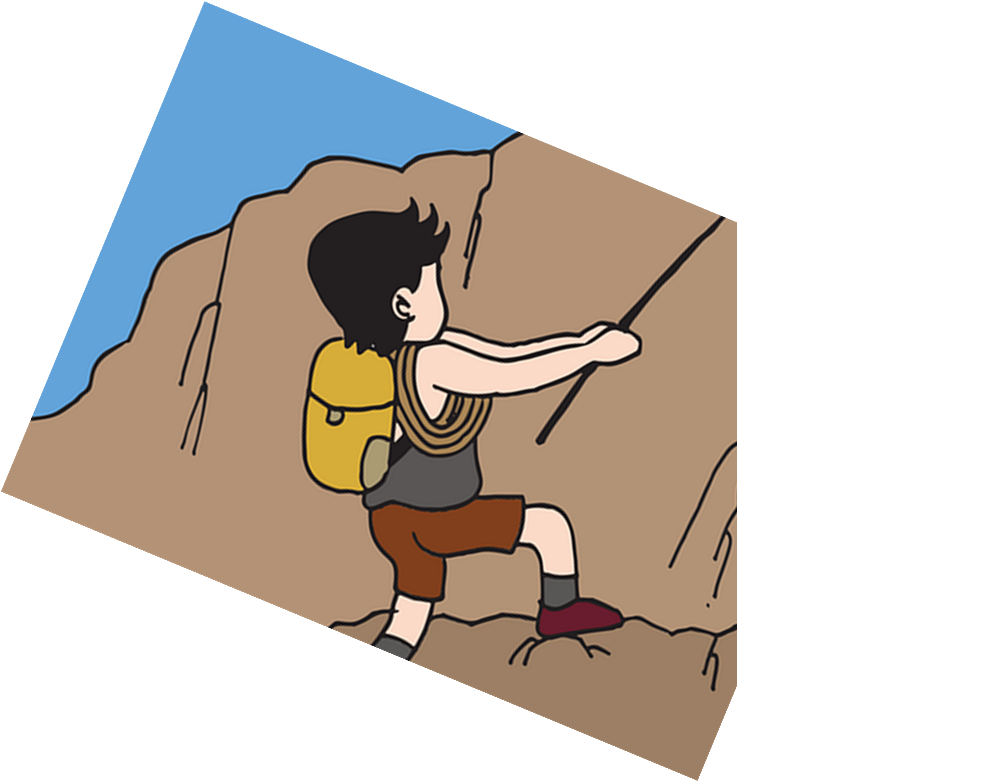 5
capaz.
especial.
útil.
4
nariz
tarjeta
actividad
regalo
3
un
el
la
una
2
Haces
Hace
Hacemos
Hago
1
[Speaker Notes: [2/5]]
Respuesta [2/5]
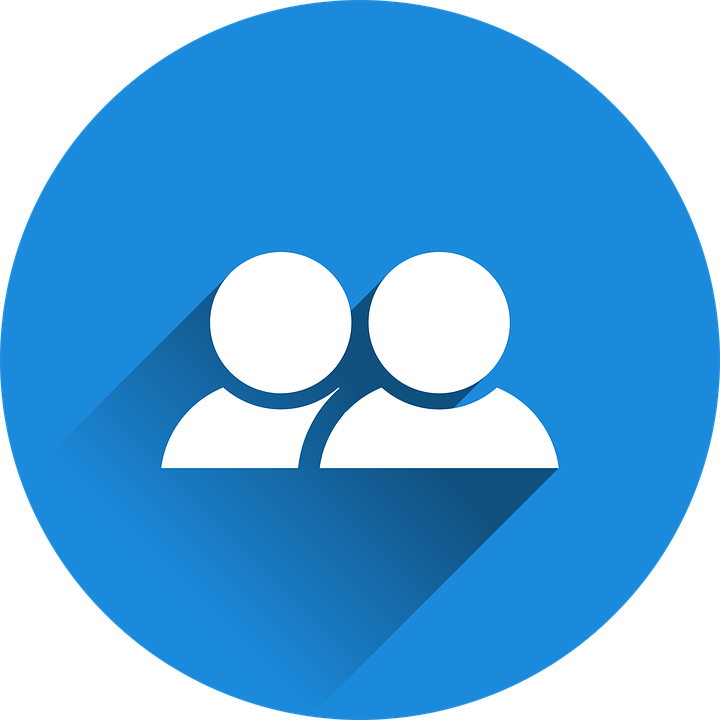 Follow up 4:
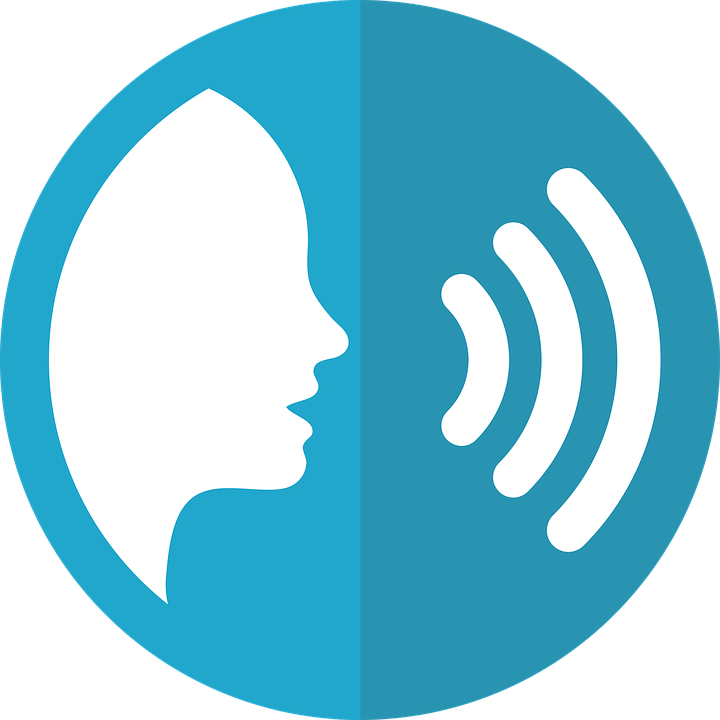 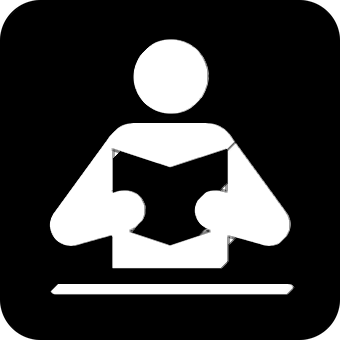 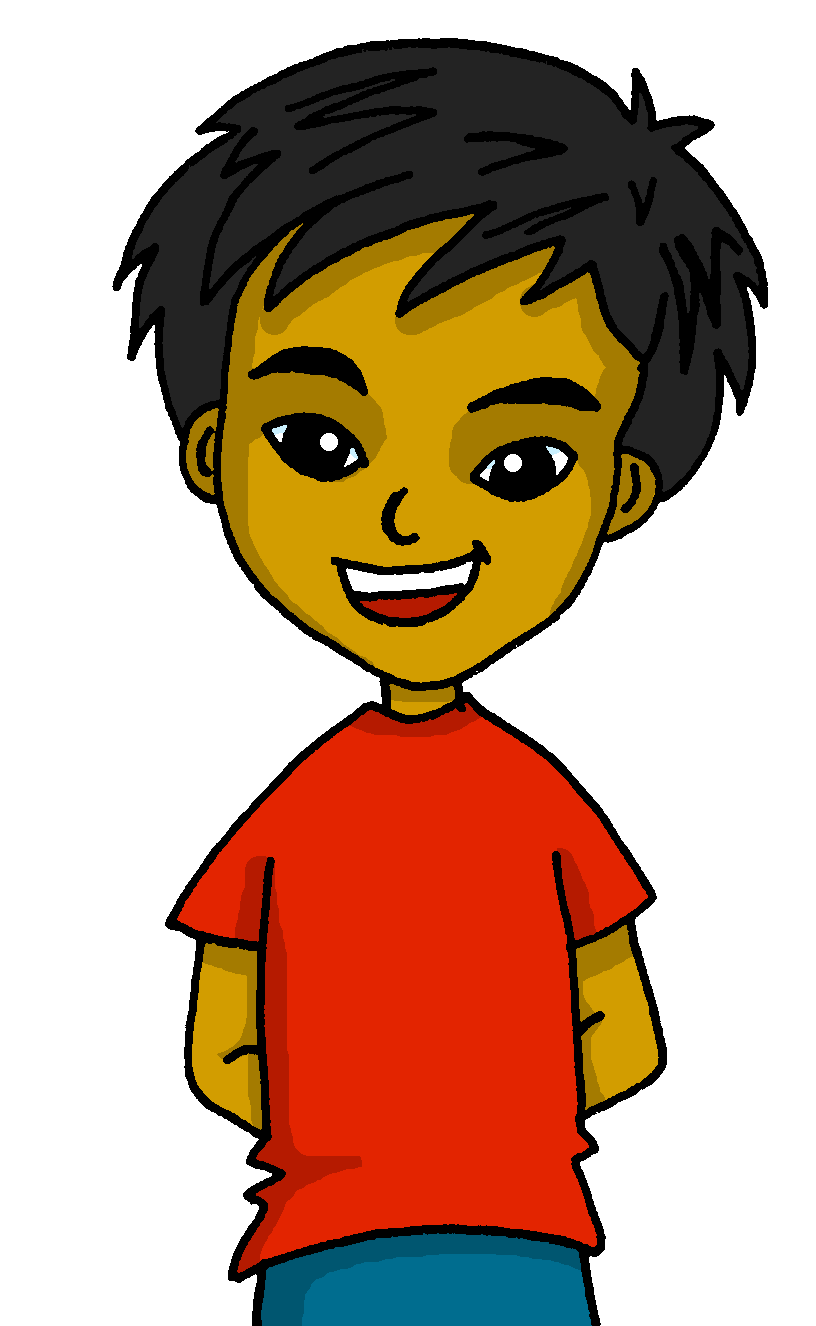 hablar
leer
We make a special card.
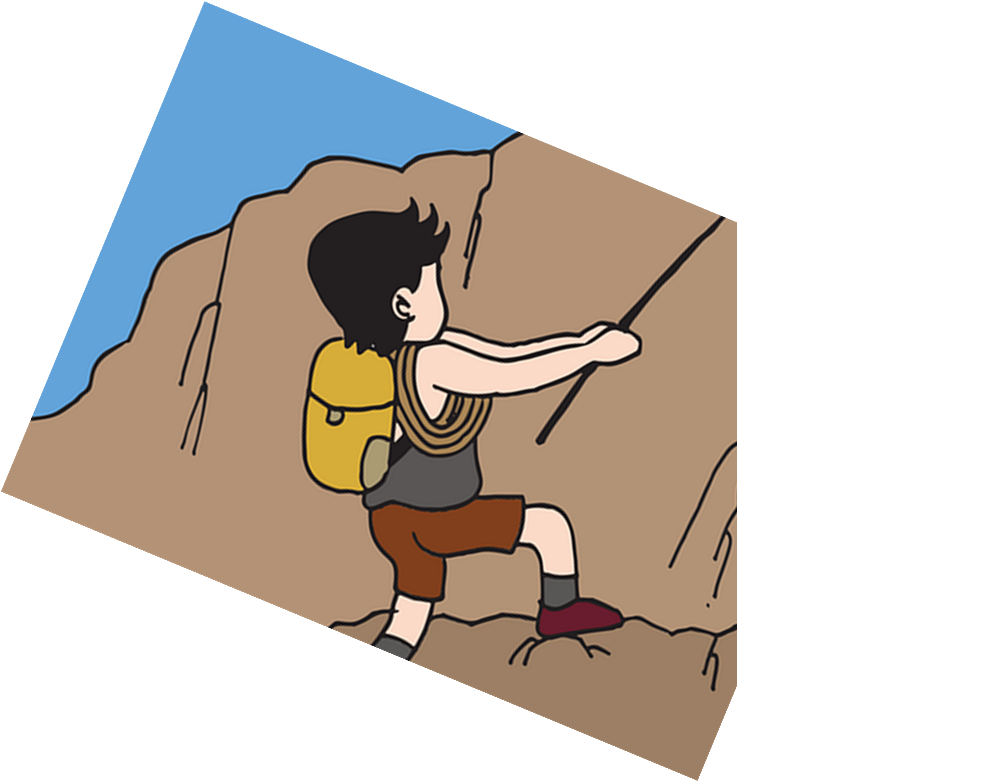 Hacemos una tarjeta especial.
capaz.
especial.
útil.
nariz
tarjeta
actividad
regalo
un
el
la
una
Haces
Hace
Hacemos
Hago
[Speaker Notes: [2/5]]
Habla en español [3/5]
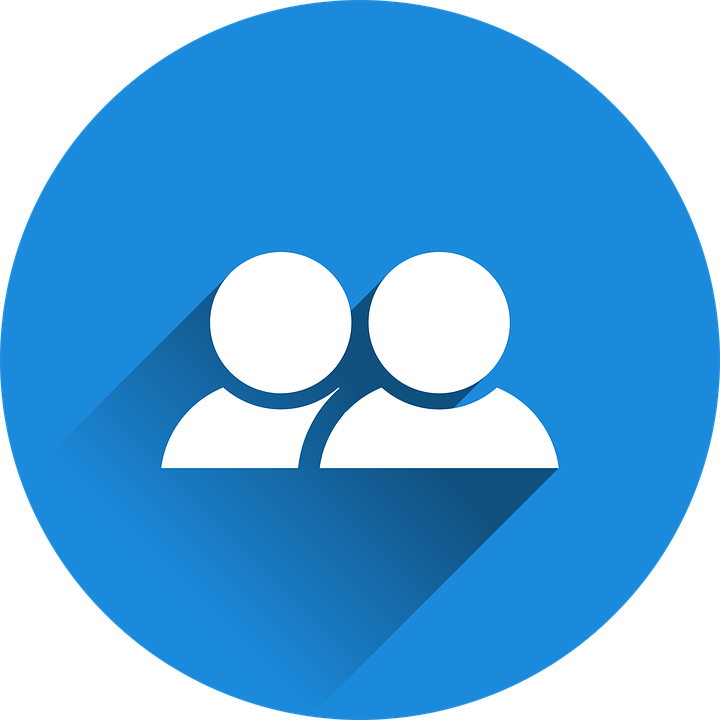 Follow up 4:
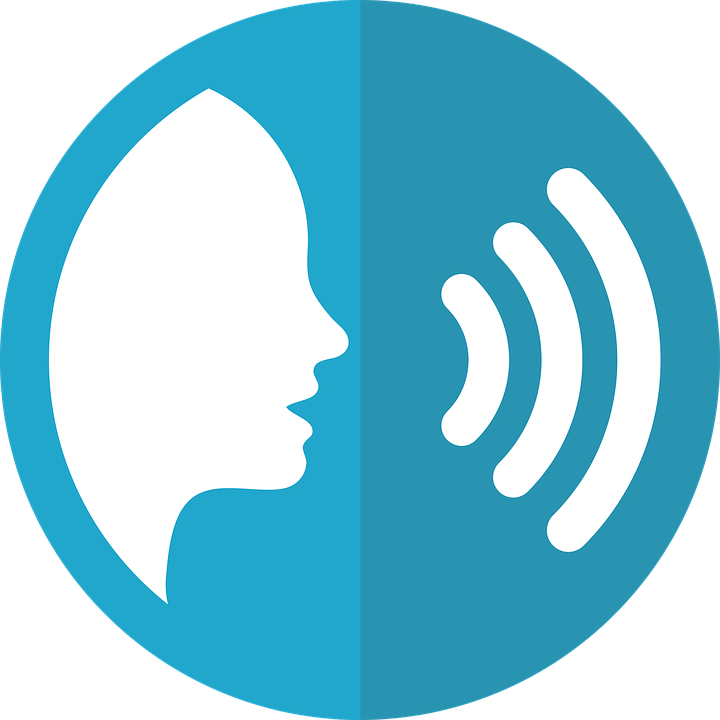 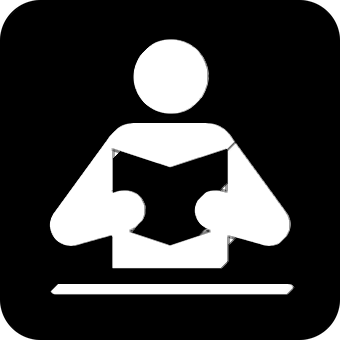 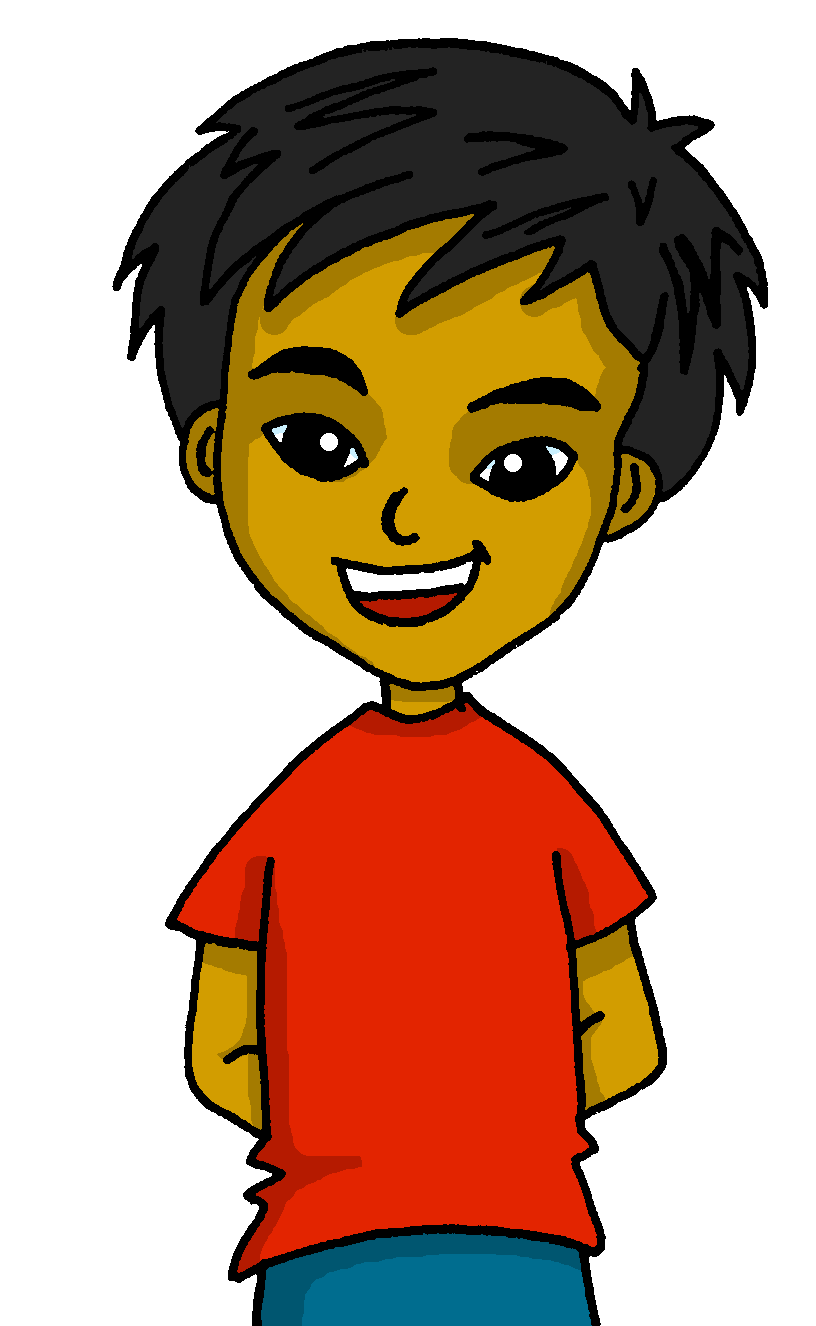 Traduce 🗣
hablar
leer
You drink water in the classroom.
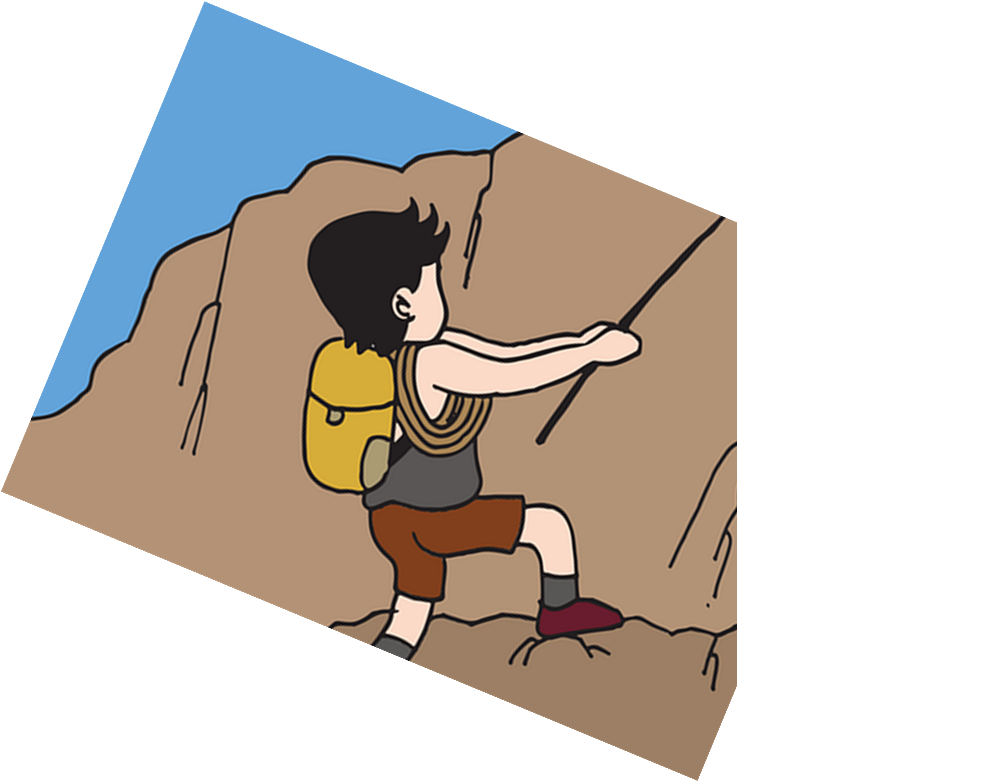 5
casa.
aula.
patio.
salón.
4
en el
en la
3
agua
chocolate
café
té
2
Bebo
Bebemos
Bebes
Bebe
1
[Speaker Notes: [3/5]]
Respuesta [3/5]
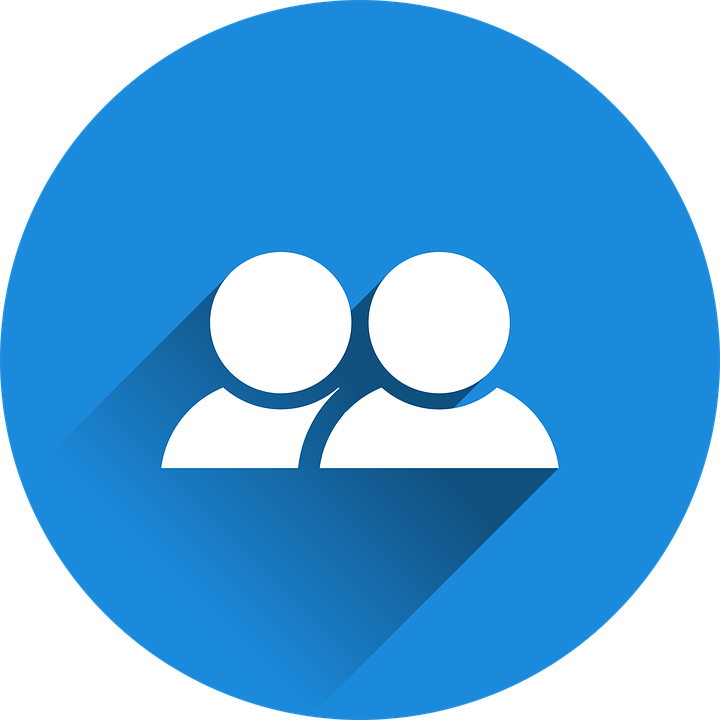 Follow up 4:
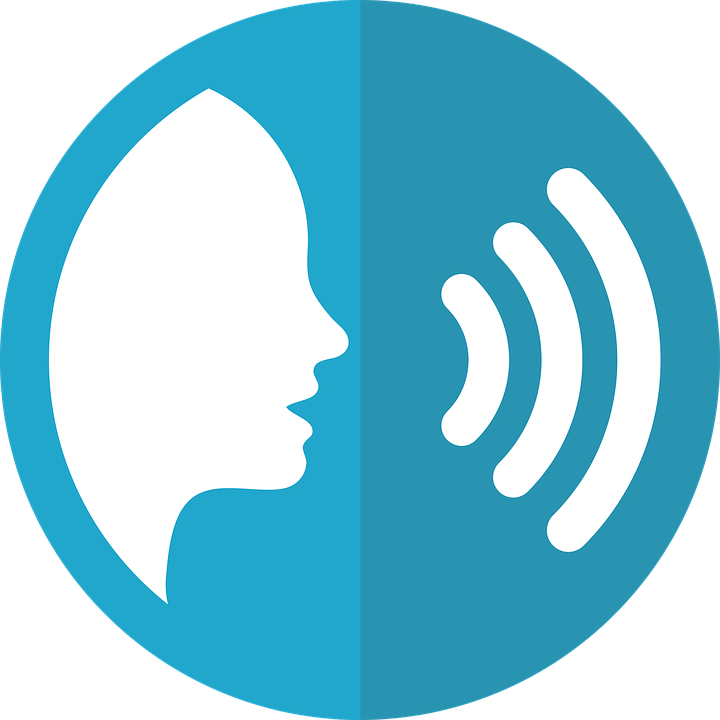 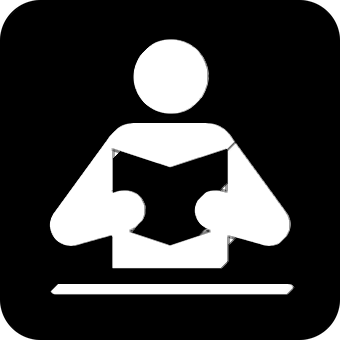 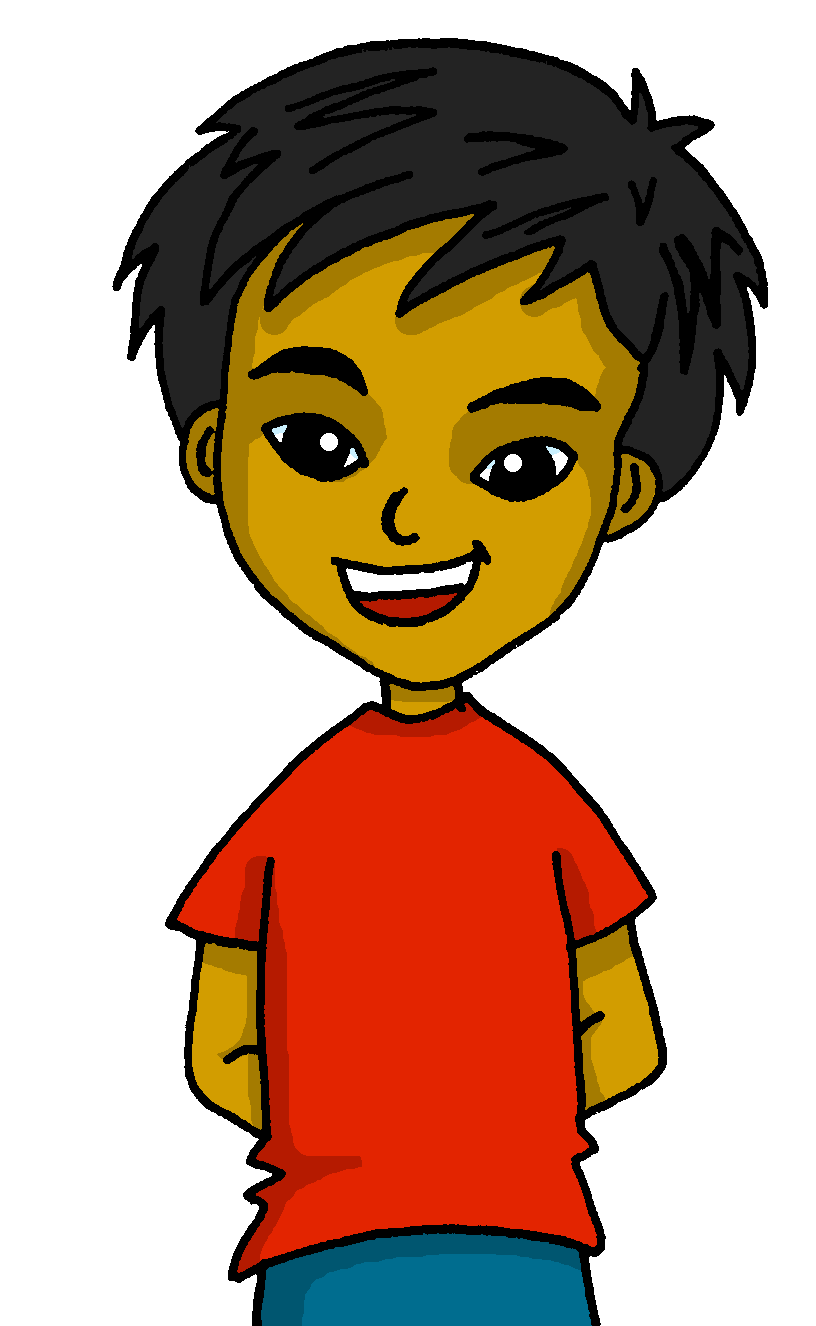 hablar
leer
You drink water in the classroom.
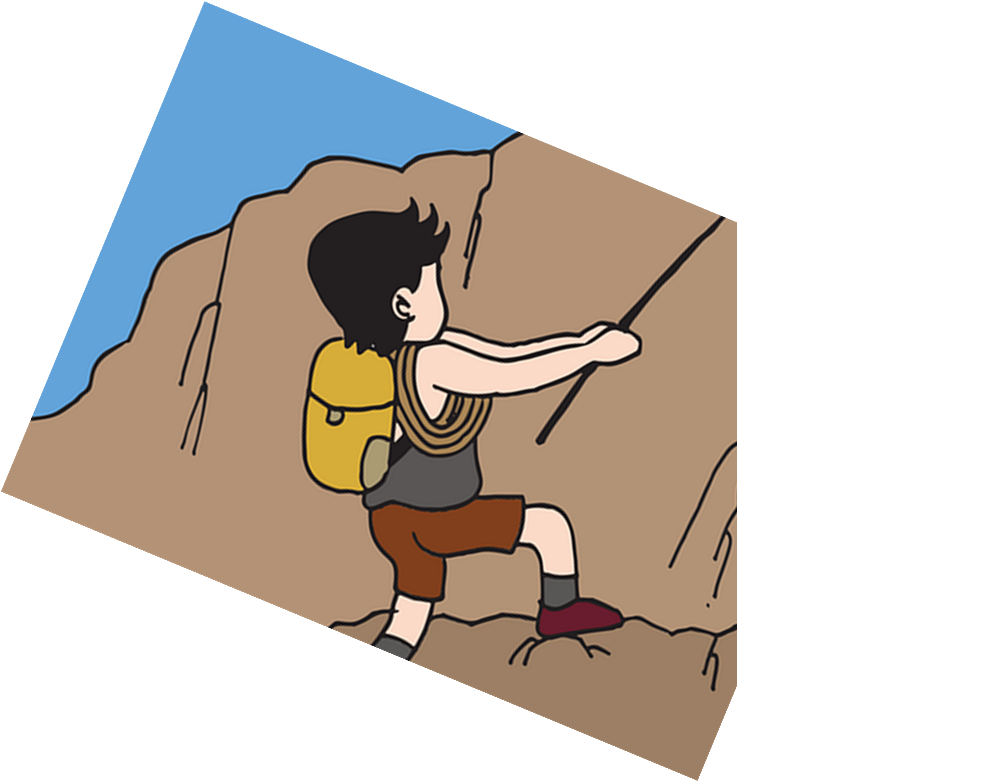 Bebes agua en la clase.
casa.
aula.
patio.
salón.
en el
en la
agua
chocolate
café
té
Bebo
Bebemos
Bebes
Bebe
[Speaker Notes: [3/5]]
Habla en español [4/5]
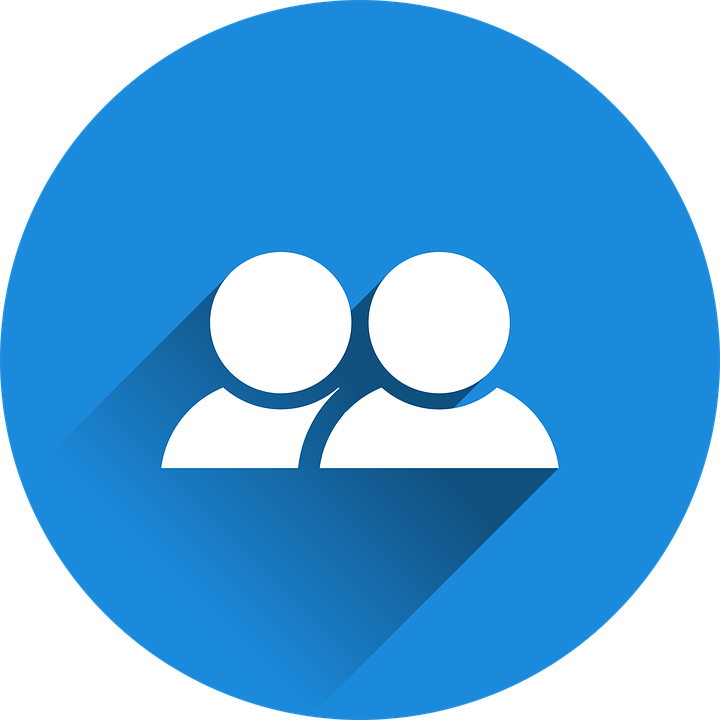 Follow up 4:
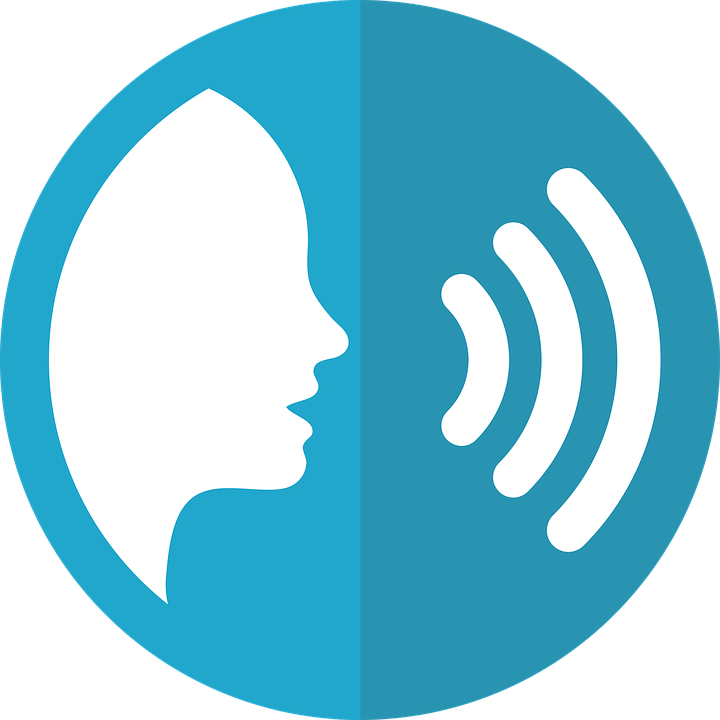 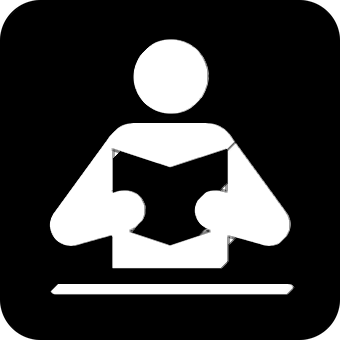 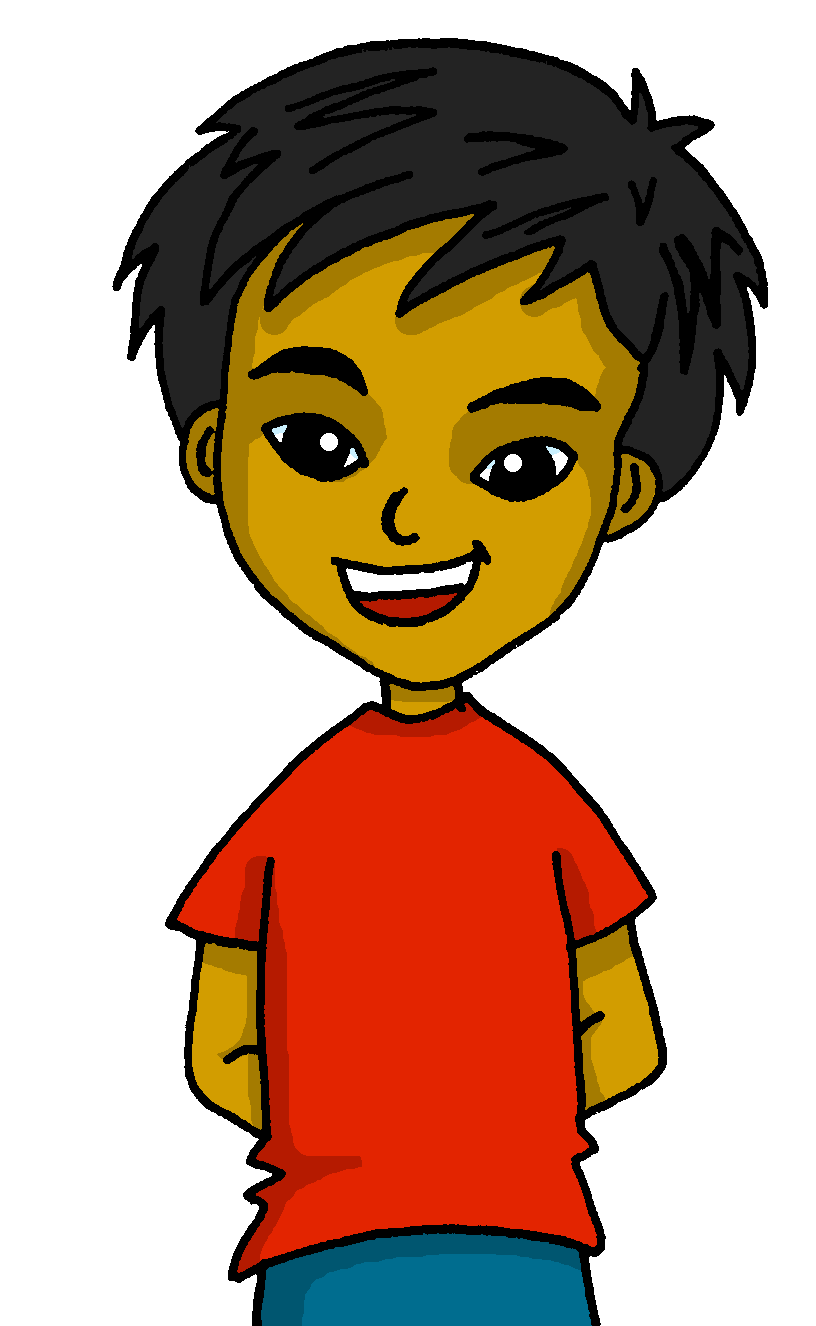 Traduce 🗣
hablar
leer
You often learn some words in English.
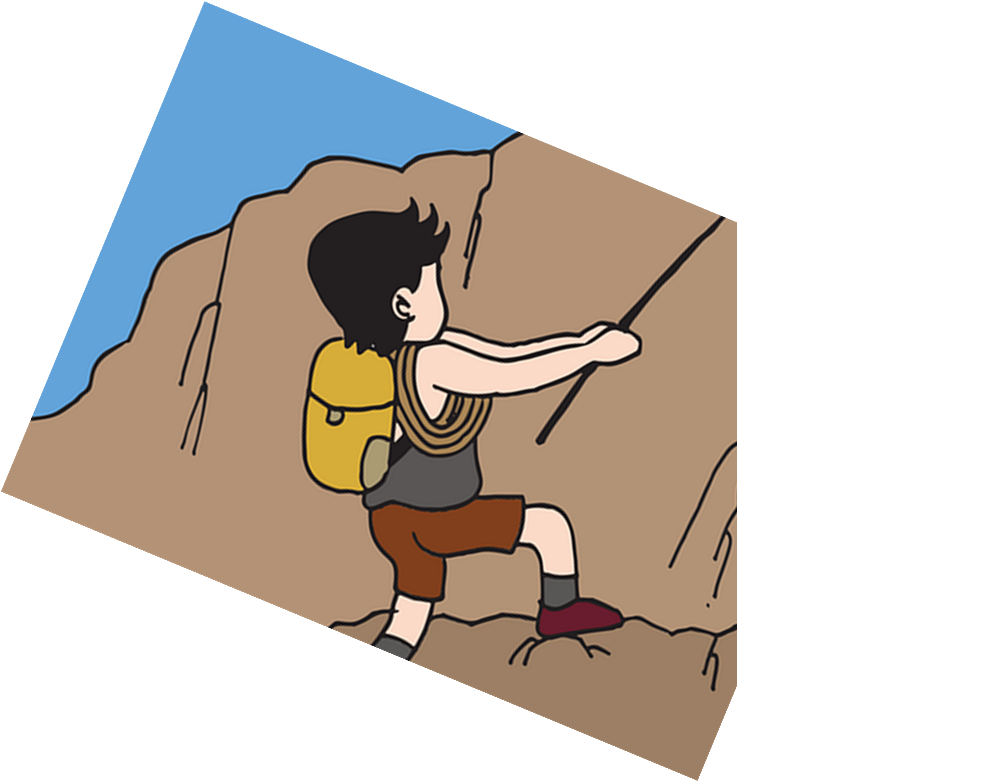 en inglés.
en clase.
en casa.
en español.
frases
palabras
preguntas
respuestas
5
4
menos
unos
unas
más
3
aprende
aprendemos
aprendes
aprende
2
Siempre
A veces
normalmente
A menudo
1
[Speaker Notes: [4/5]]
Respuestas [4/5]
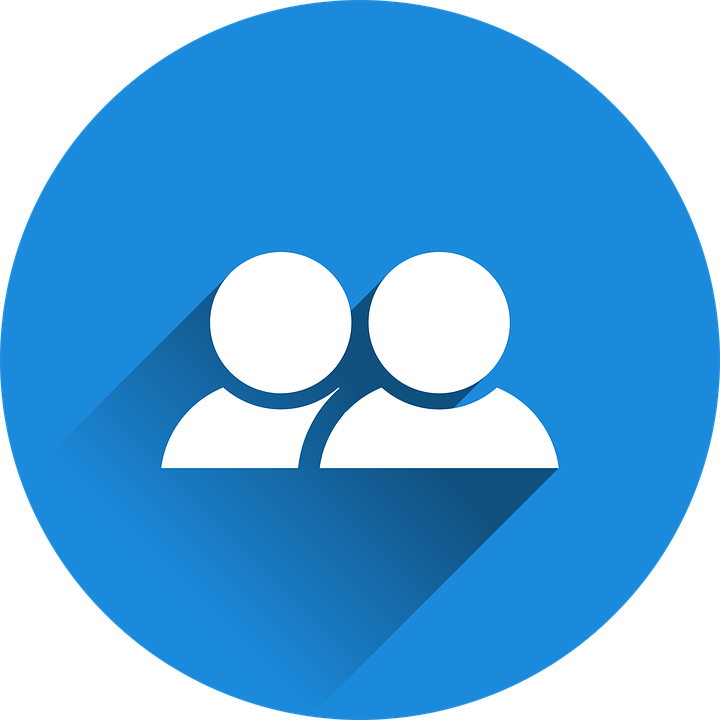 Follow up 4:
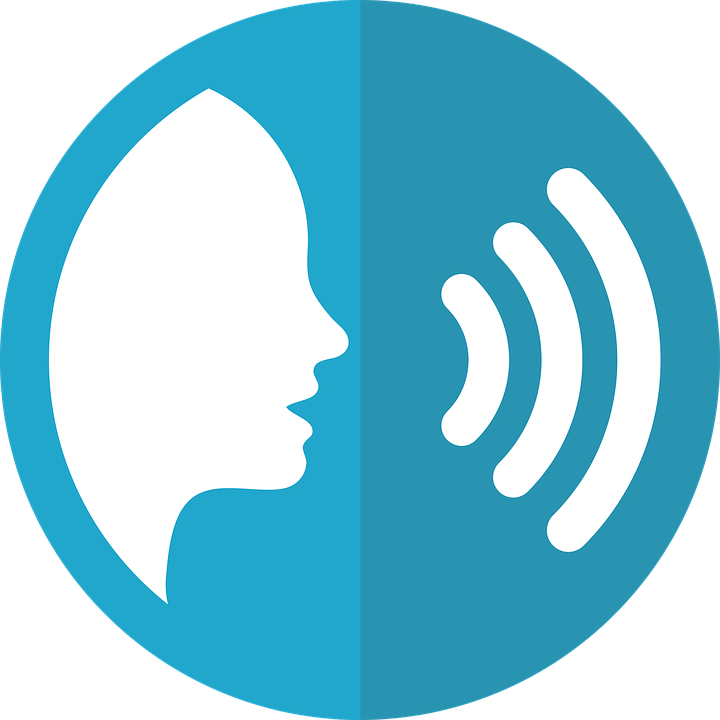 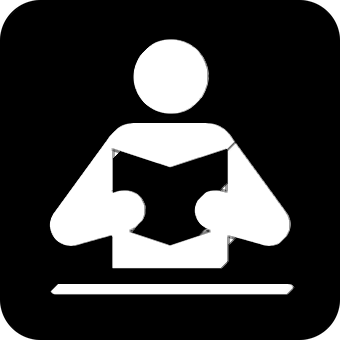 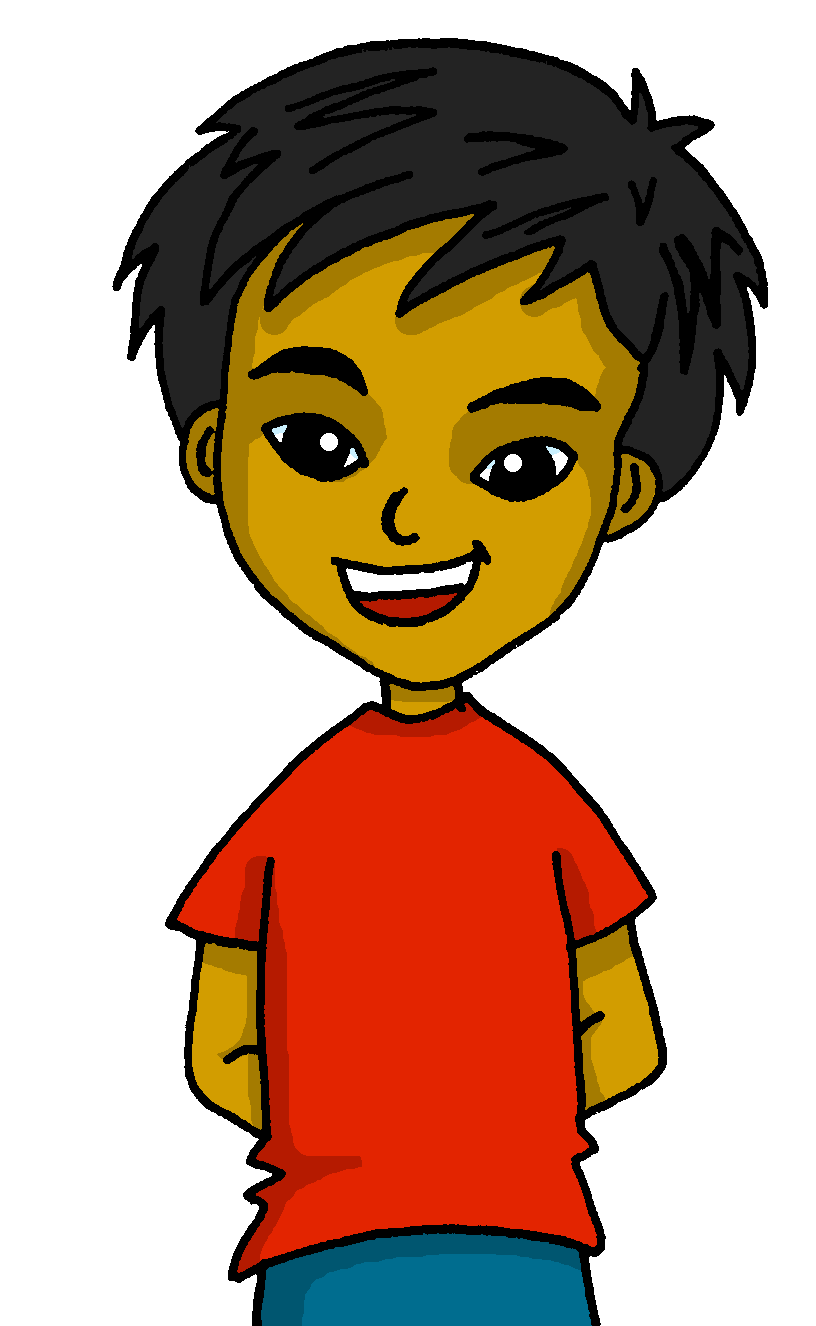 You learn some words in English.
hablar
leer
A menudo aprendes unas palabras en inglés.
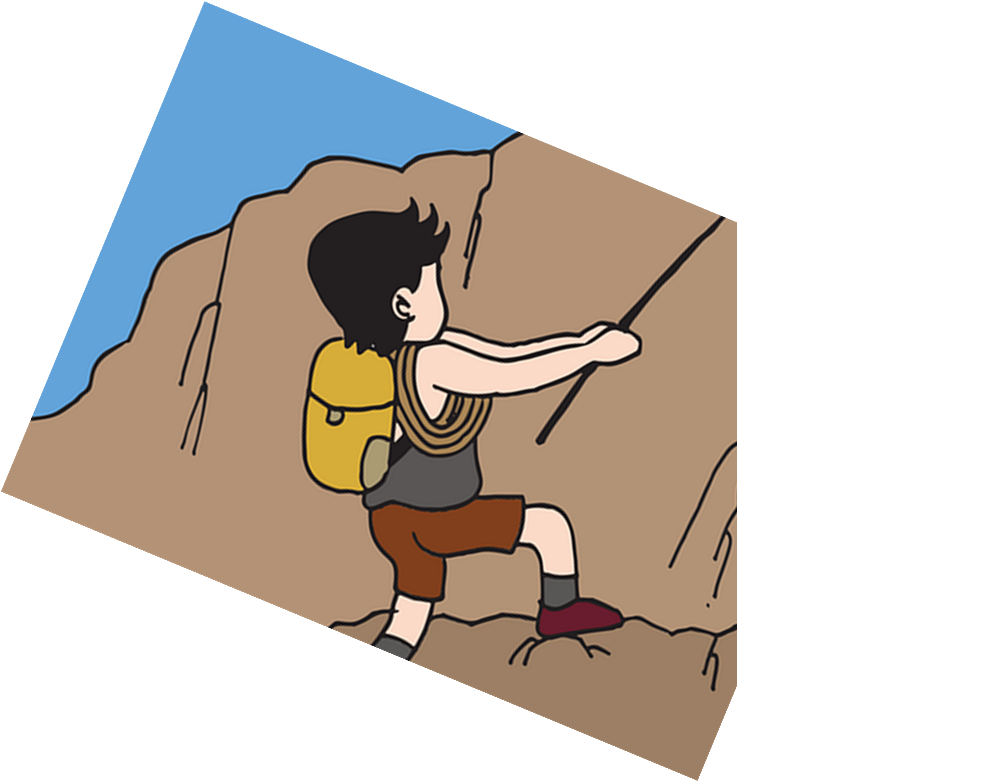 en inglés.
en clase.
en casa.
en español.
frases
palabras
preguntas
respuestas
menos
unos
unas
más
Aprende
Aprendemos
Aprendes
Aprende
Siempre
A veces
normalmente
A menudo
[Speaker Notes: [4/5]]
Habla en español [5/5]
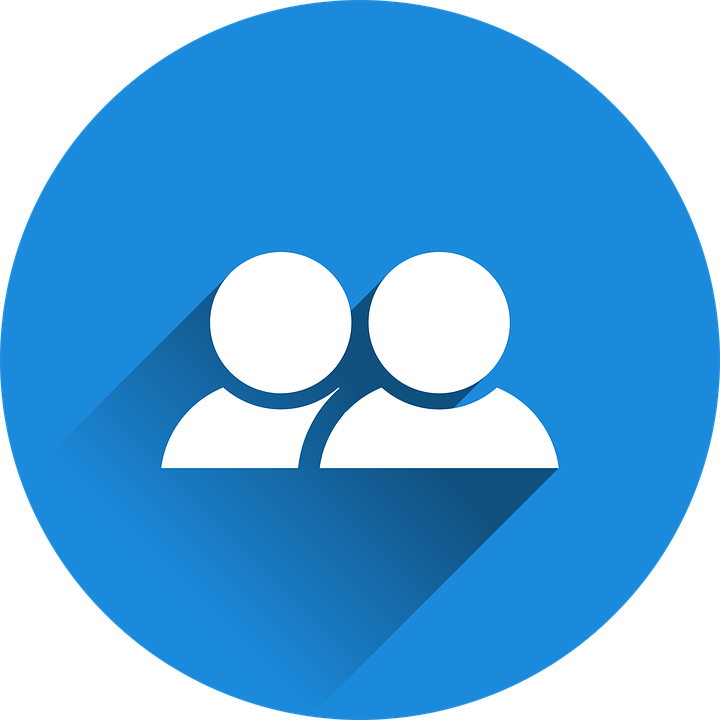 Follow up 4:
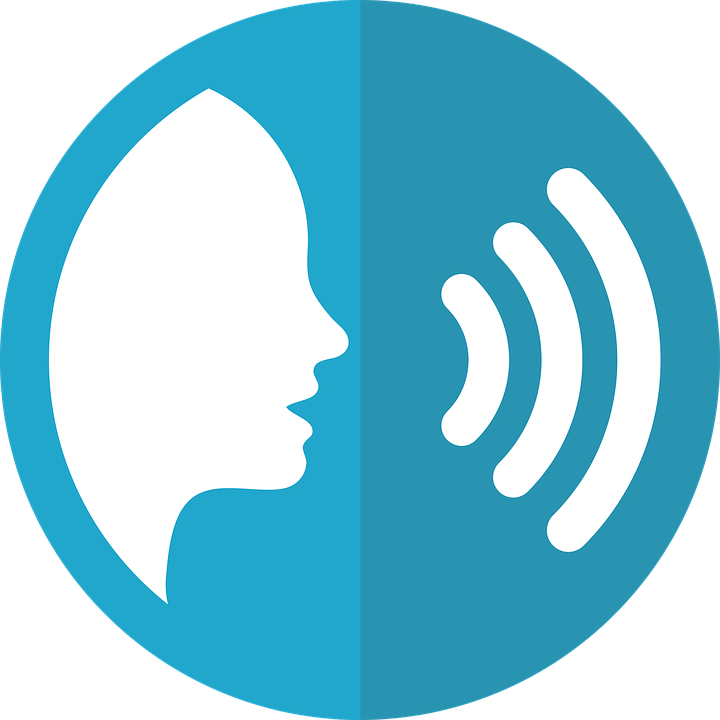 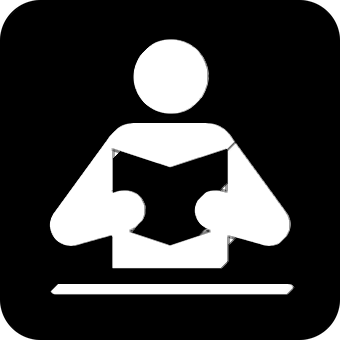 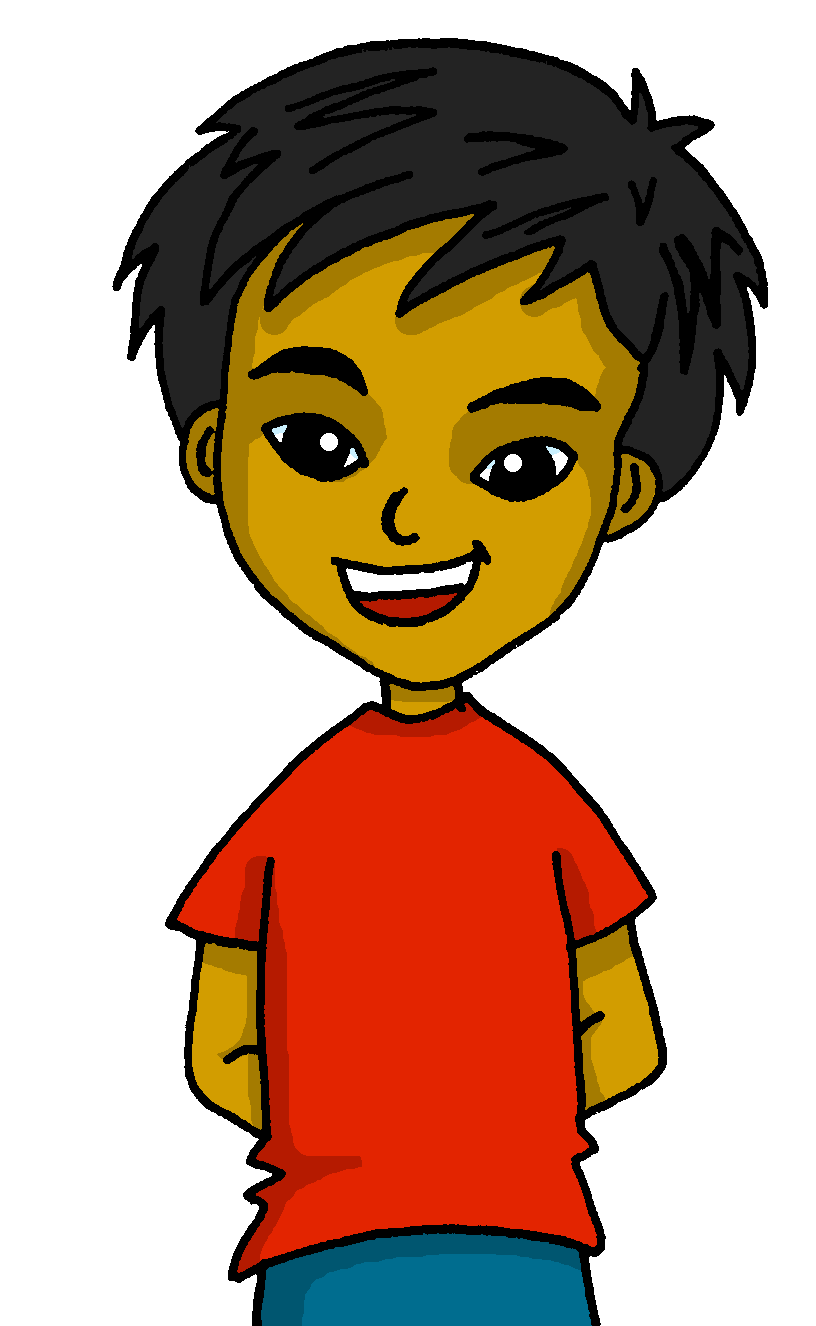 Traduce 🗣
hablar
leer
You watch a film in the hall.
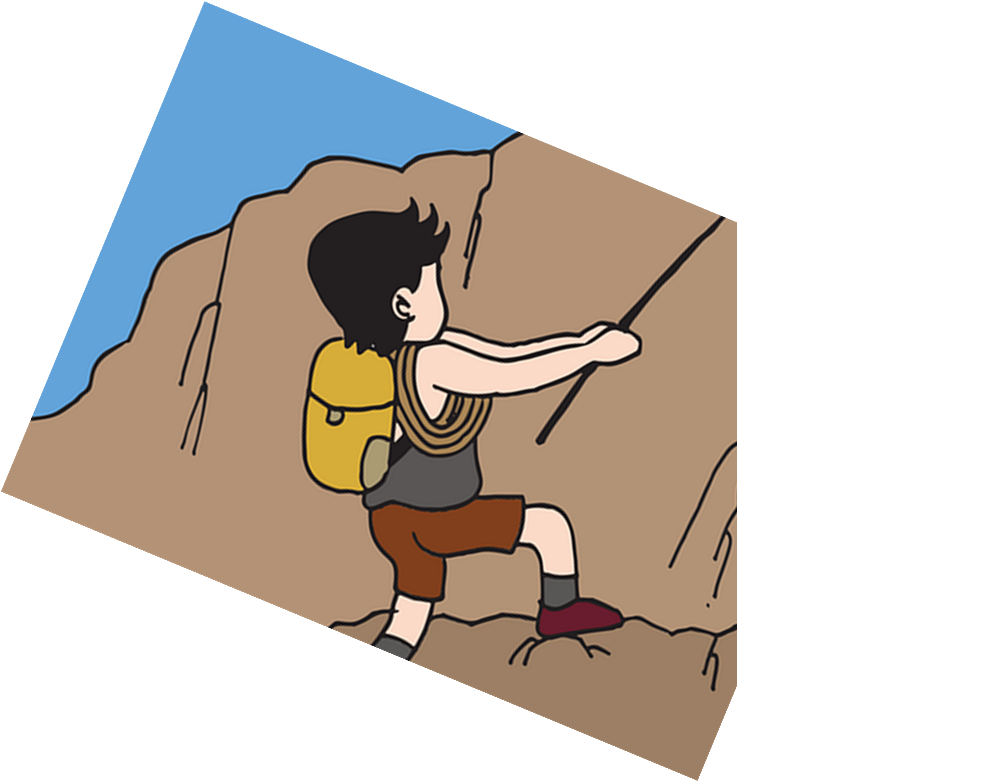 salón
casa
calle
árbol
la
el
5
en
por
de
4
película
mensaje
revista
espectáculo
3
una
unos
unas
más
2
Ve
ves
vemos
veo
1
[Speaker Notes: [5/5]]
Respuesta [5/5]
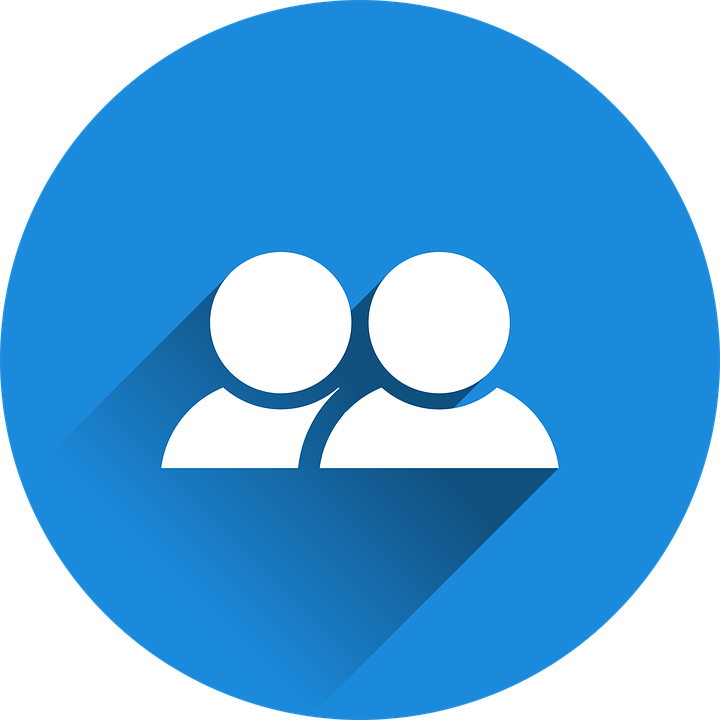 Follow up 4:
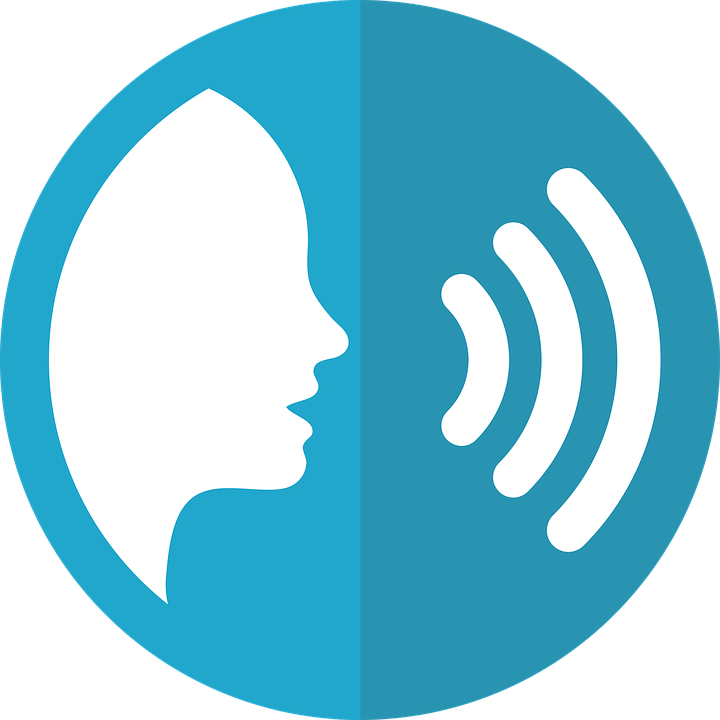 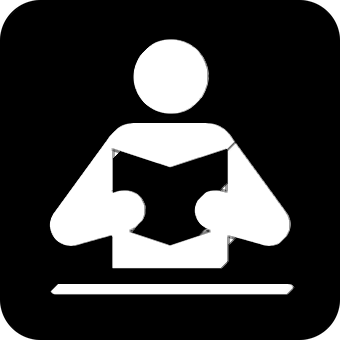 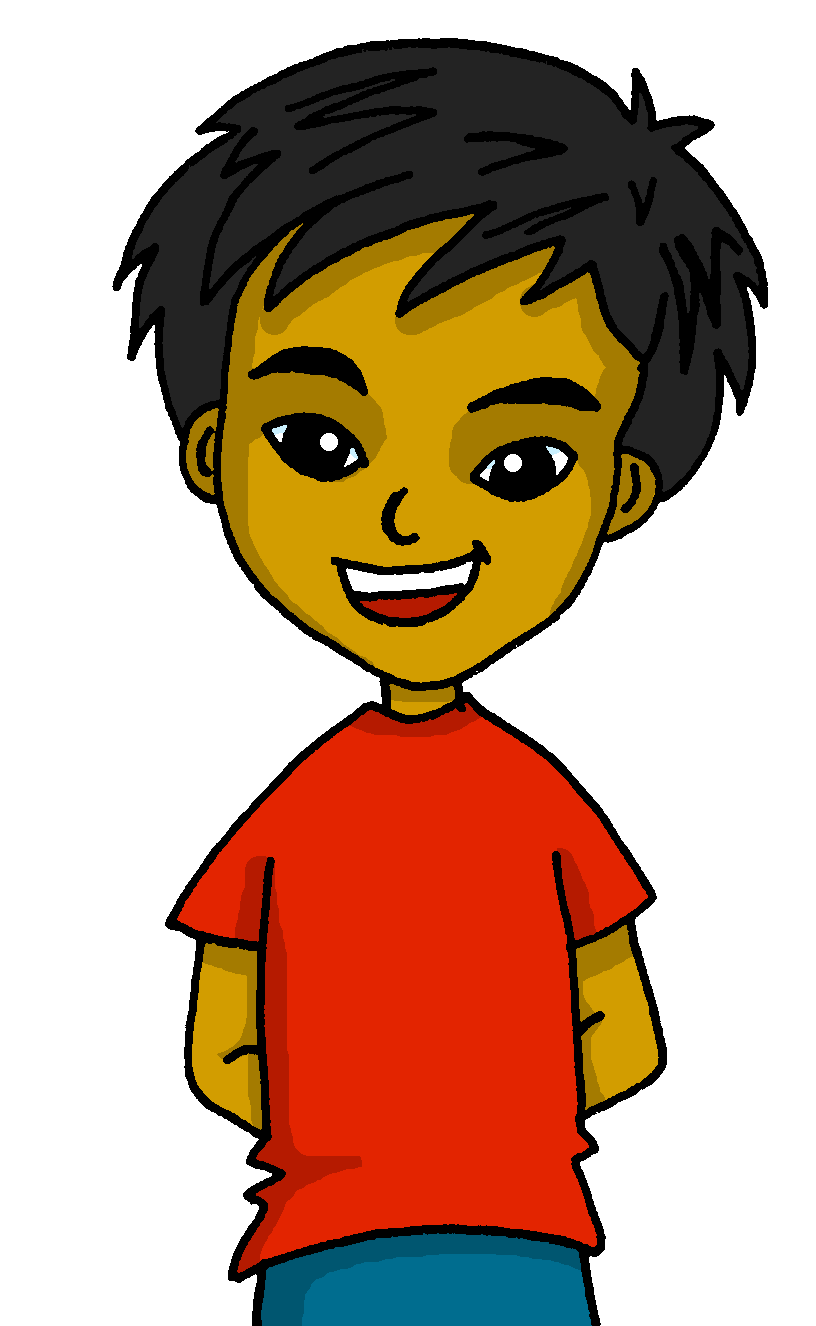 hablar
leer
You watch a film in the hall.
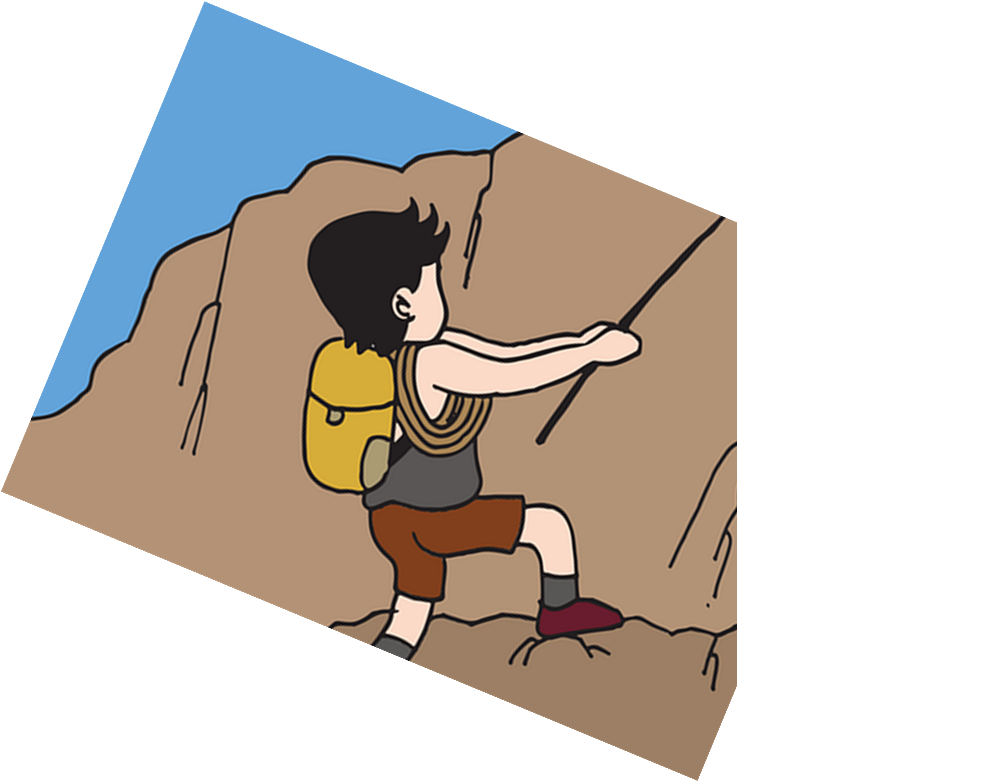 Ves una película en el salón.
salón.
casa.
calle.
árbol.
la
el
en
por
de
película
mensaje
revista
espectáculo
una
unos
unas
más
Ve
Ves
Vemos
Veo
[Speaker Notes: [5/5]]
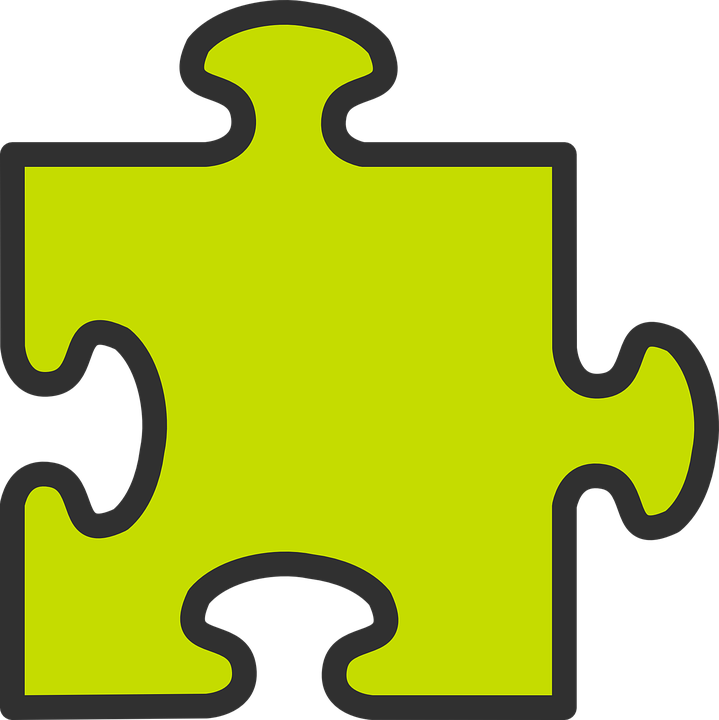 Knowing who does what
[–er verbs: ‘s/he, it’ vs. ‘you’]
To mean ‘S/he, it’ with a verb, we remove –er and add -e.
⚠ to change a statement into a question, simply raise your voice at the end.
To mean ‘you’ with a verb, we remove –er and add –es.
you
S/he, it
Aprendes sobre España.
Aprende sobre Inglaterra.
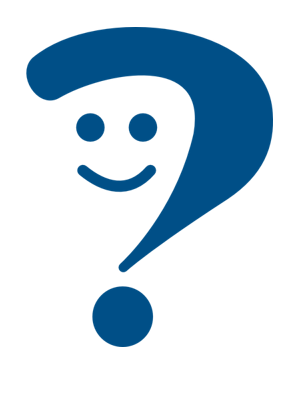 You learn about Spain.
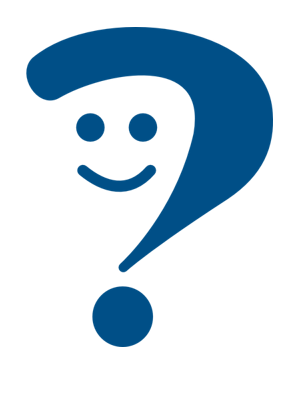 S/he learns about England.
¿Aprendes sobre España?
¿Aprende sobre Inglaterra?
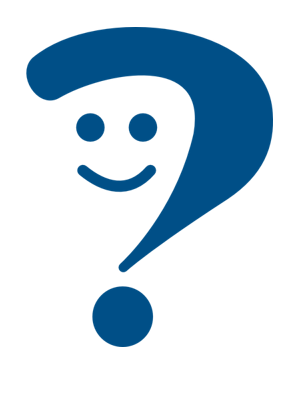 Do you learn about Spain?
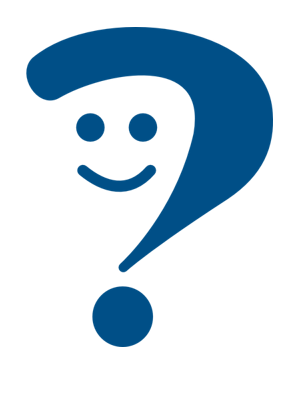 Does s/he learn about England?
Spanish uses two question marks – the one at the front is upside down!
[Speaker Notes: DO THIS BEFORE ATTEMPTIN FOLLOW UP 5.

Timing: 3 minutes

Aim: to reintroduce 3rd person singular and 2nd person singular of –er verbs; to revisit raised intonation (yes/no questions).

Procedure:
Click through the animations to present the new information.
Elicit English translations for the Spanish examples provided.]
Follow up 5:
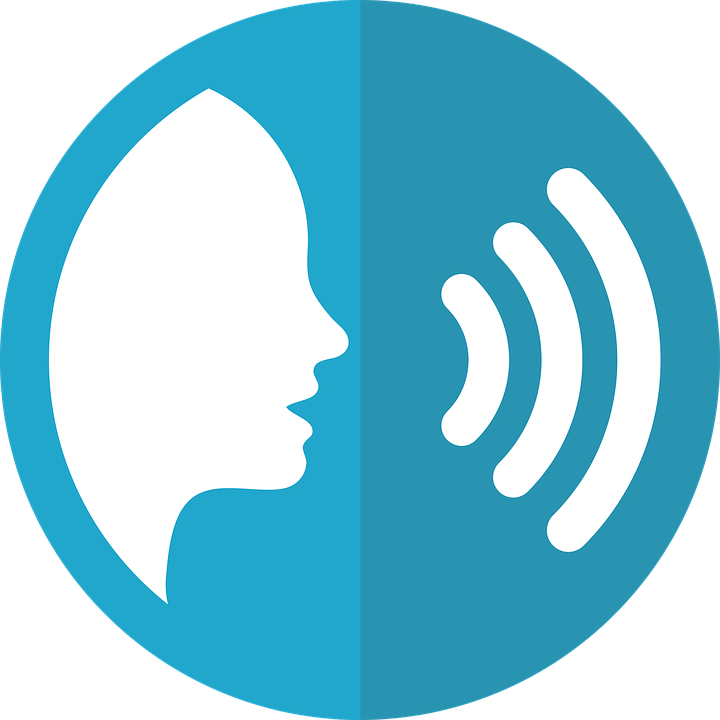 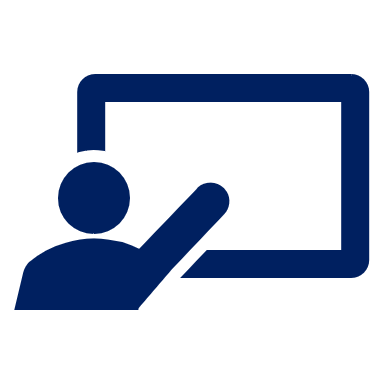 Pregunta (¿?) y marca
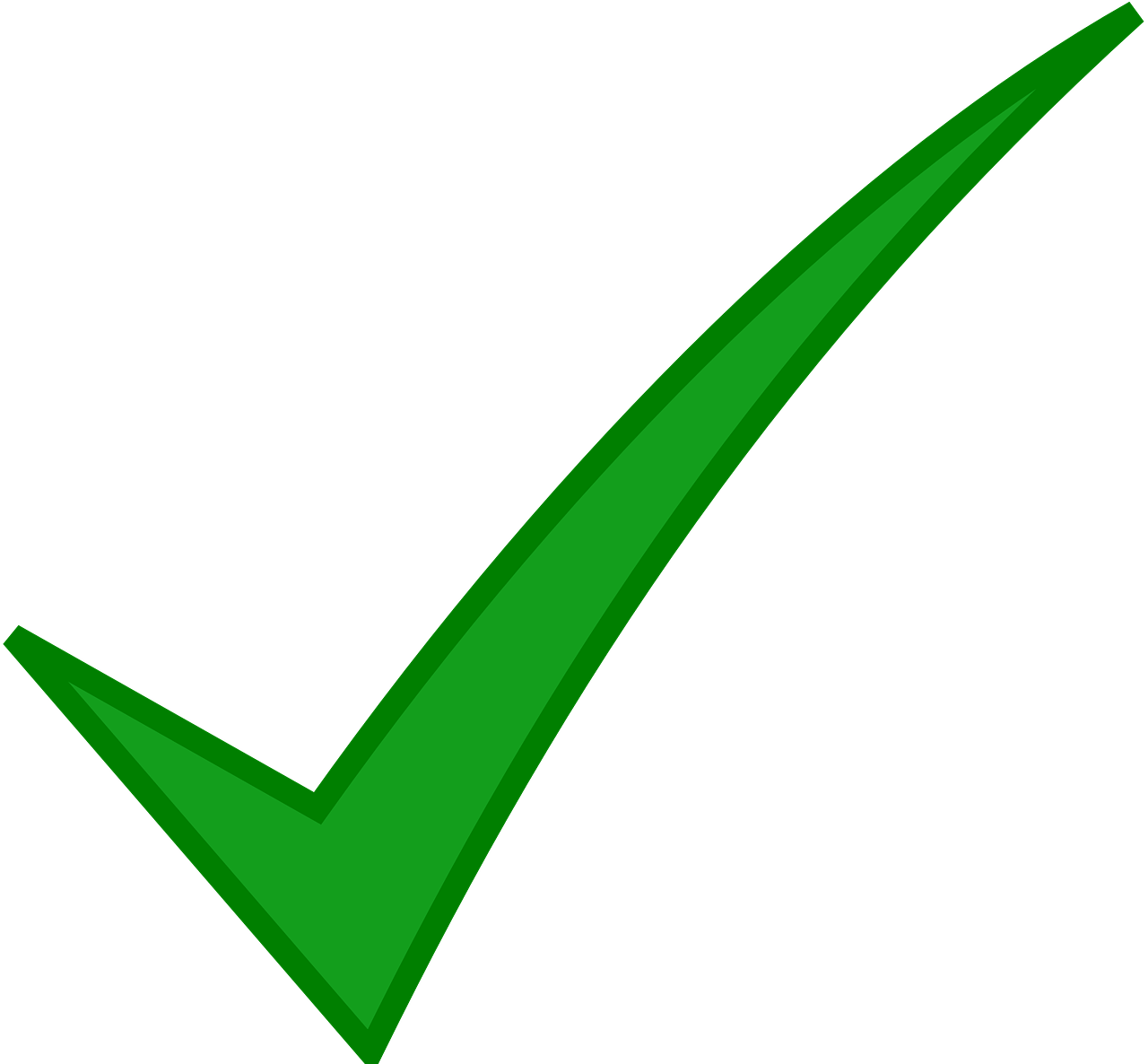 hablar
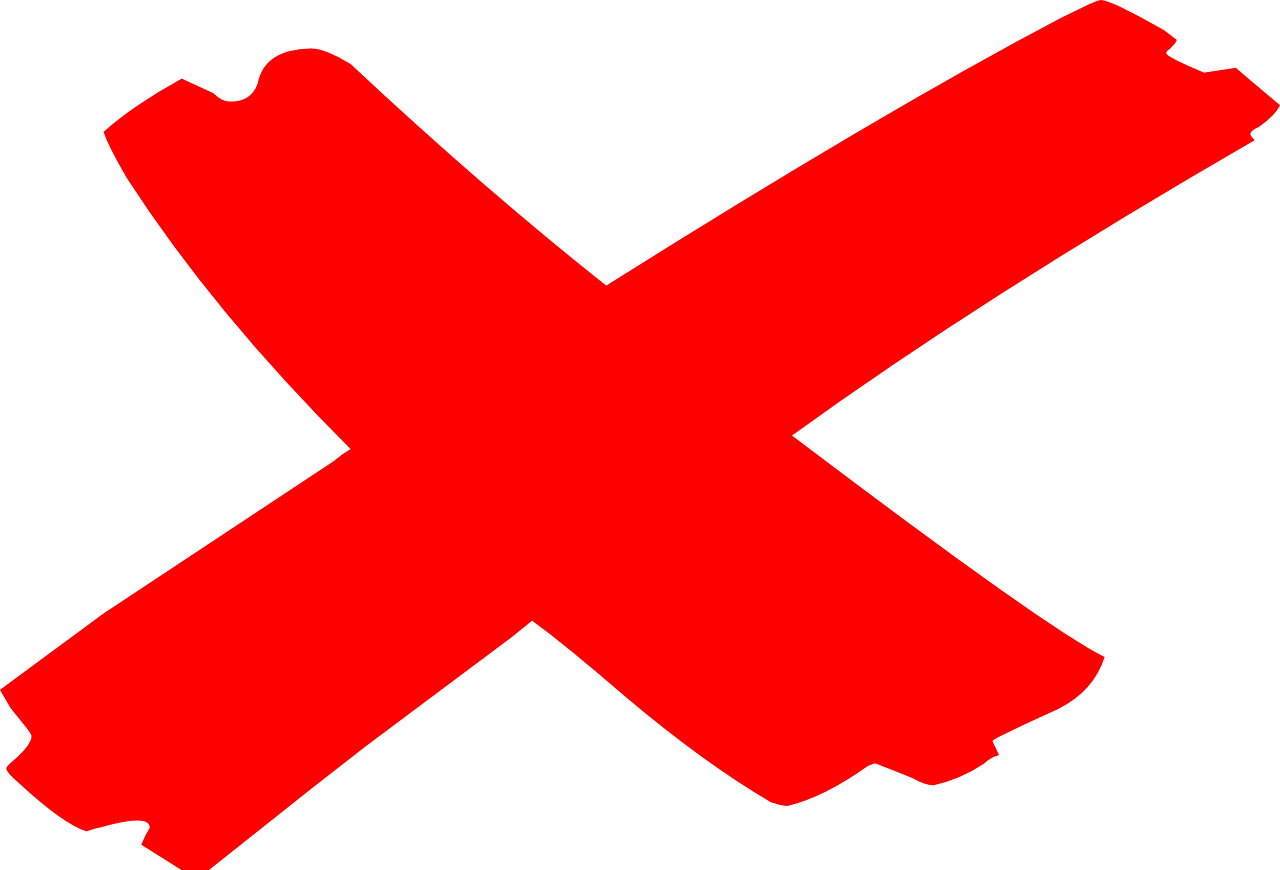 ¿Comes un bocadillo en el aula?
Persona A
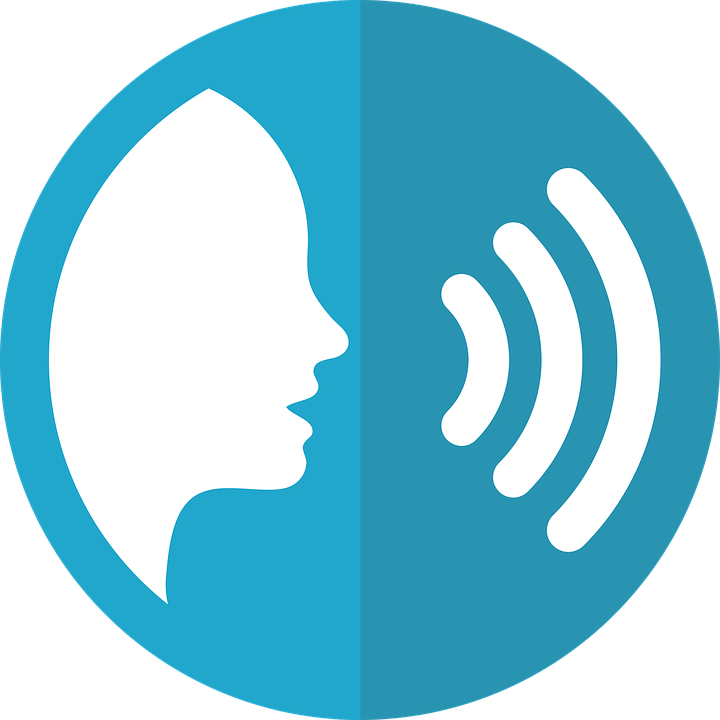 Turno 1
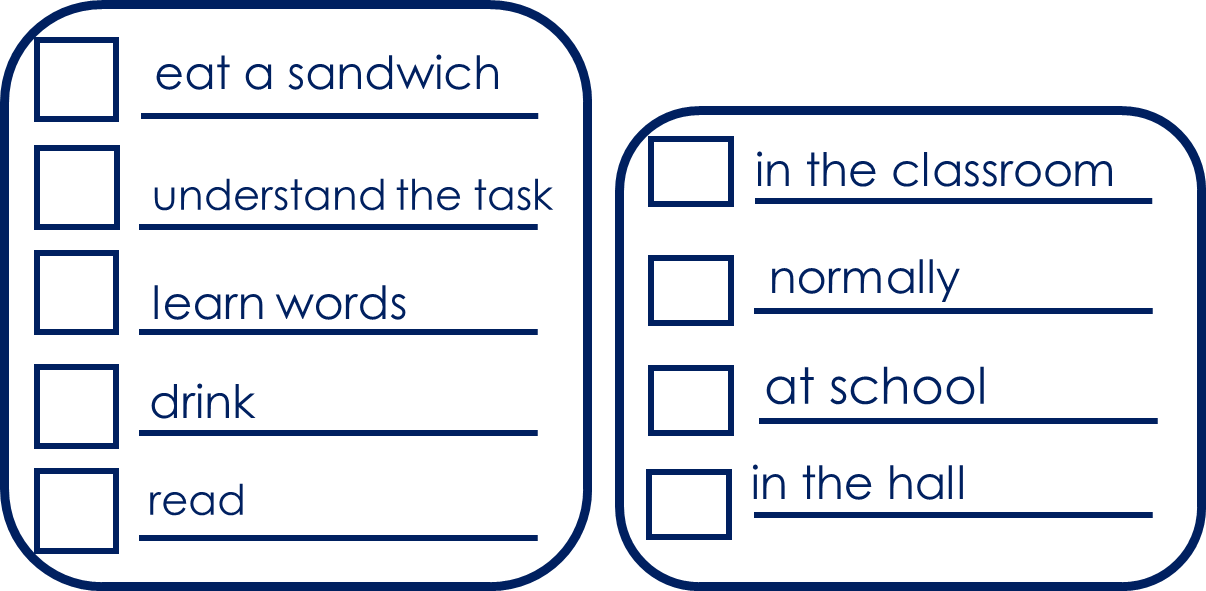 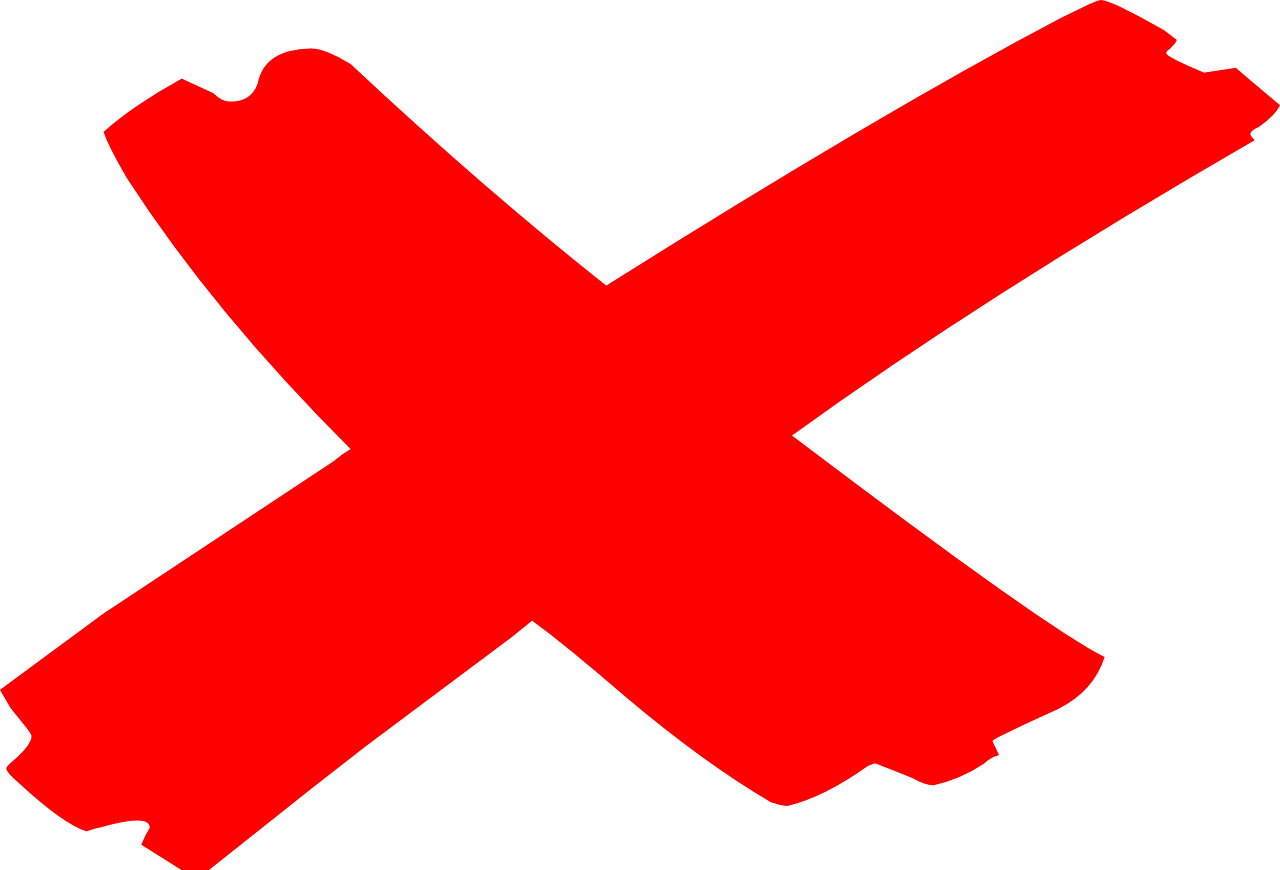 Person AUse your prompt card to ask questions.  E.g. Do you eat a sandwich in the classroom ?
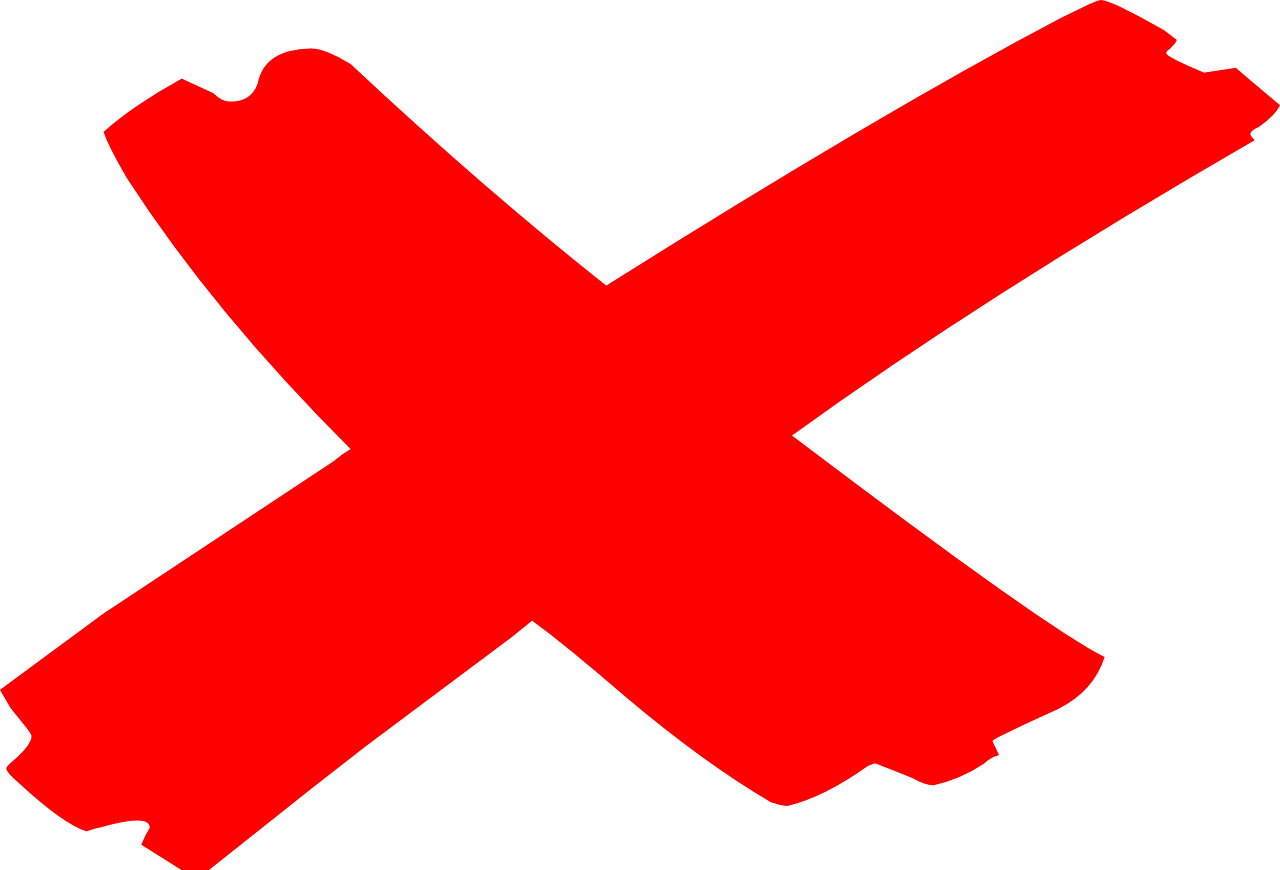 Person BUse your card to answer ‘yes’ or ‘no.
Persona B
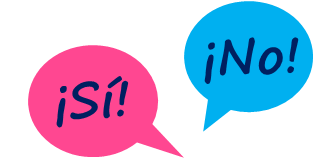 Escucha y responde.
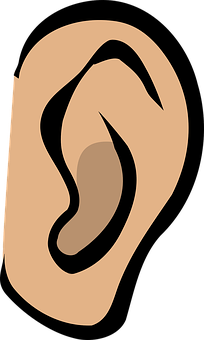 Then swap roles.
[Speaker Notes: Timing: 10 minutes (five slides)

Aim:  to develop fluency in using 2nd  person singular of –er verbs using intonation questions. Procedure:1. Divide the class into A and B. Pupils can work in pairs or work chorally, in two class halves.
2. Pupil A asks questions to find out what Luis does, and where.3. Pupil B answers “yes / no” according to their card (a card describing what Luis or Sofía does).
This is Pupil A’s task – Turno 1.
If needed, first practise further with the class. Elicit the question forms of the verbs and then of the locations from pupils, and then click the audio buttons to check.
Move forward for “turno 2” and model further if necessary.]
Follow up 5:
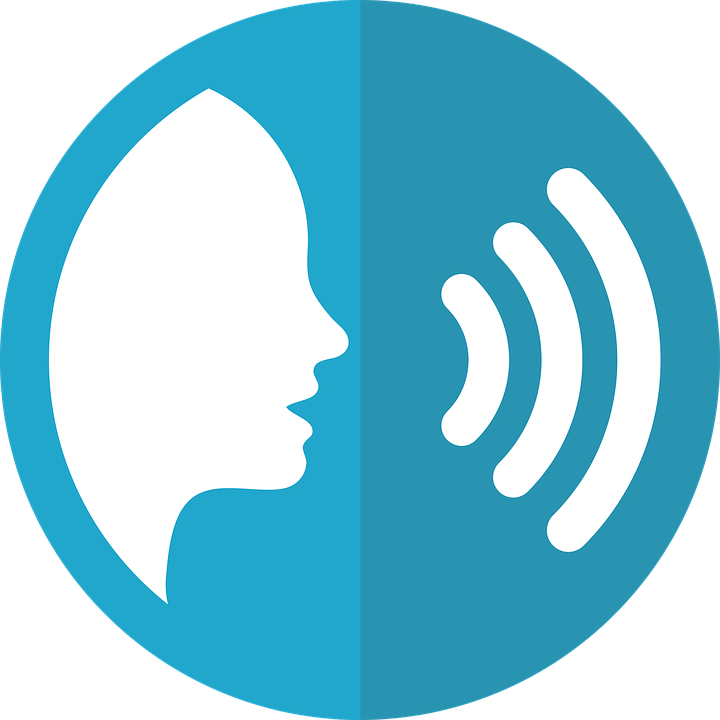 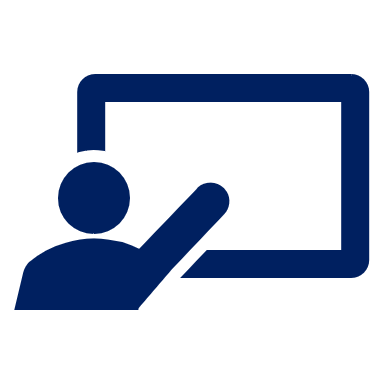 Pregunta (¿?) y marca
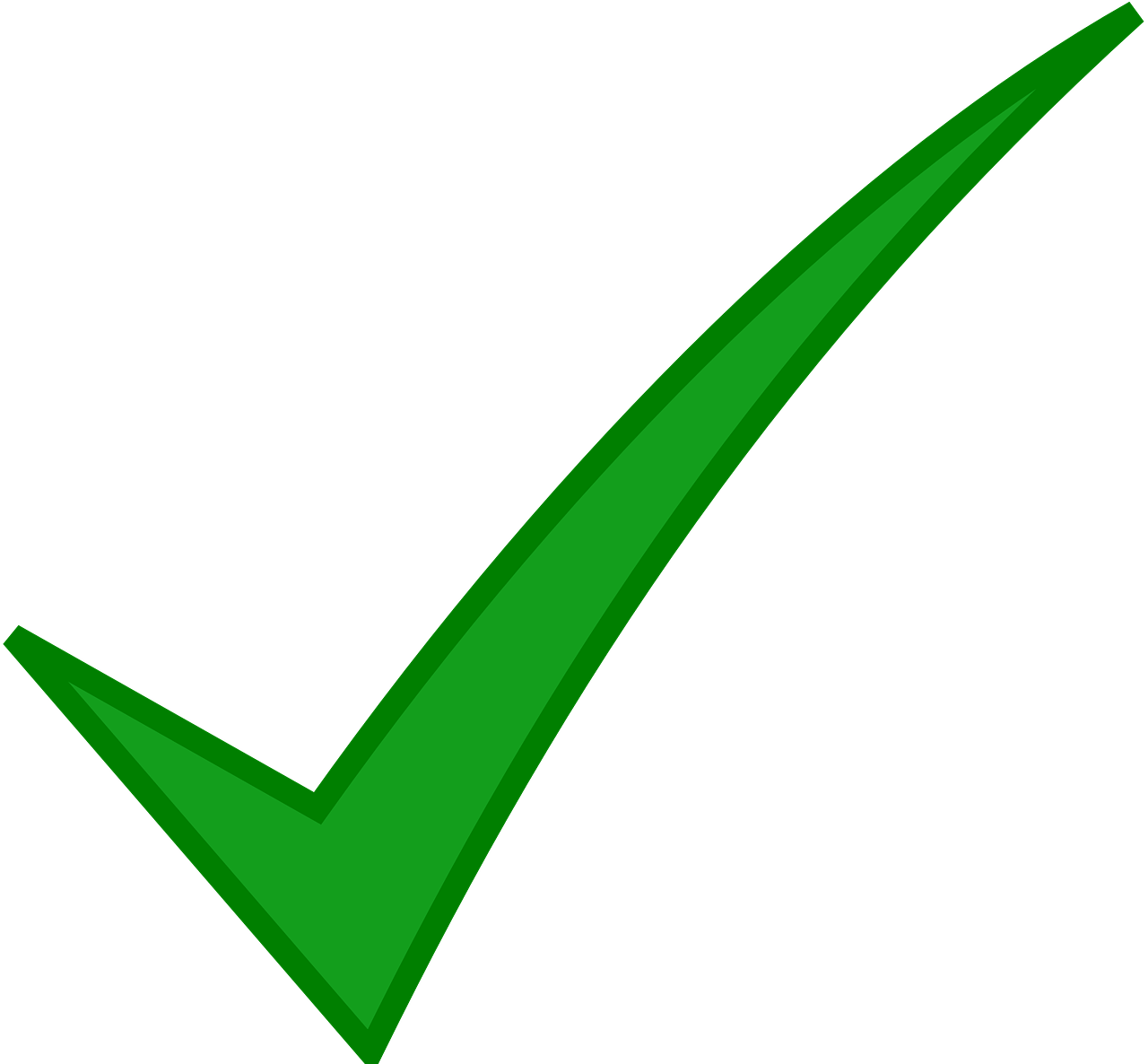 hablar
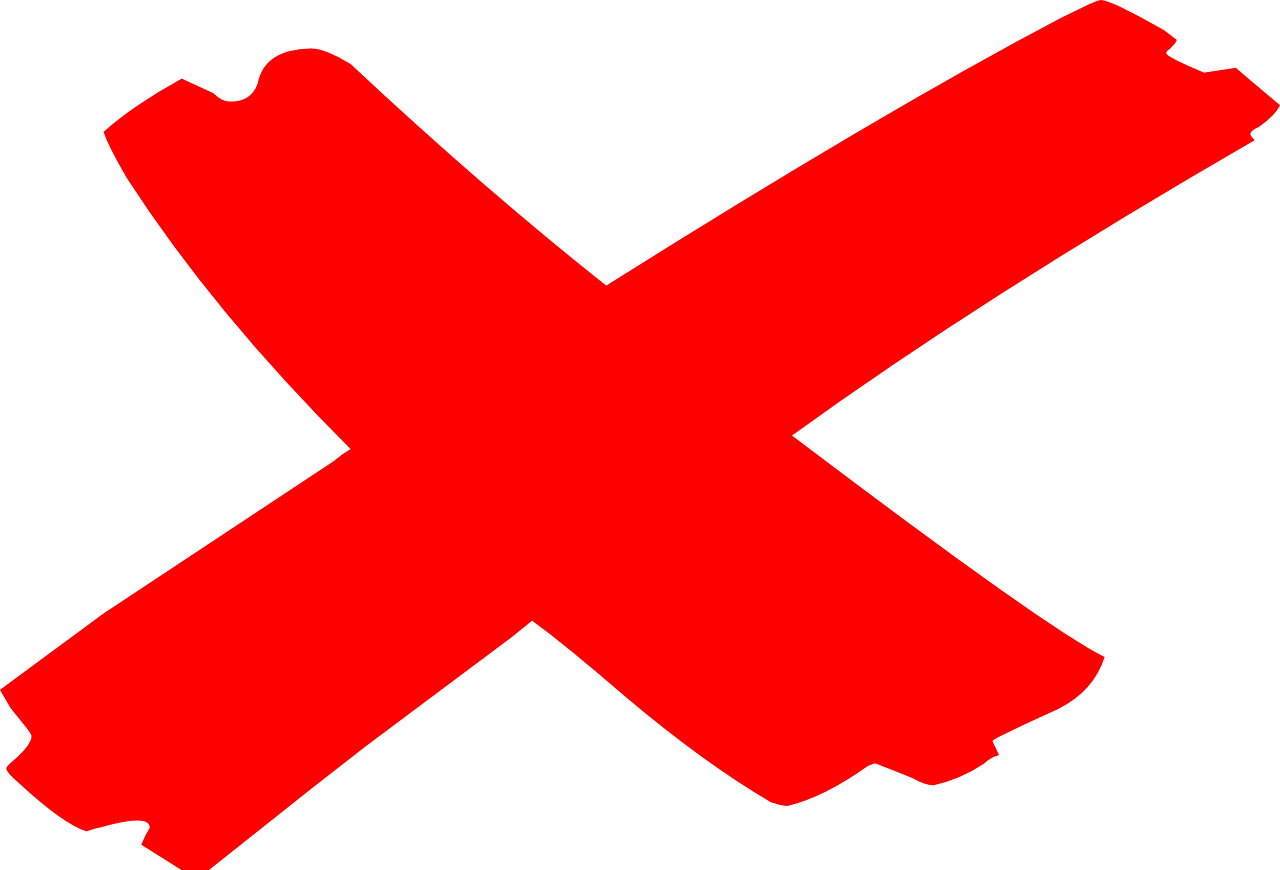 ¿Comes fruta en casa?
Persona B
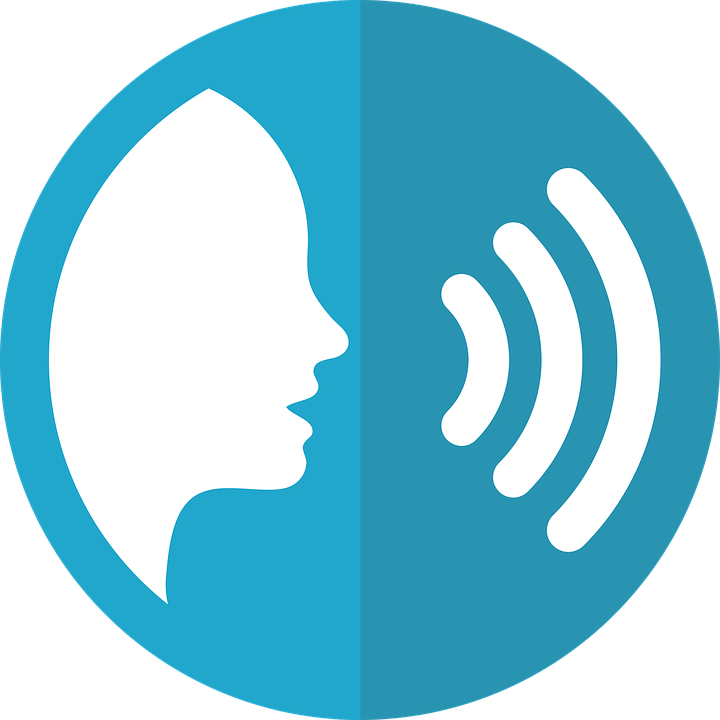 Turno 2
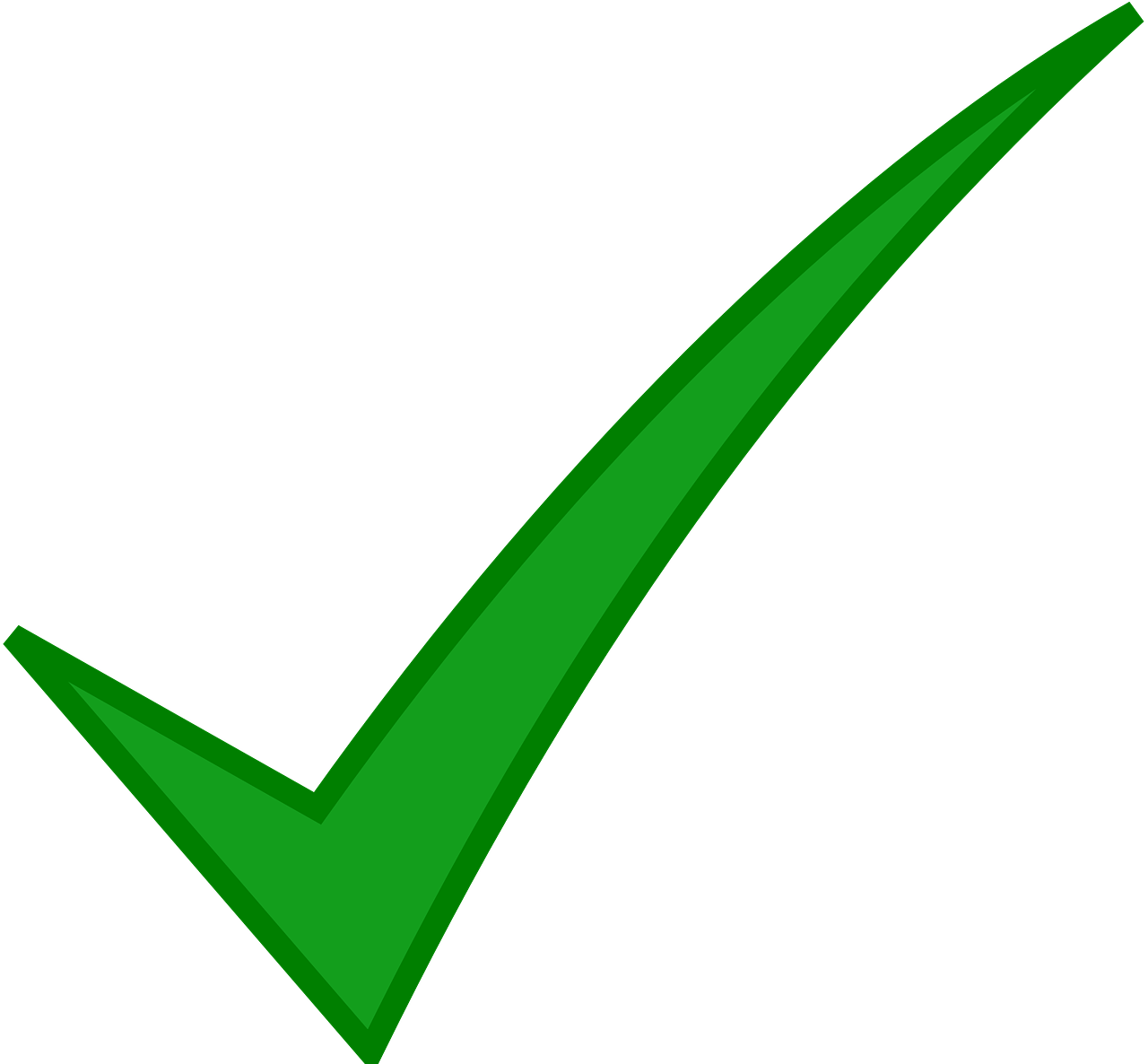 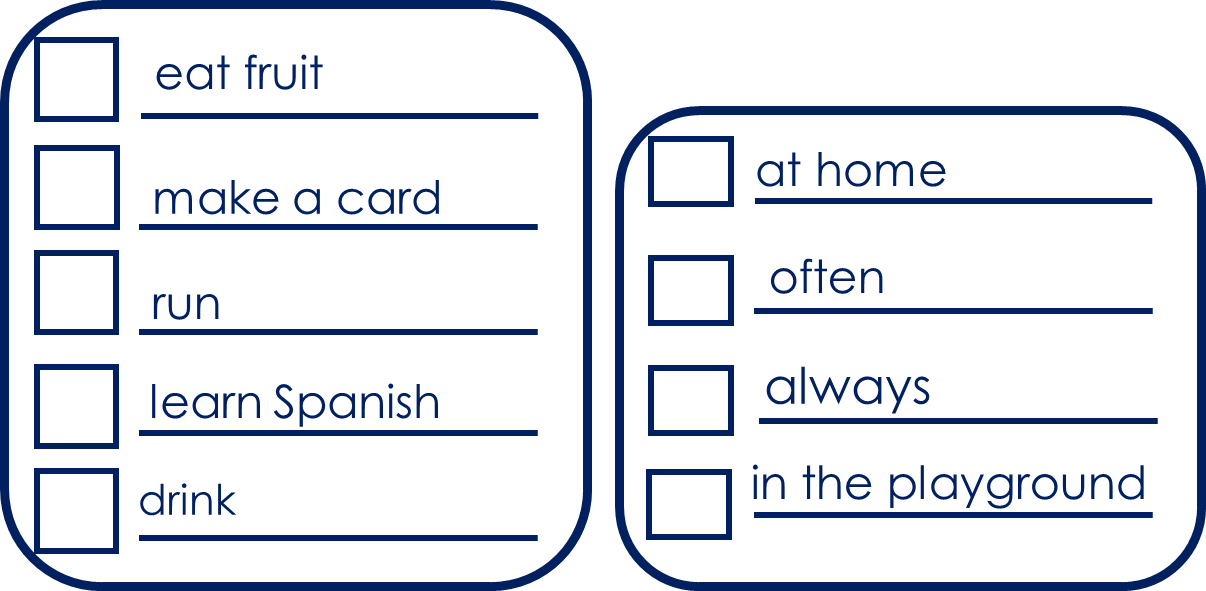 Person AUse your prompt card to ask questions.  E.g. Do you eat fruit at home ?
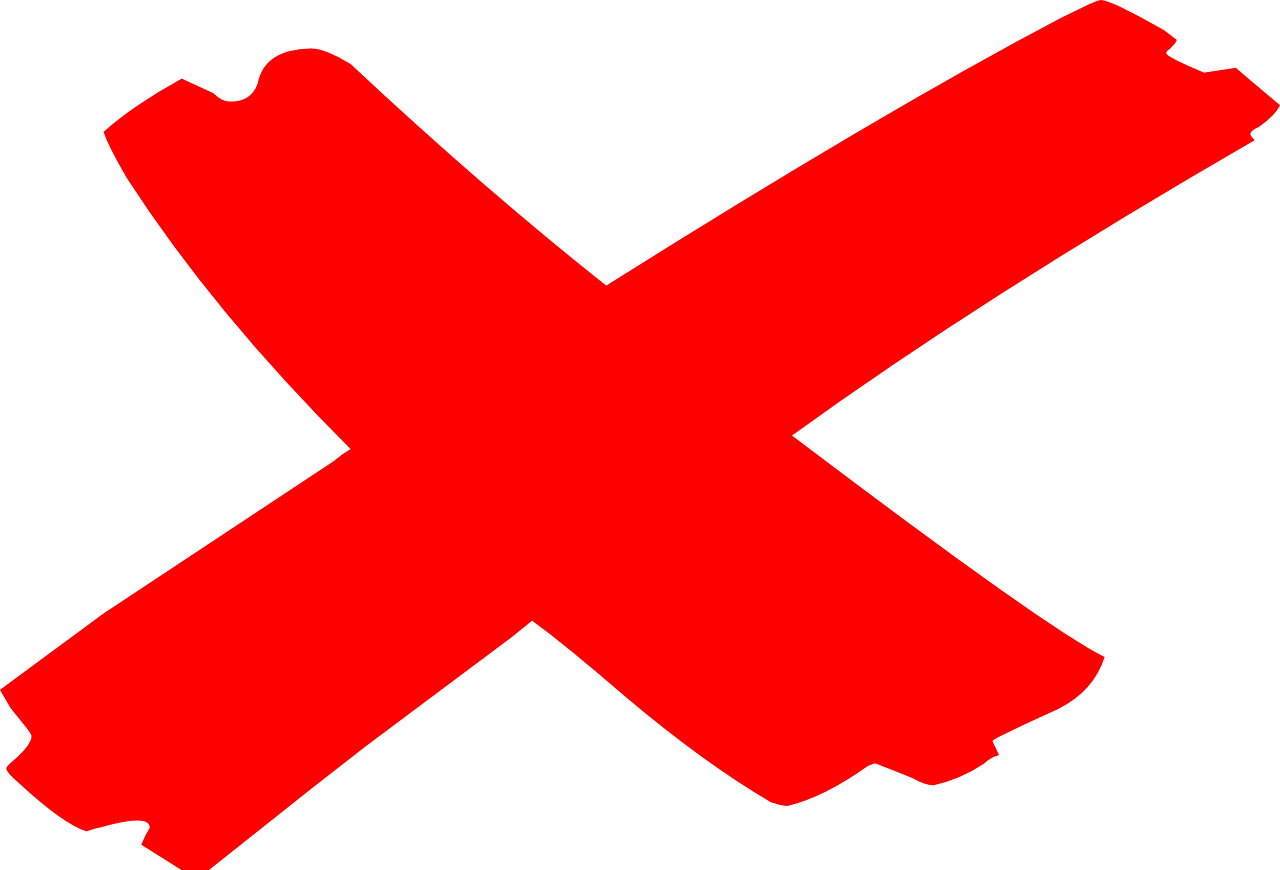 Person BUse your card to answer ‘yes’ or ‘no.
Persona A
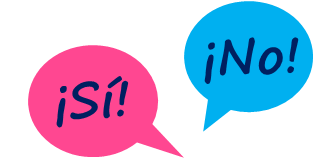 Escucha y responde.
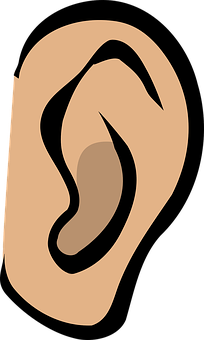 [Speaker Notes: Timing: 10 minutes (five slides)

Aim:  to develop fluency in using 2nd  person singular of –er verbs using intonation questions. Procedure:1. Divide the class into A and B. Pupils can work in pairs or work chorally, in two class halves.
2. Pupil A asks questions to find out what Luis does, and where.3. Pupil B answers “yes / no” according to their card (a card describing what Luis or Sofía does).
This is Pupil A’s task – Turno 1.
If needed, first practise further with the class. Elicit the question forms of the verbs and then of the locations from pupils, and then click the audio buttons to check.
Move forward for “turno 2” and model further if necessary.

Answers in next slides.]
Follow up 5
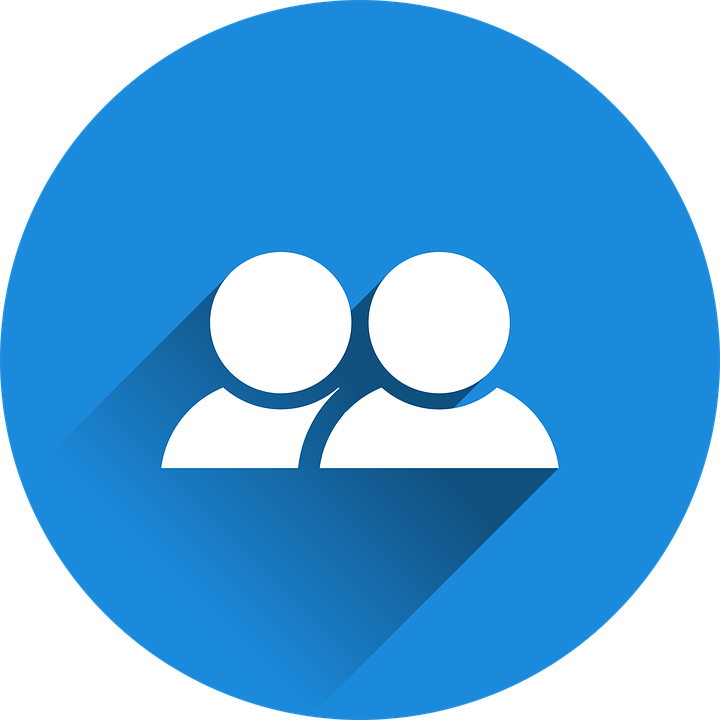 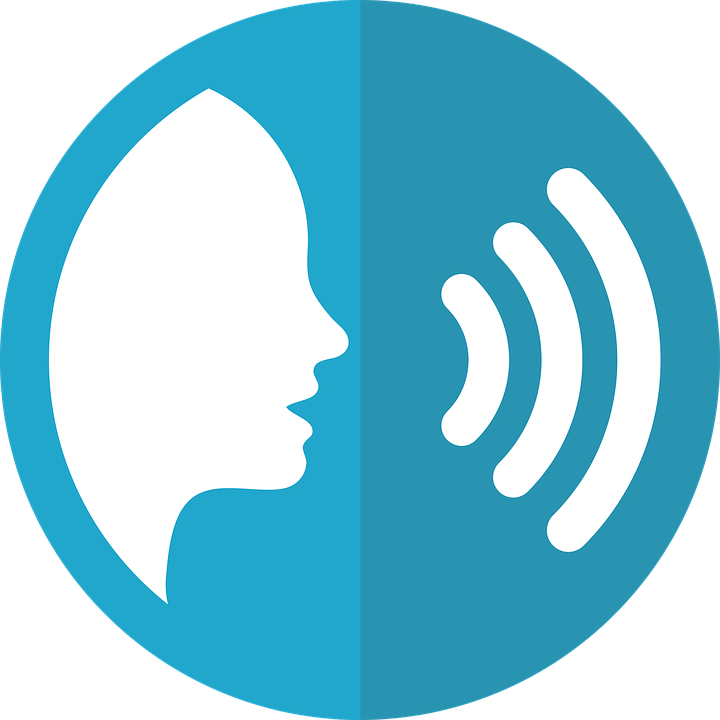 hablar
Respuestas para…
Persona A
eat a sandwich
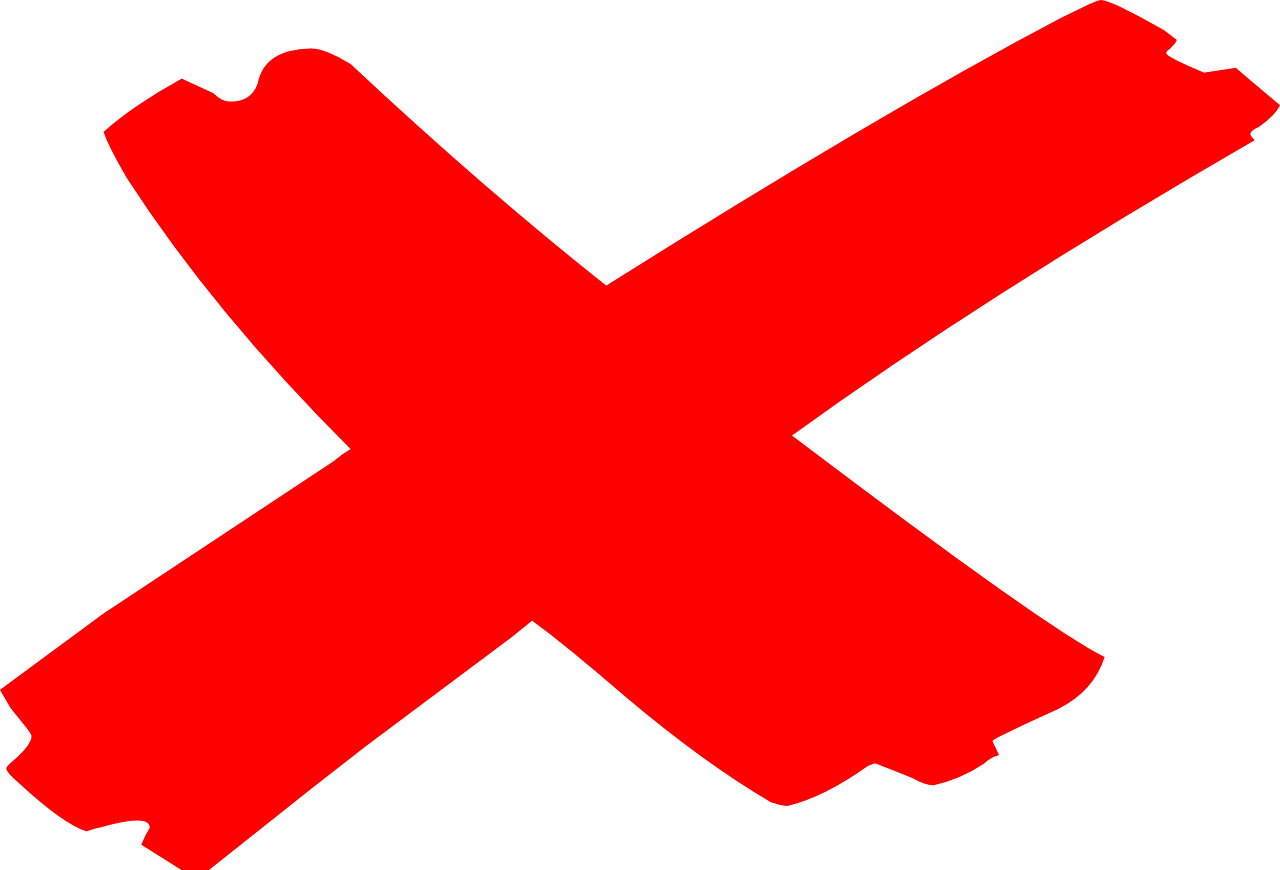 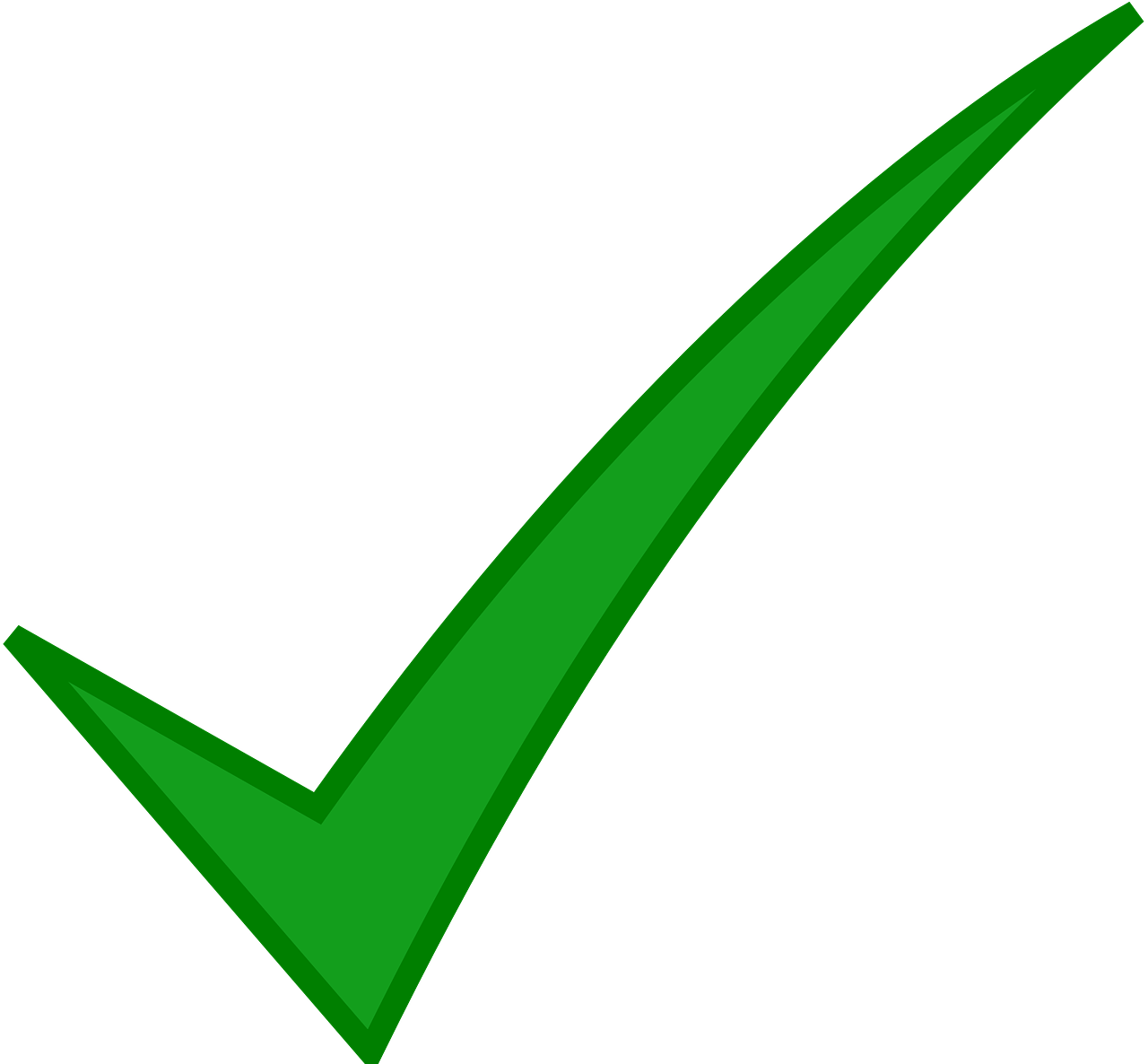 in the classroom
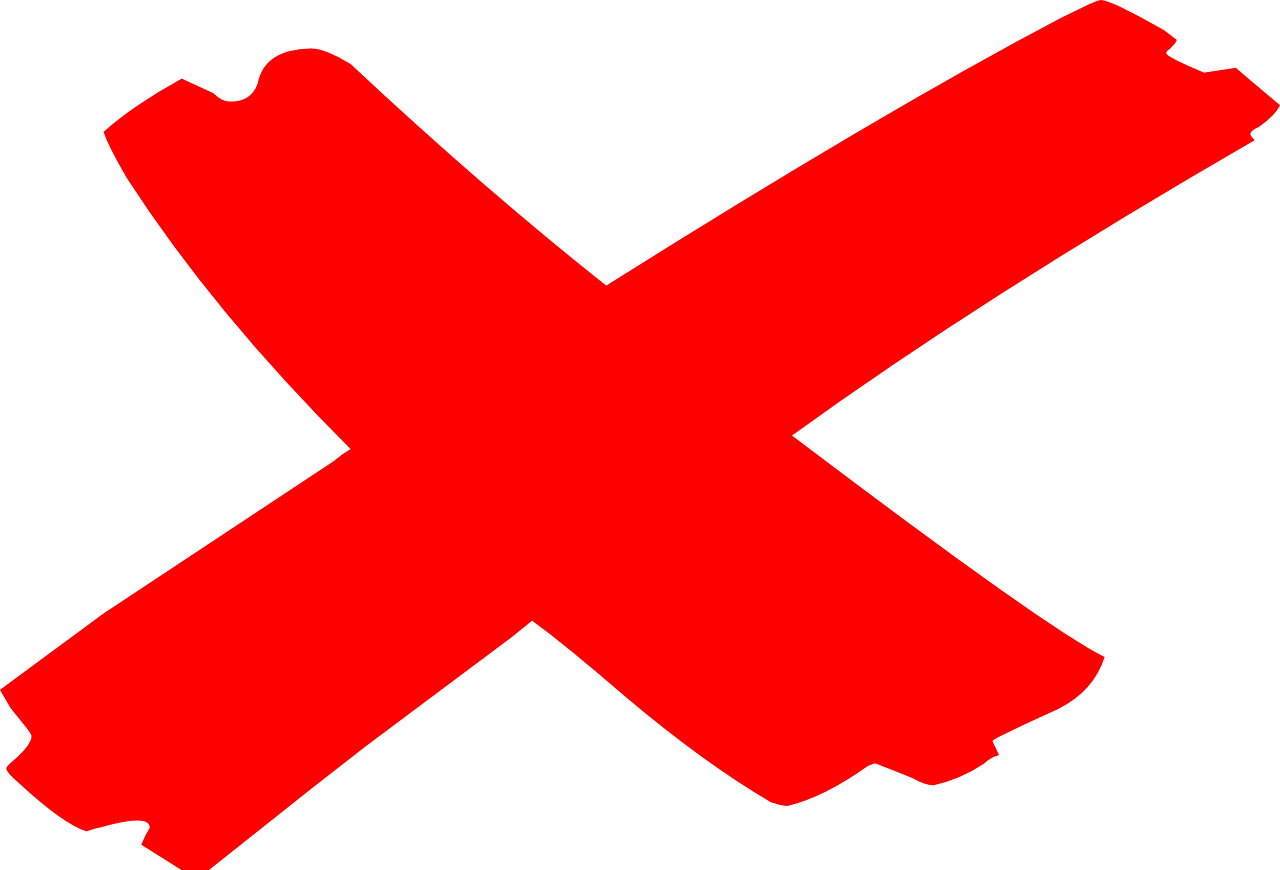 understand the task
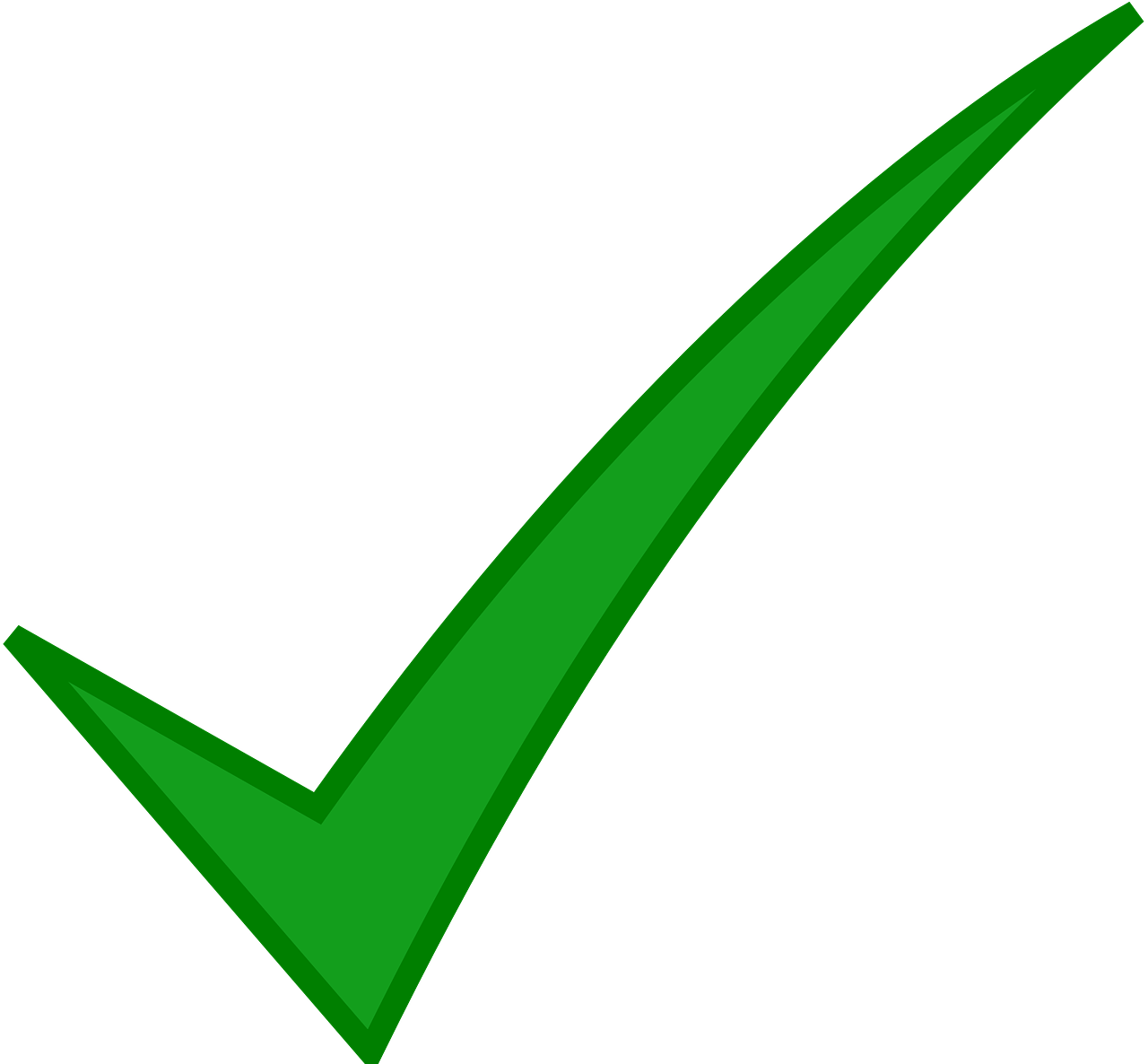 normally
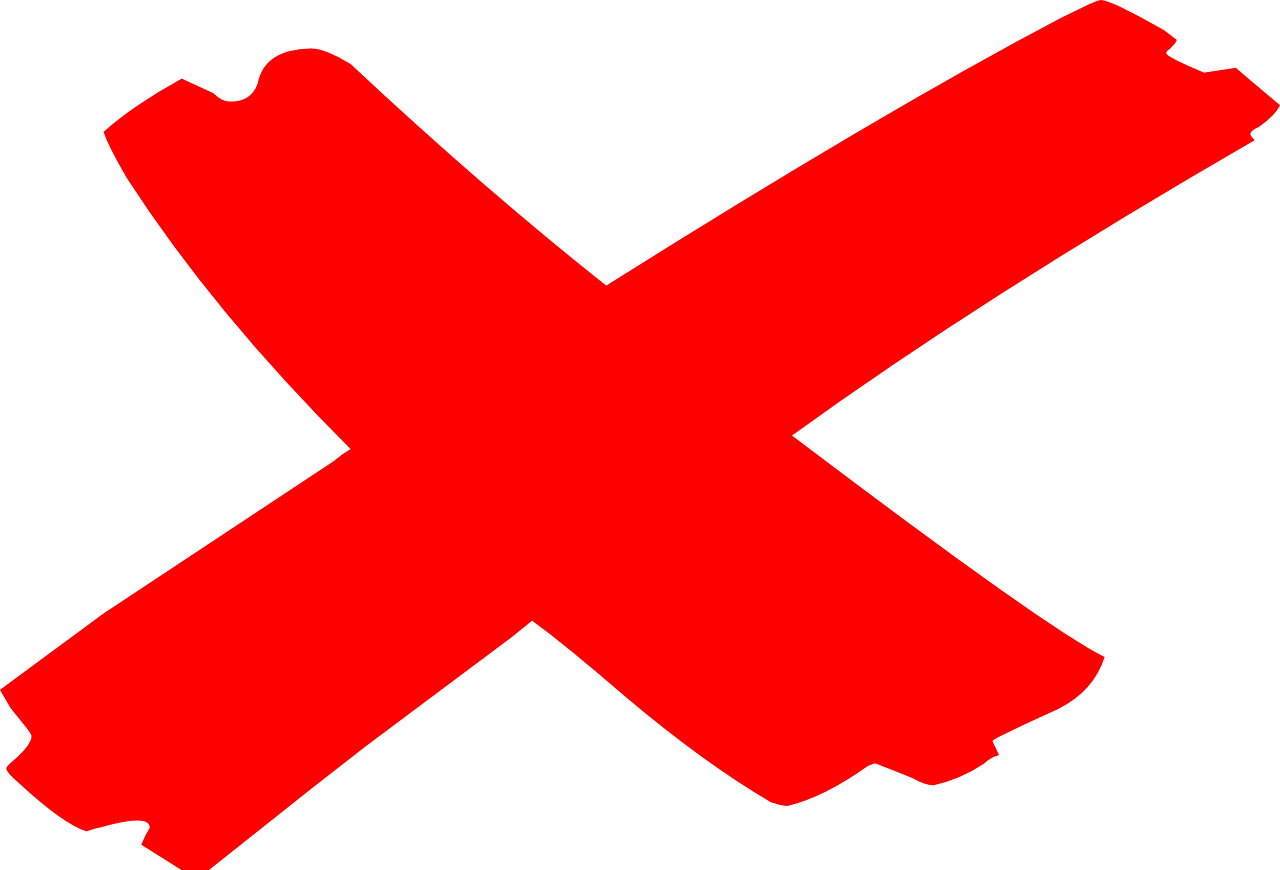 learn words
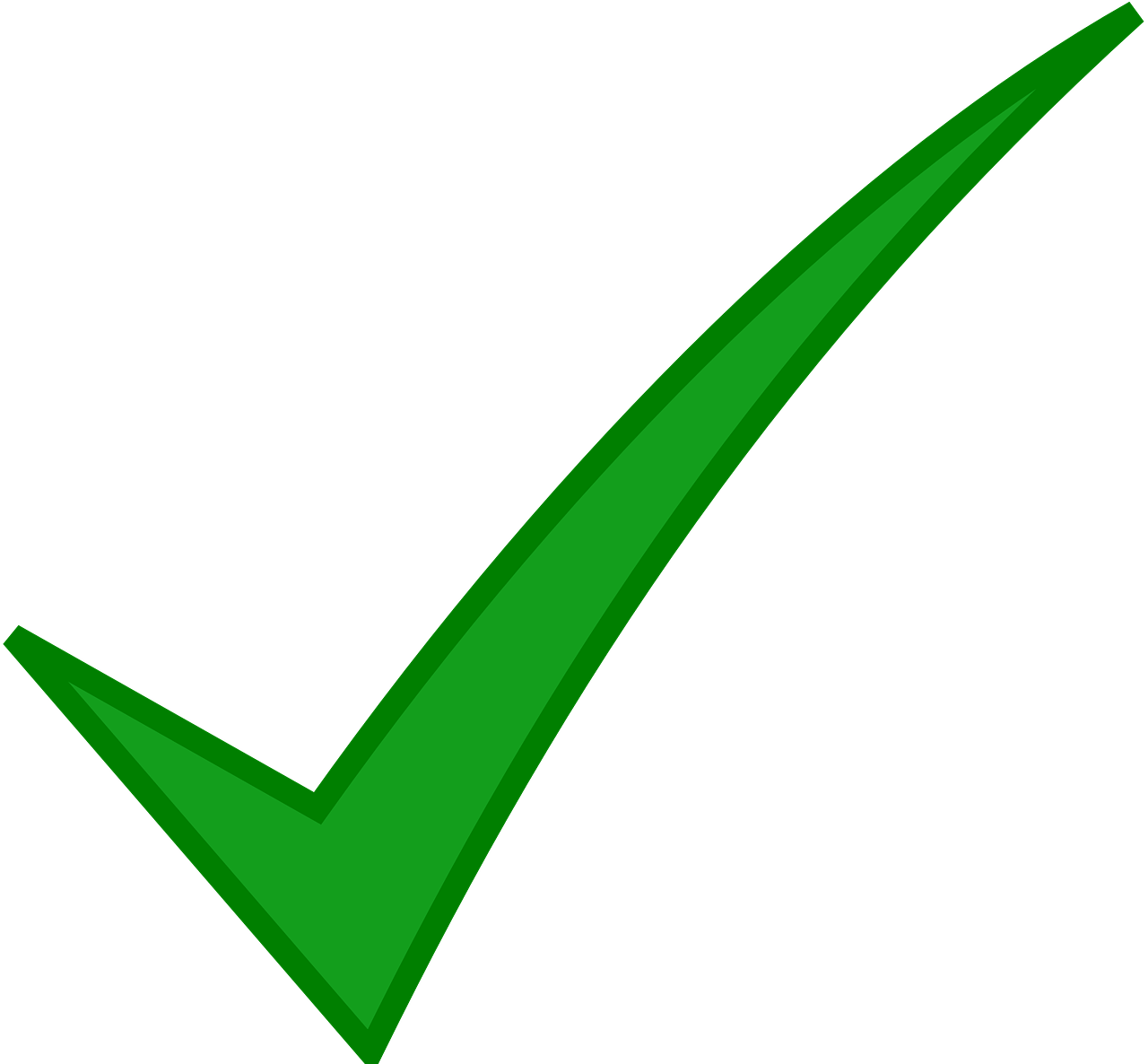 at school
drink
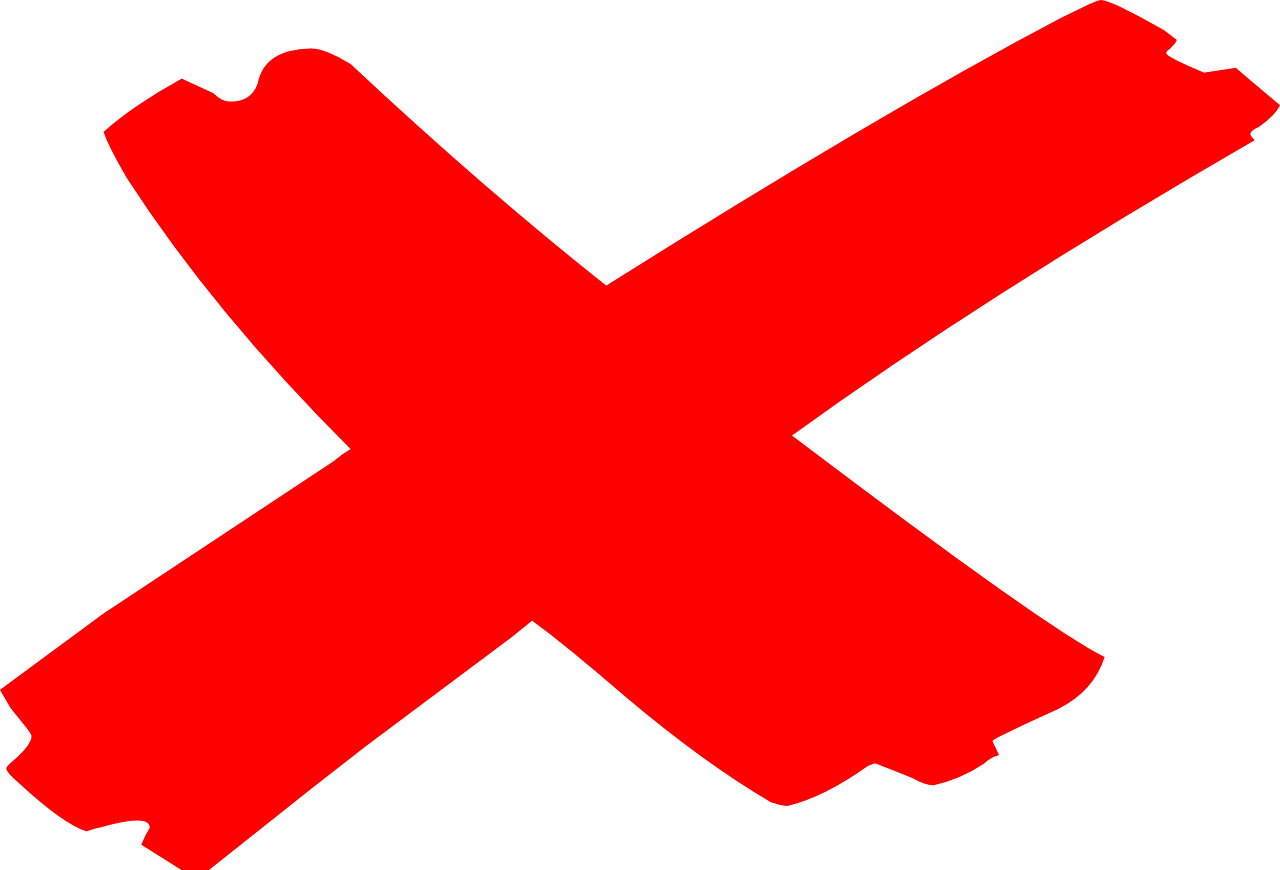 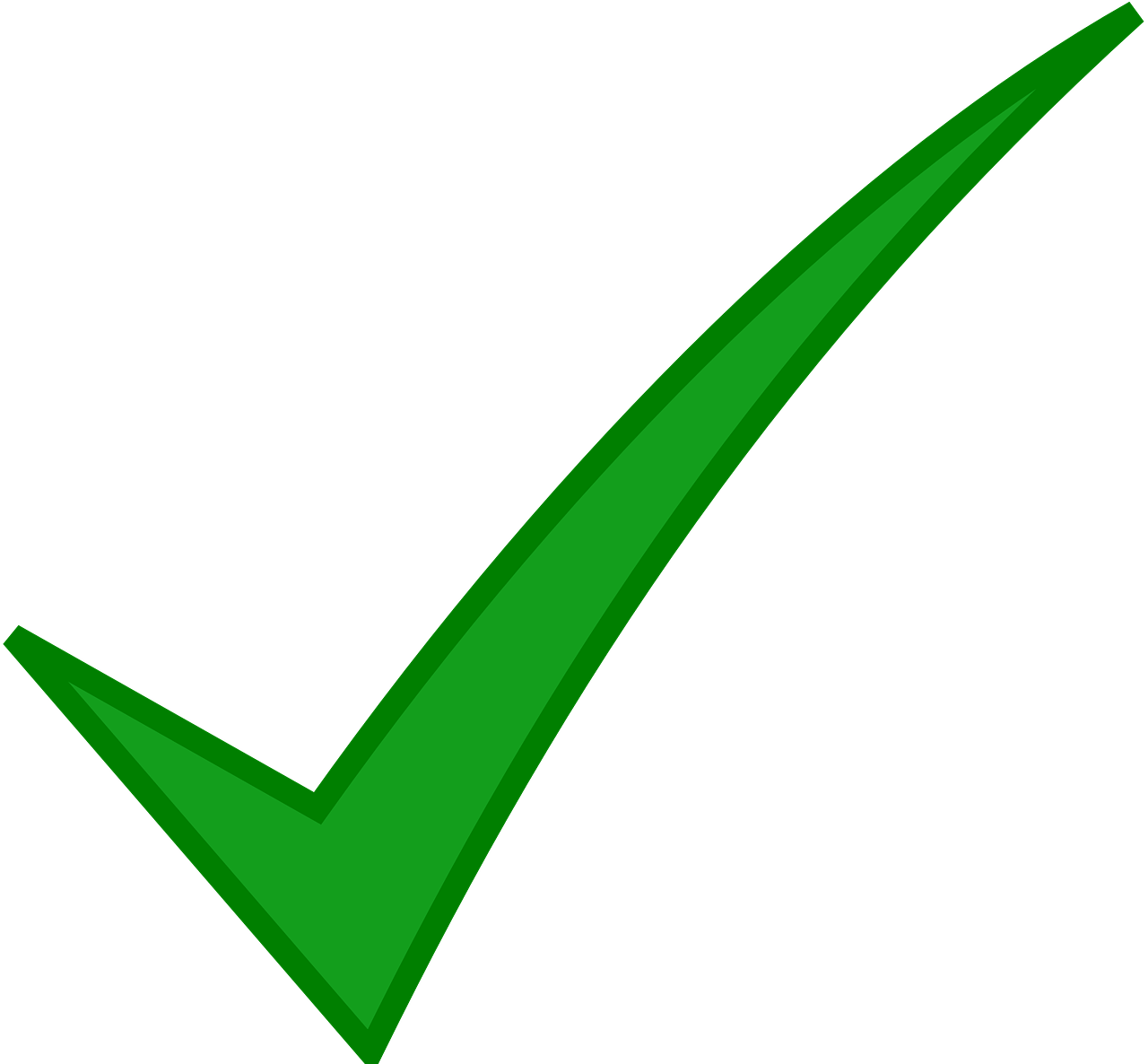 in the hall
read
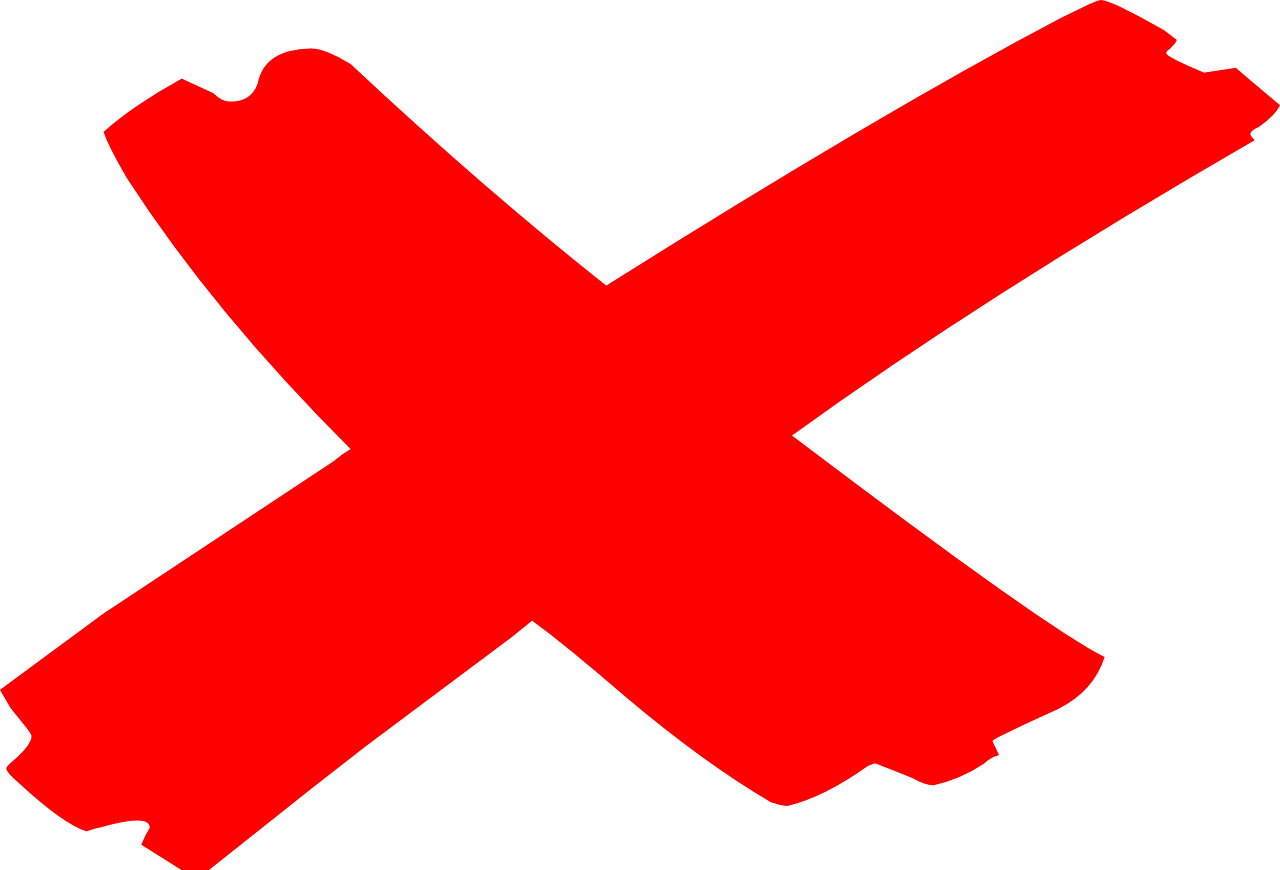 [Speaker Notes: ANSWER SLIDEPupils will have noted answers on their task sheets.
Procedure:
Click to reveal answers for pupils to check.]
Follow up 5
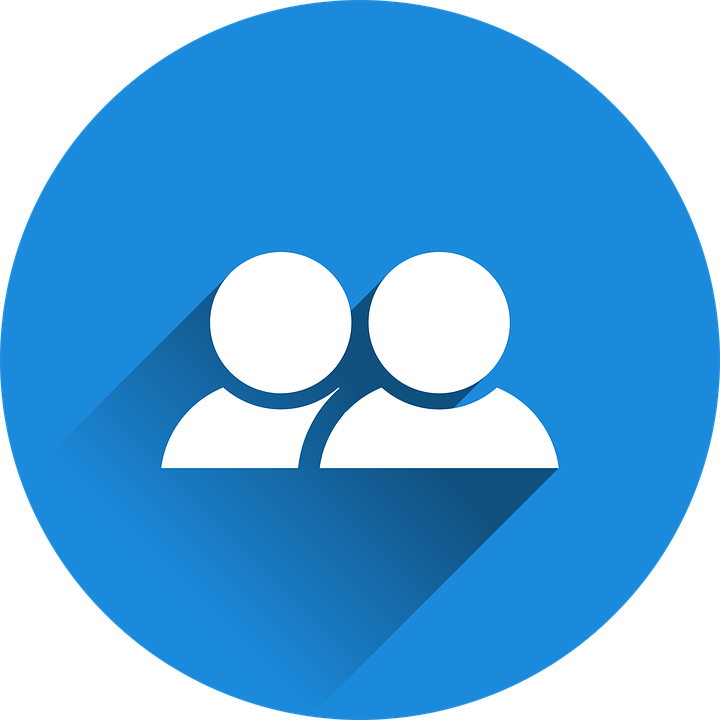 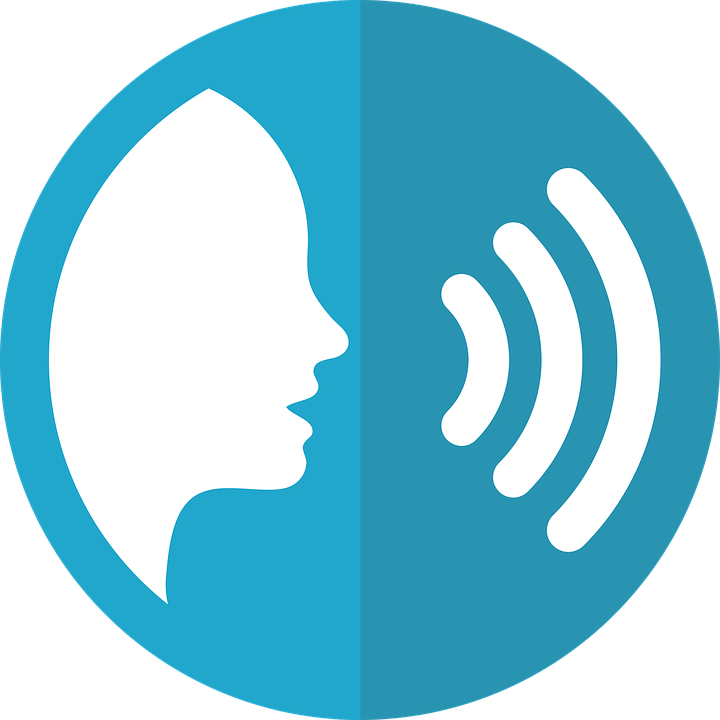 hablar
Respuestas para…
Persona B
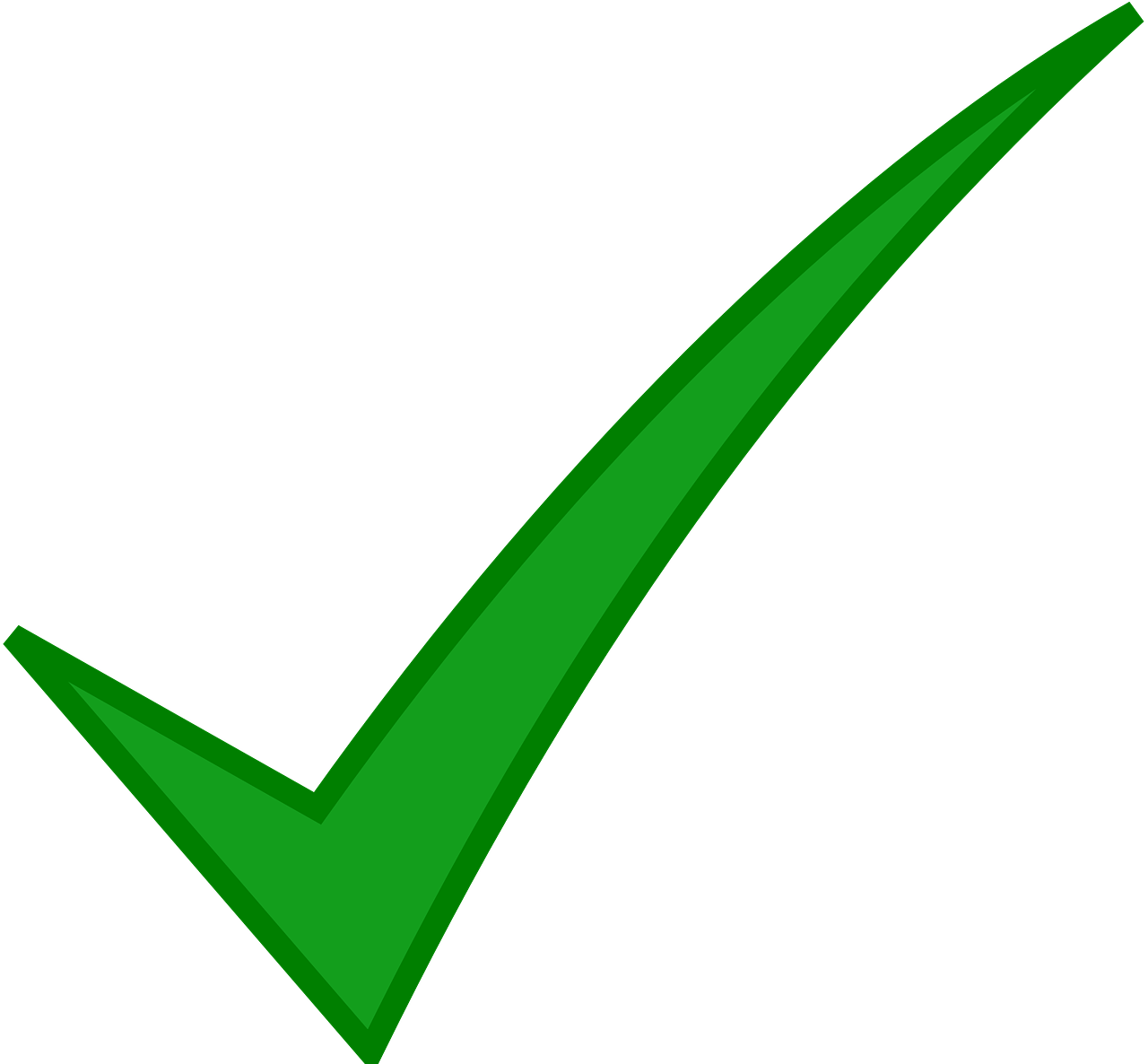 eat fruit
at home
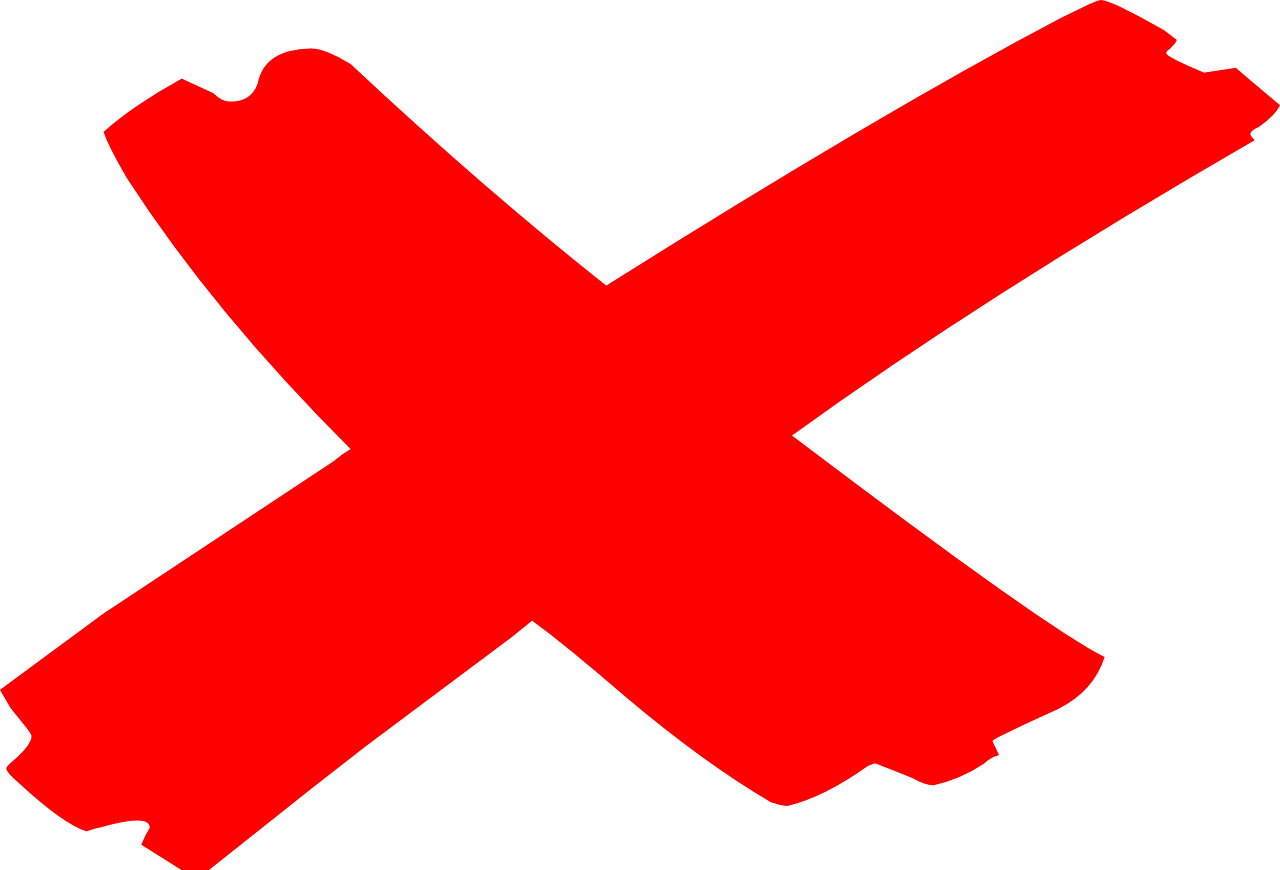 make a card
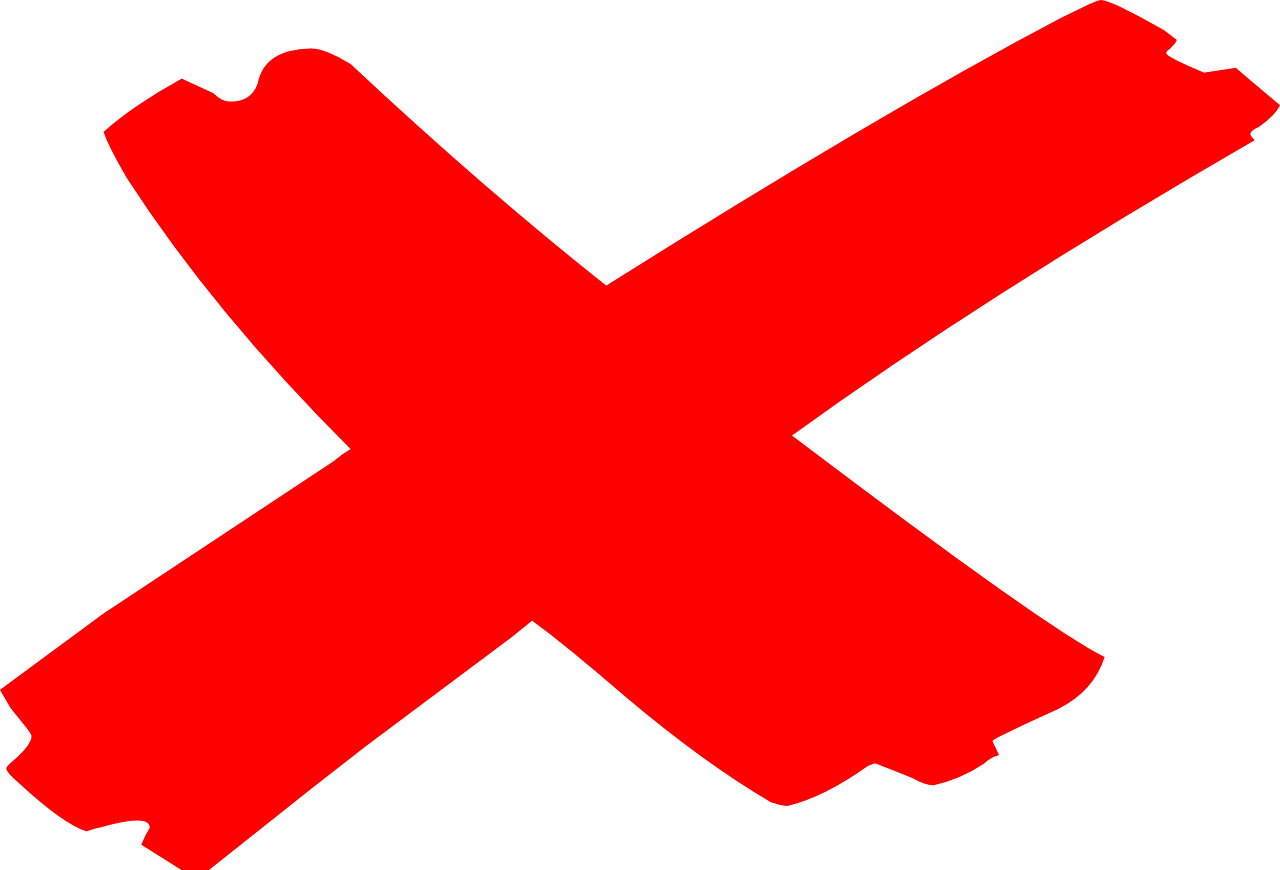 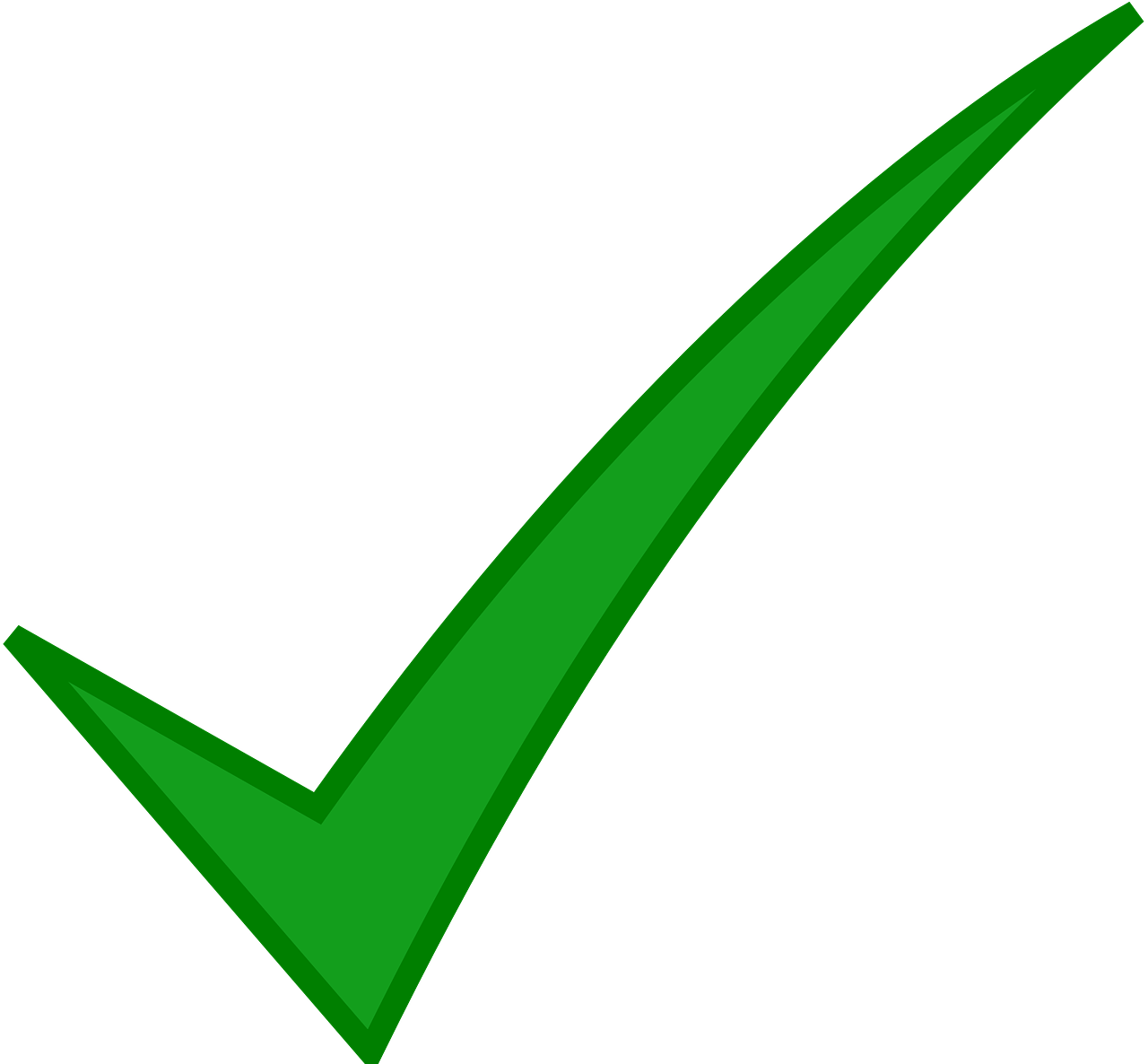 often
run
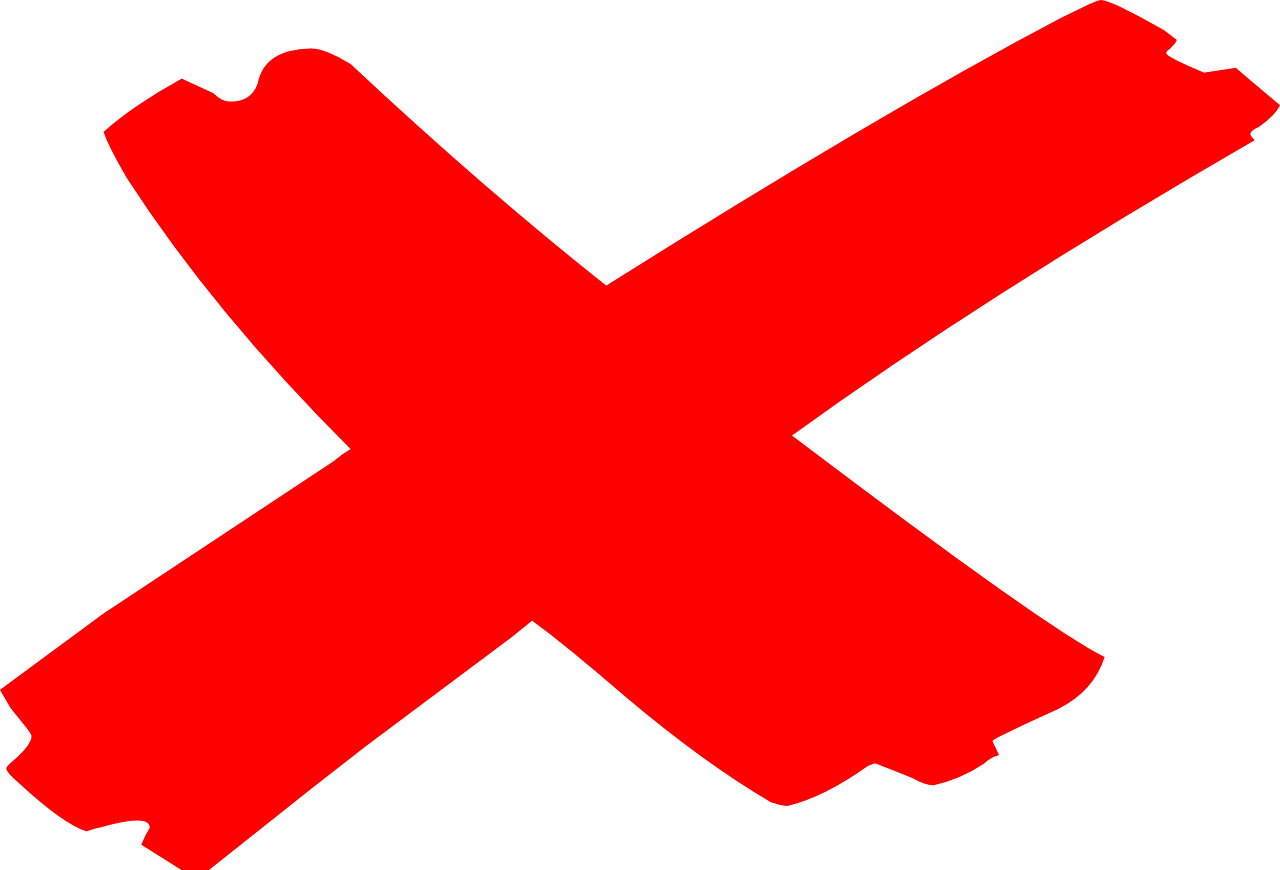 always
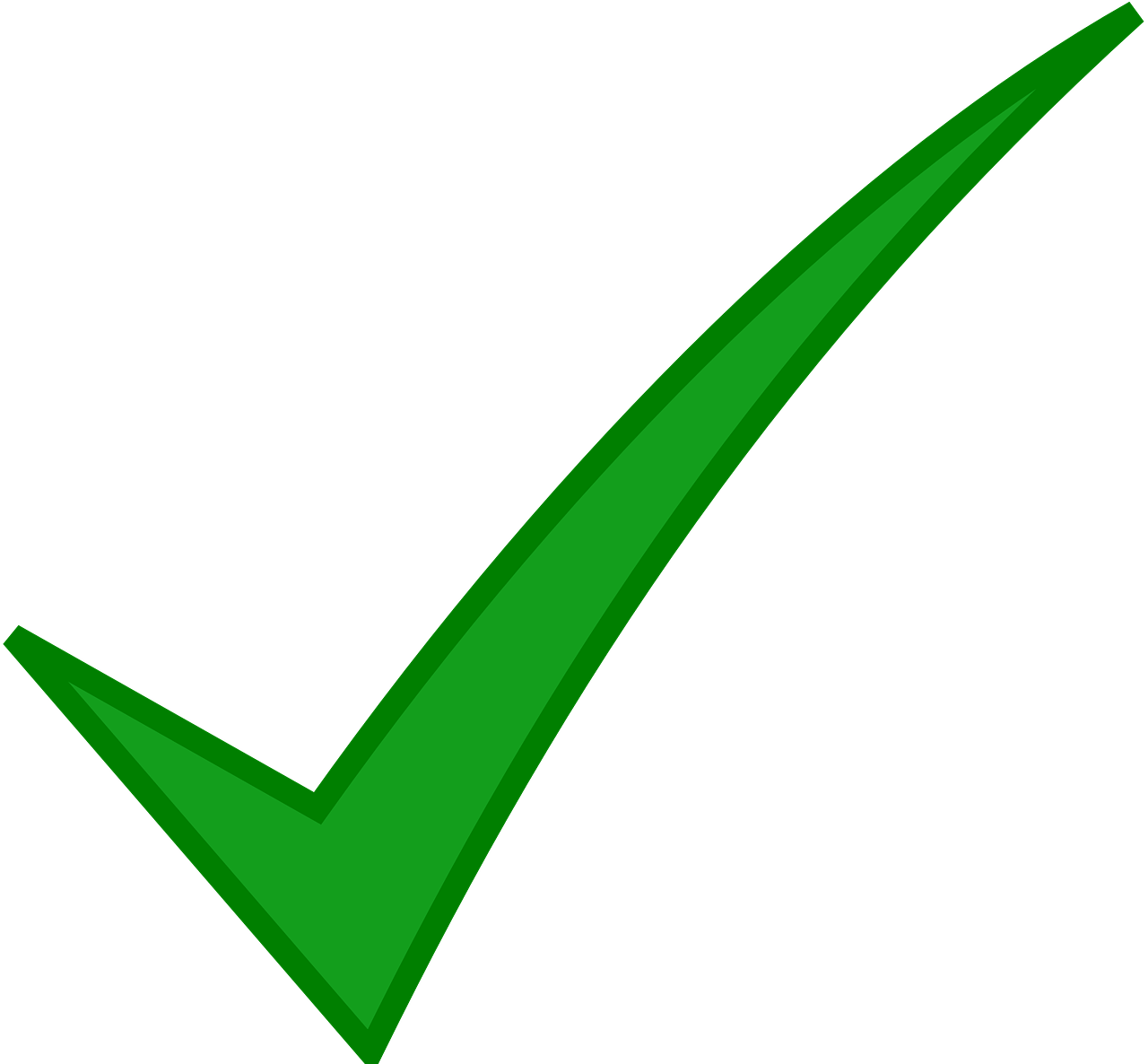 learn Spanish
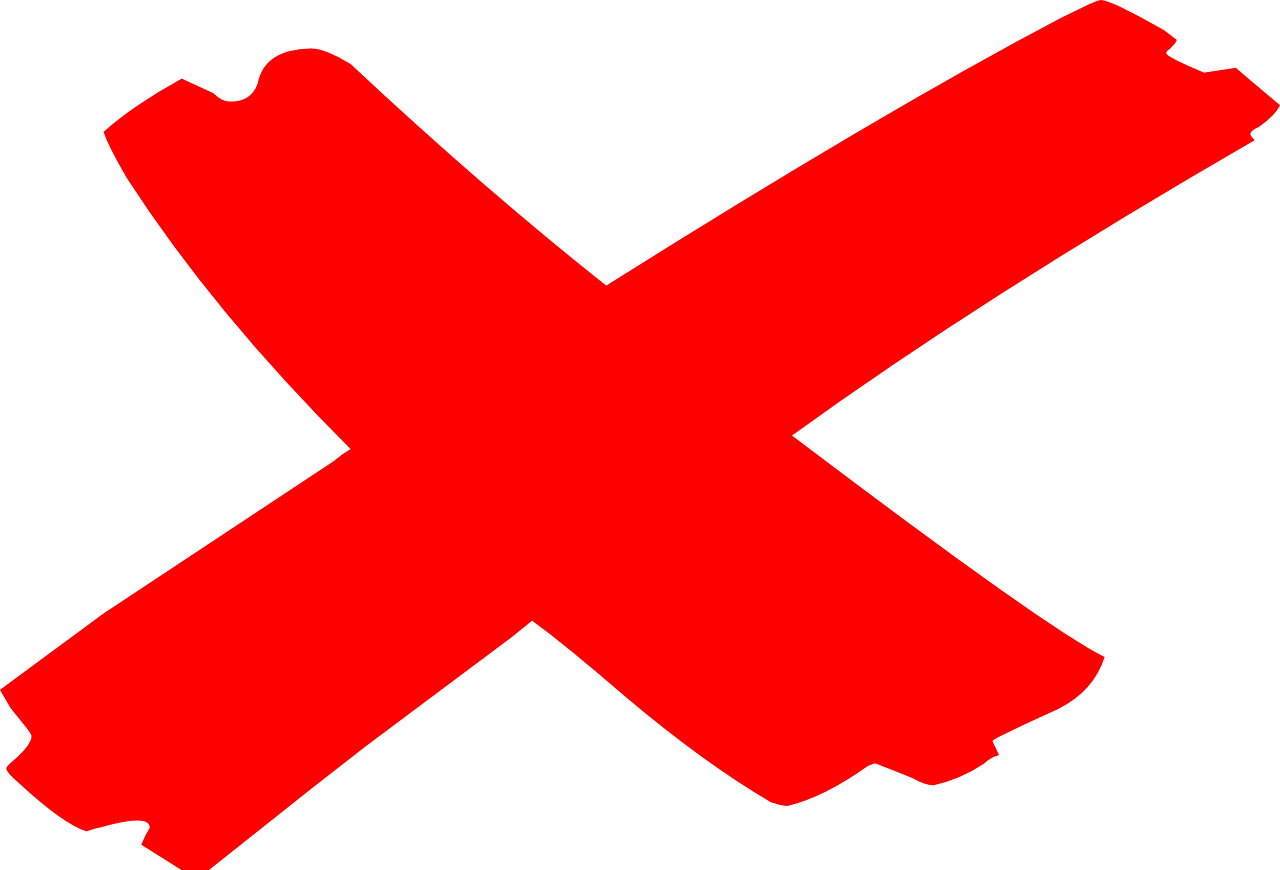 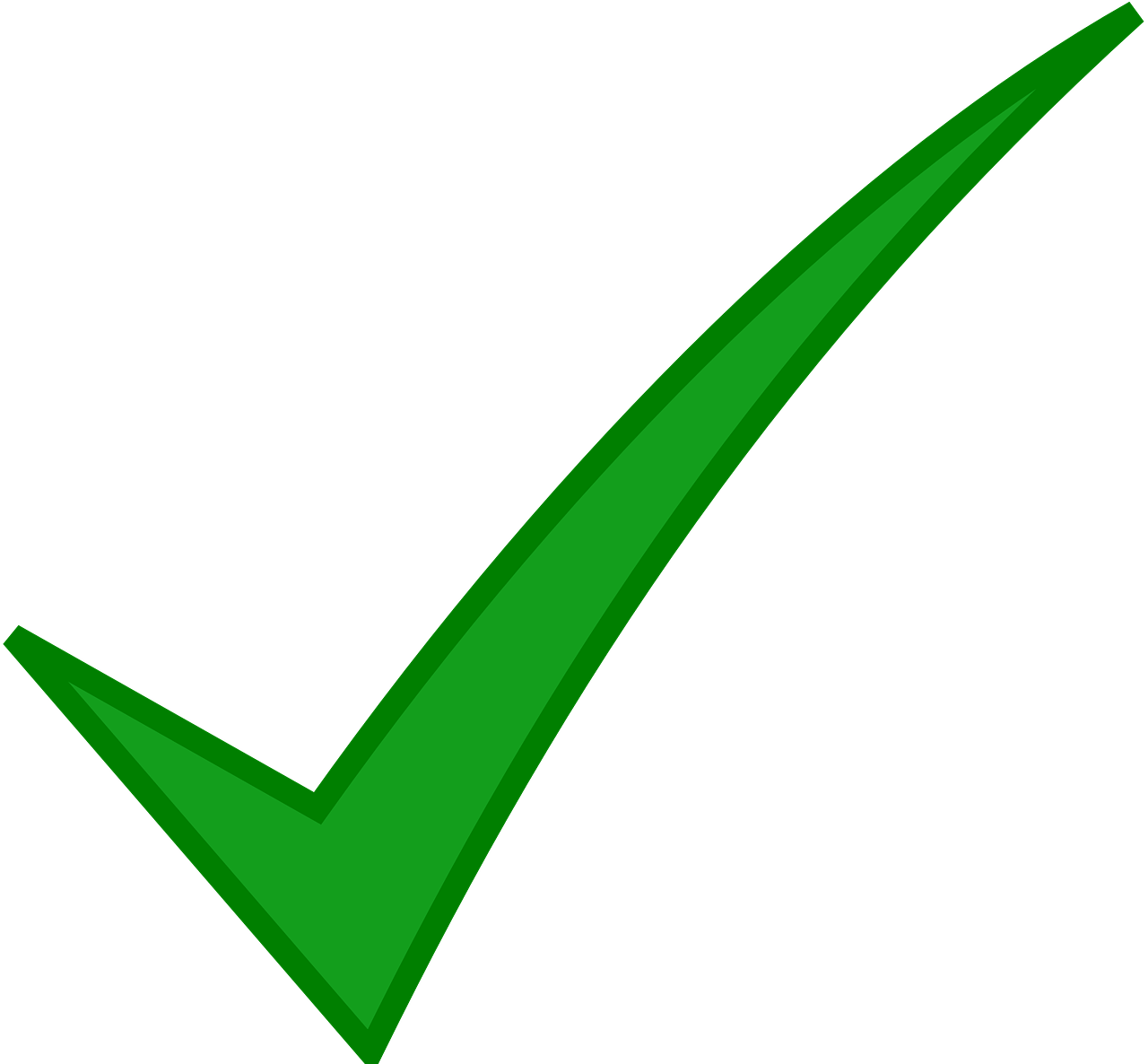 in the playground
drink
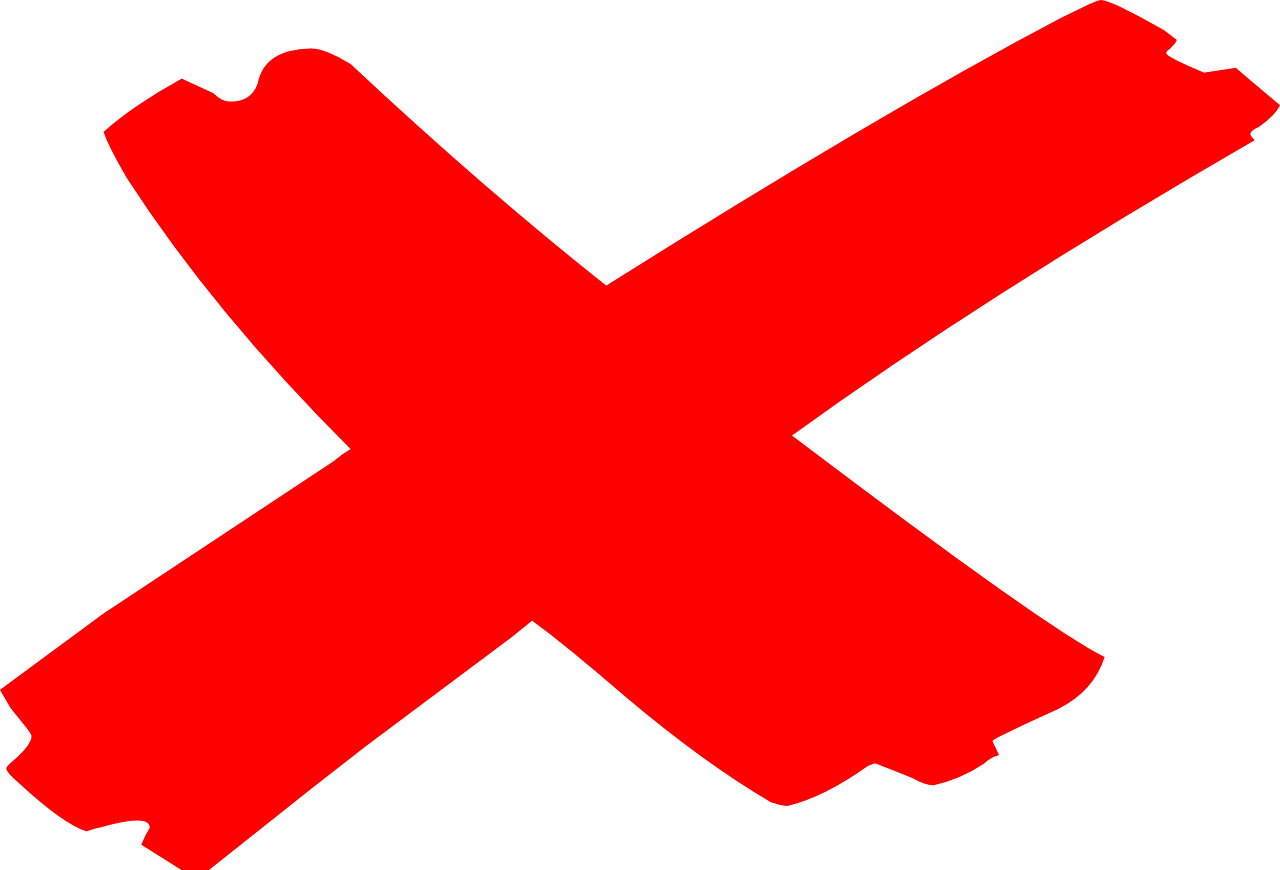 [Speaker Notes: ANSWER SLIDEPupils will have noted answers on their task sheets.
Procedure:
Click to reveal answers for pupils to check.]

Follow up [extra]:
Escribe en español: Can you get at least 15 points?
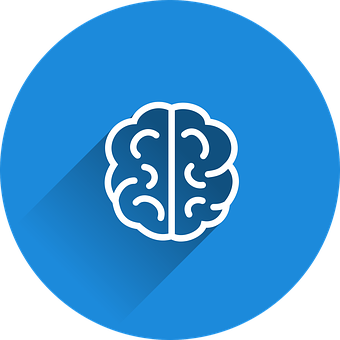 vocabulario
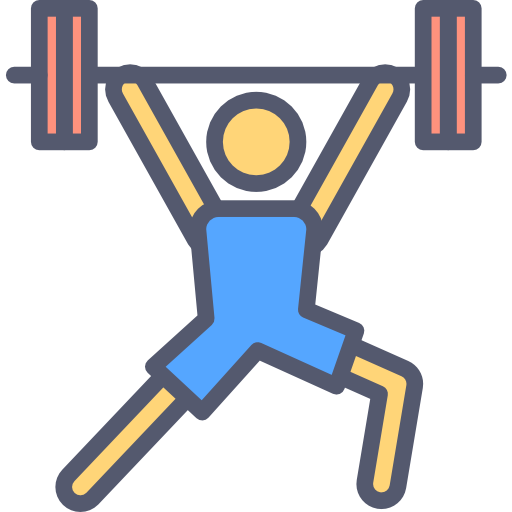 ¿Cuántas?
redonda
hay
x3
difícil
rubio
moreno
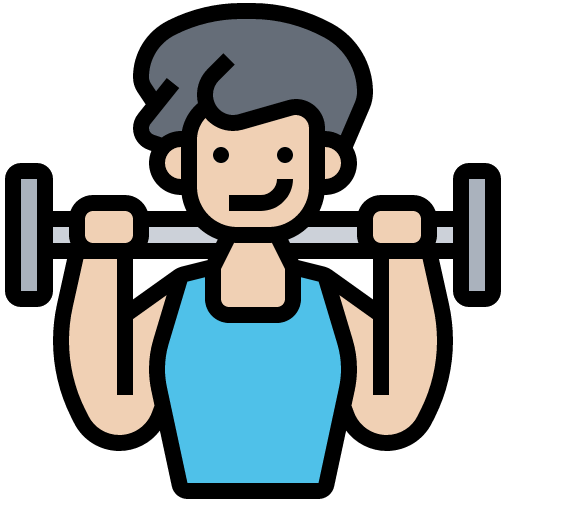 las gafas
tiene
el ojo
x2
el pelo
grande
la cara
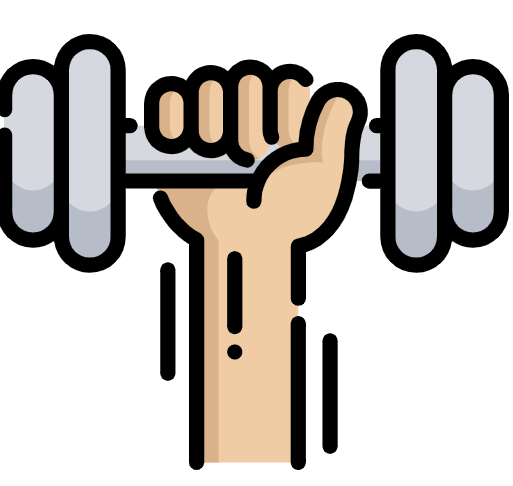 a menudo
a veces
responder
x1
aprender
beber
comer
[Speaker Notes: Timing: 5 minutes

Aim: to practise written production of vocabulary from this week and this week’s revisited sets.

Procedure:1. Give pupils a blank grid.  They fill in the Spanish meanings of any of the words they know, trying to reach 15 points in total.

Note:The most recently learnt and practised words are pink, words from the first revisit are green and those from the second revisit are blue, thus more points are awarded for them, to recognise that memories fade and more effort (heavy lifting!) is needed to retrieve them.]
Persona A
Persona B
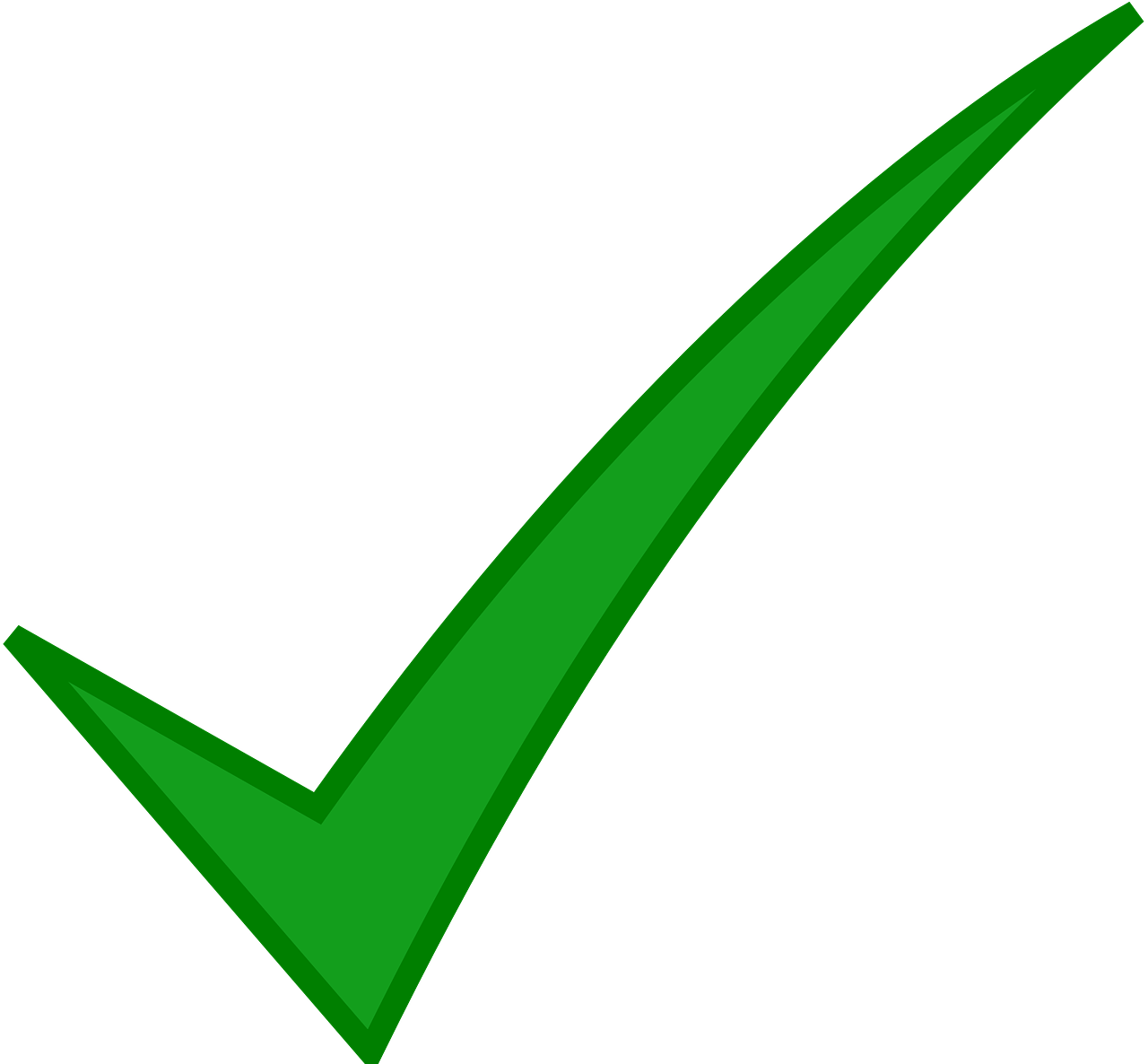 1 Pregunta y marca
1 Escucha y responde.
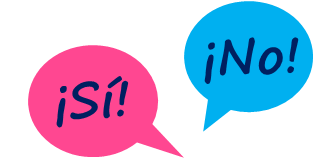 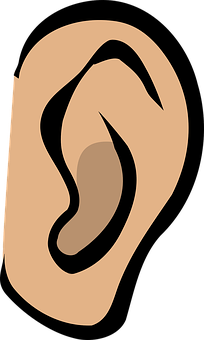 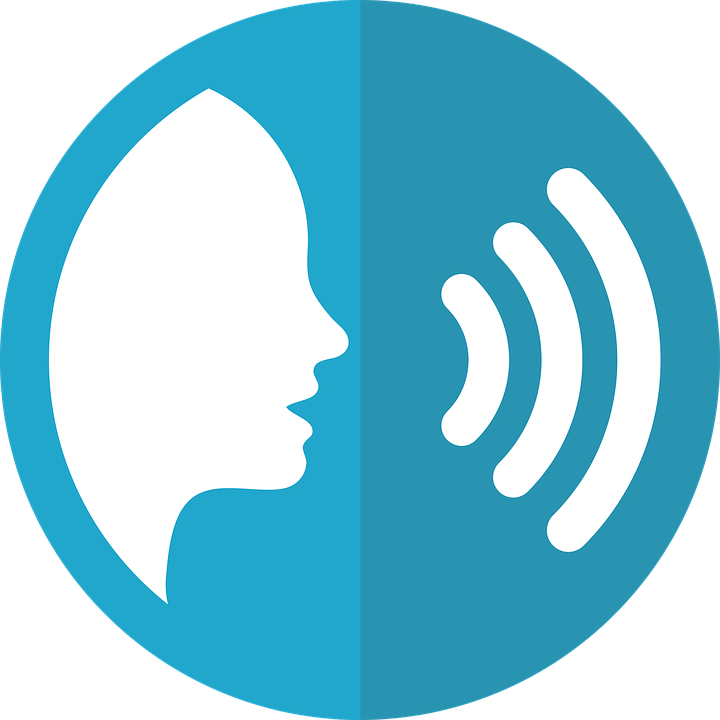 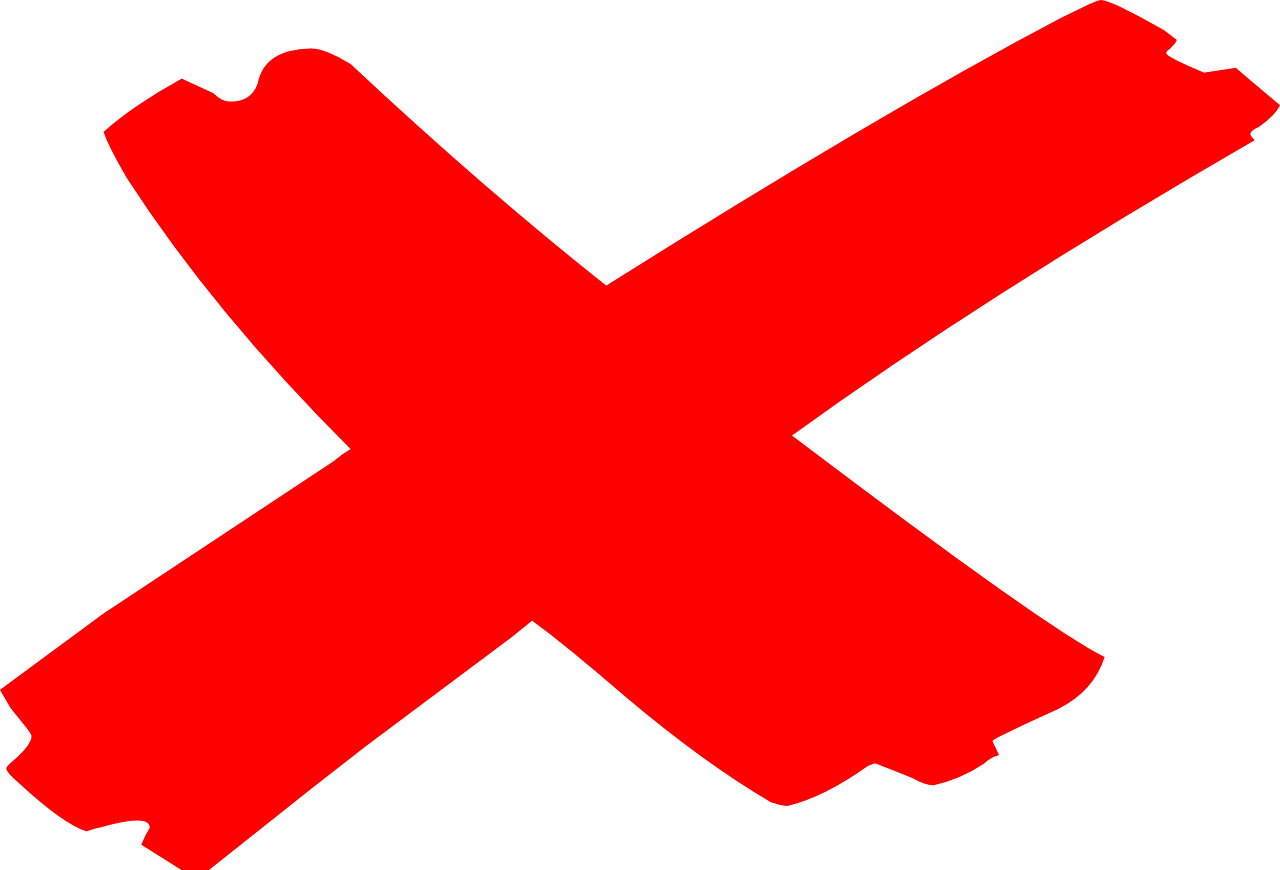 |
|
|
|
|
|
|
|
|
|
|
|
|
|
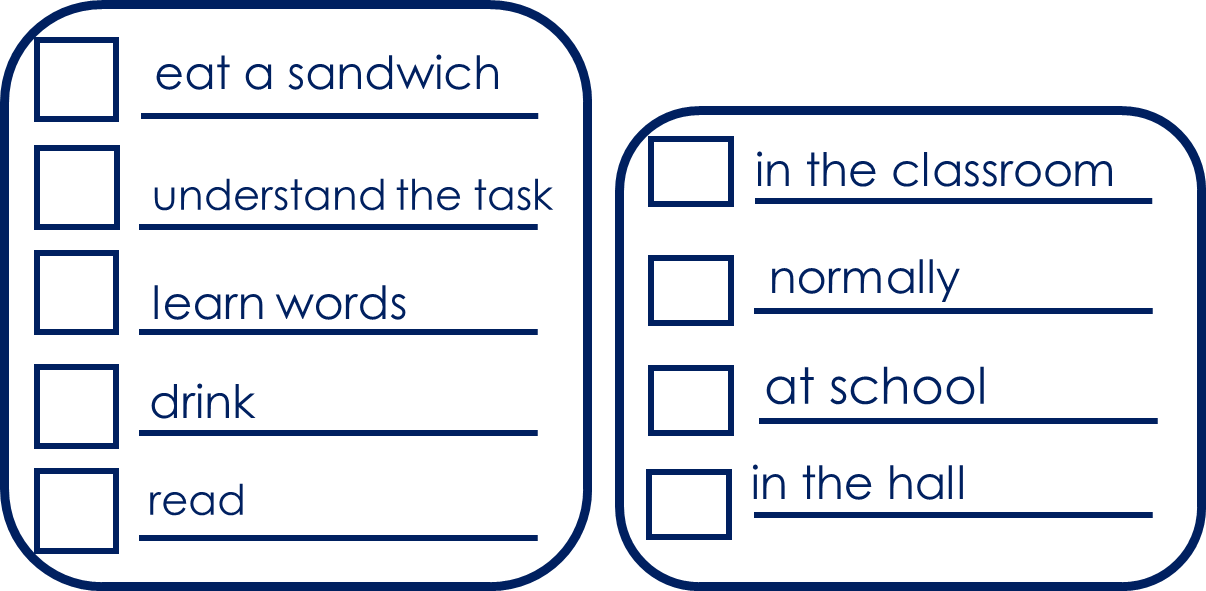 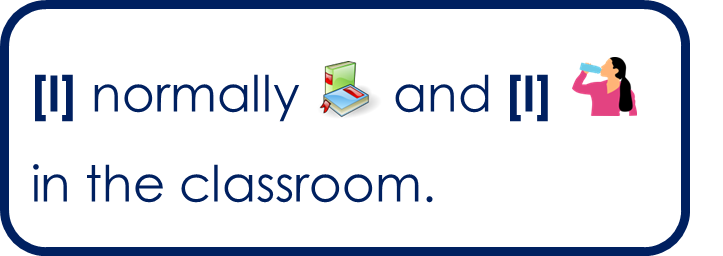 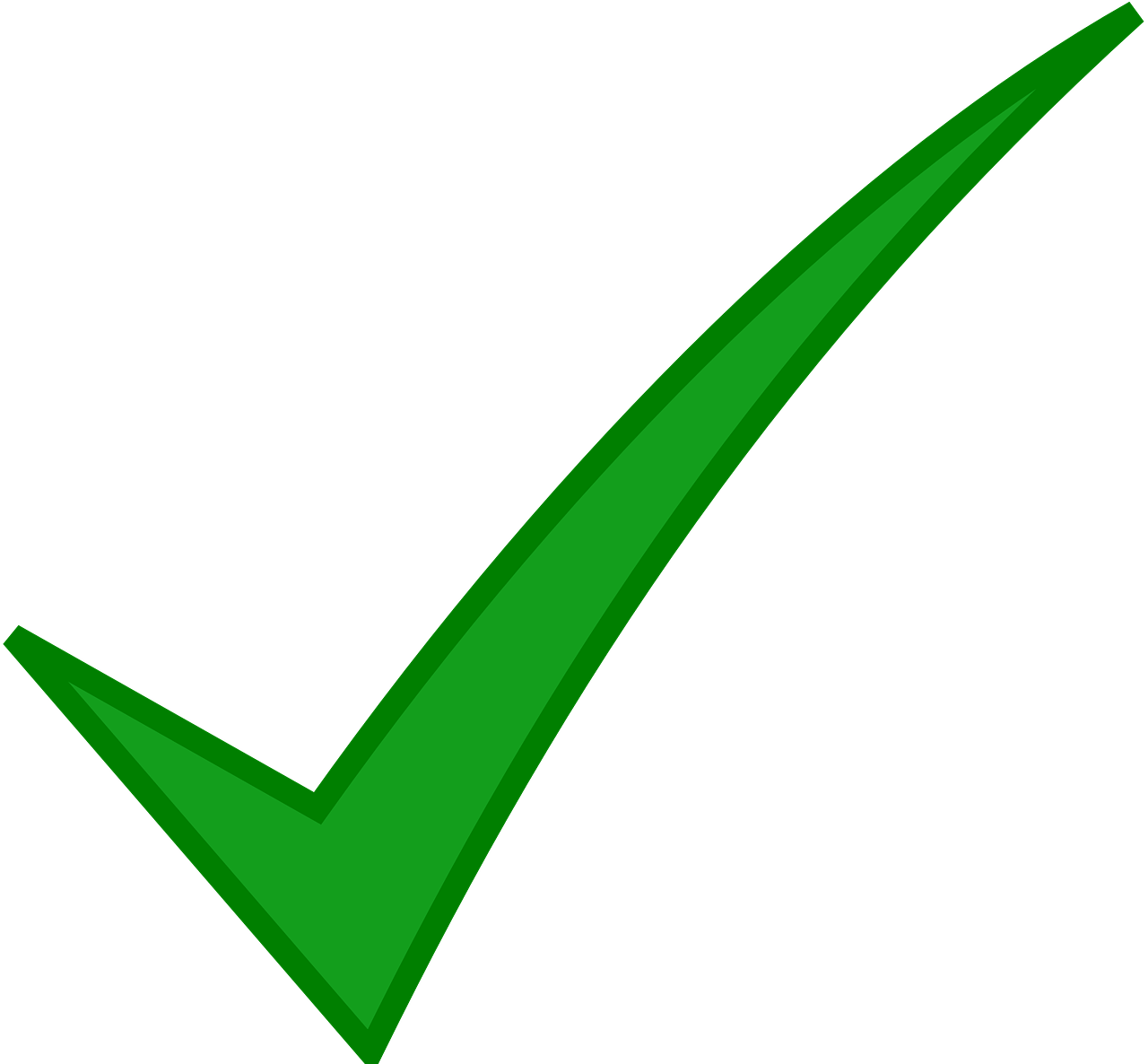 2 Pregunta y marca
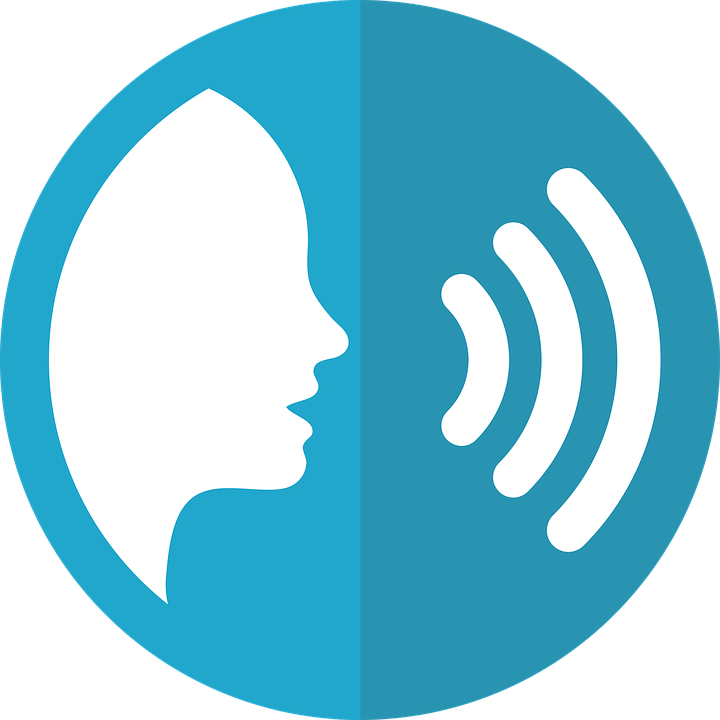 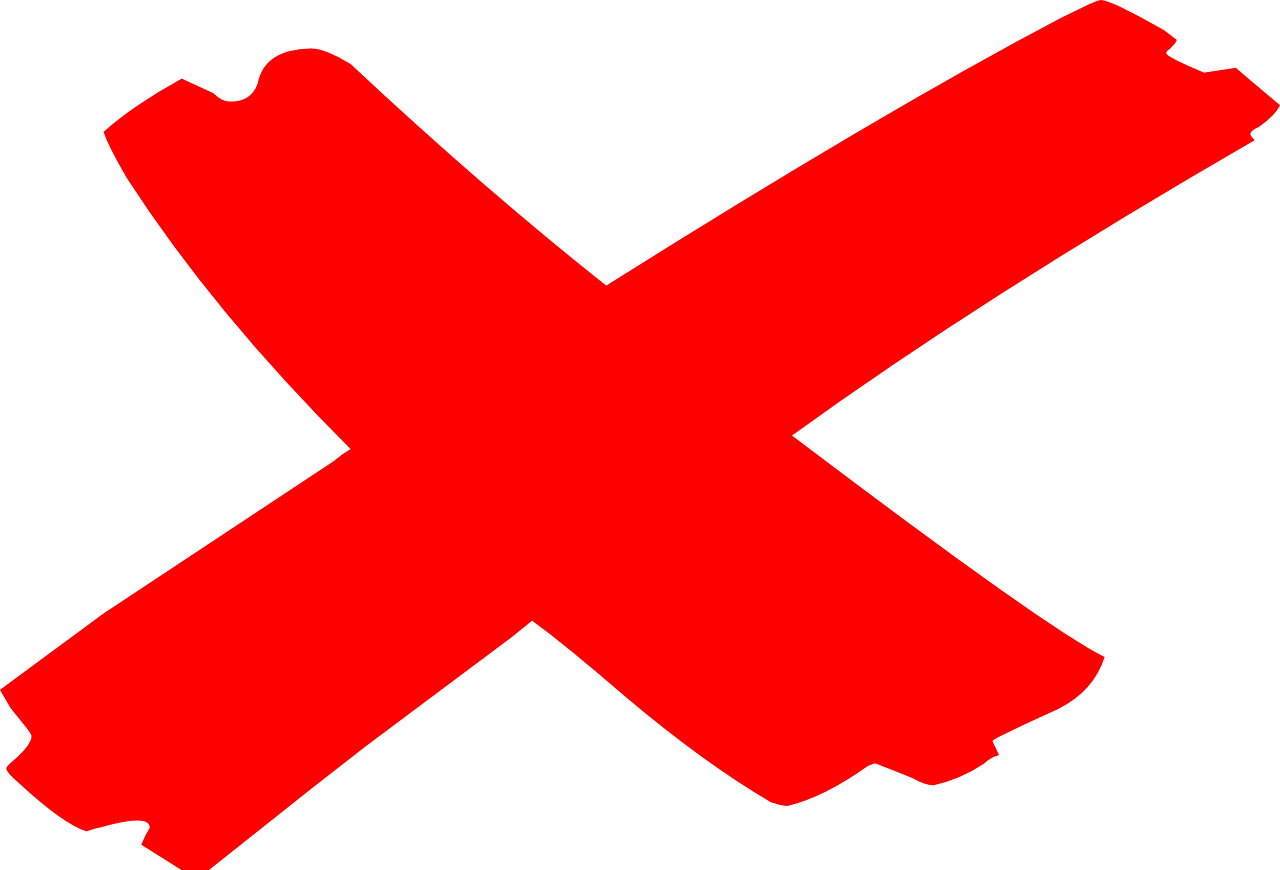 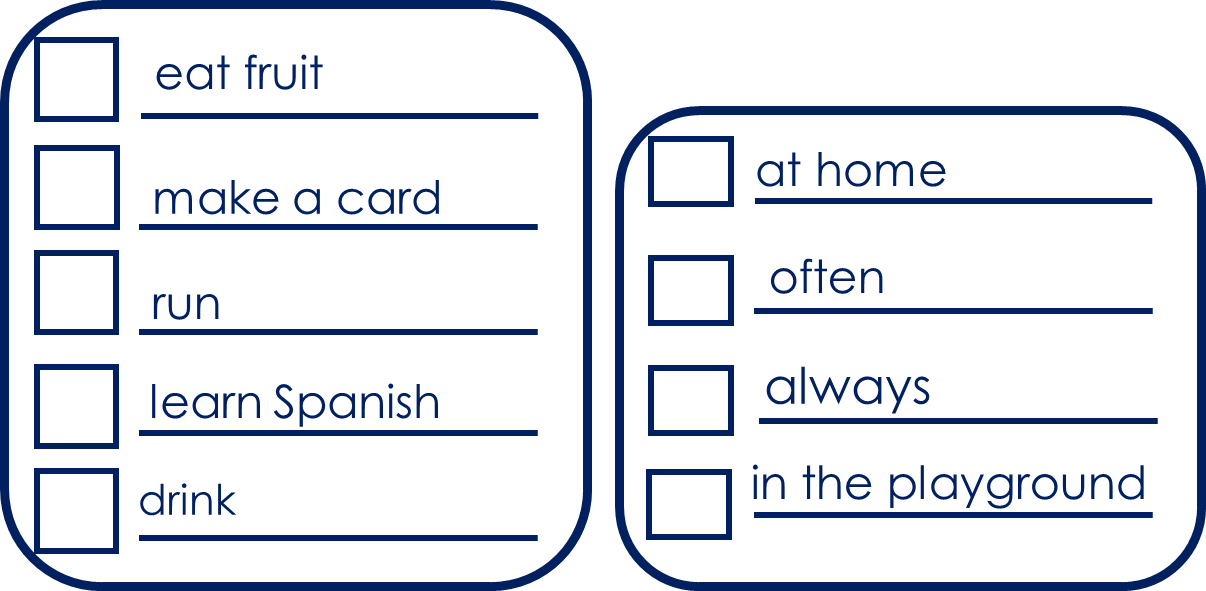 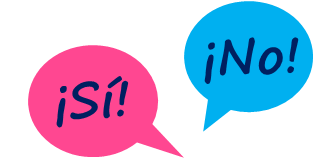 2 Escucha y responde.
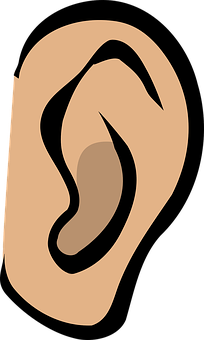 to print
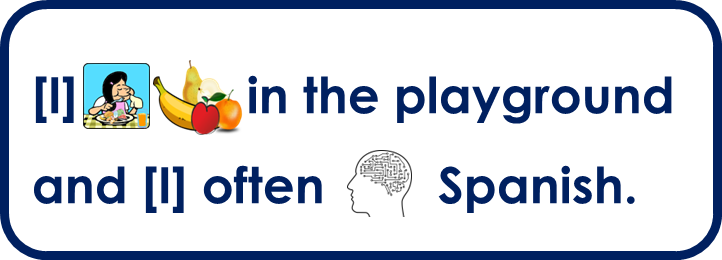 [Speaker Notes: HANDOUT]

Follow up [extra]:  handout
Escribe en español: Can you get at least 15 points?
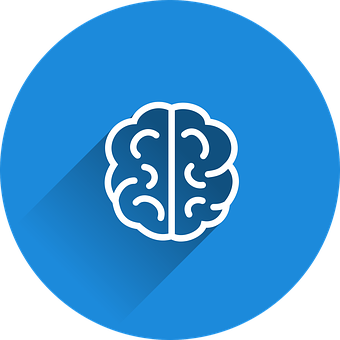 Follow up [extra]:  handout
vocabulario
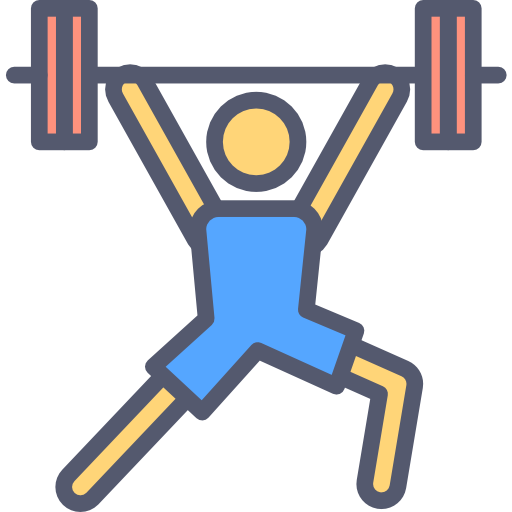 x3
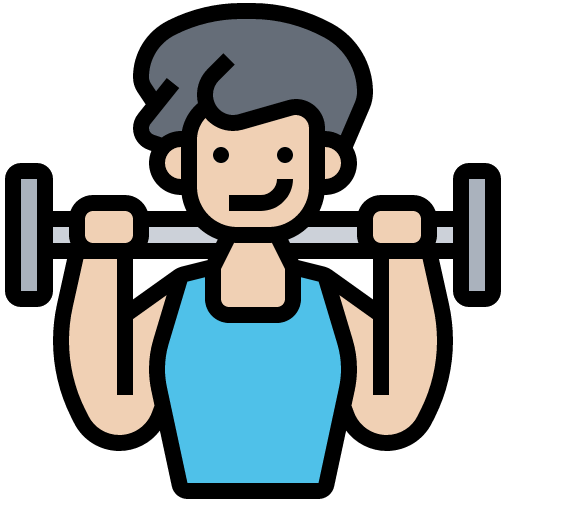 x2
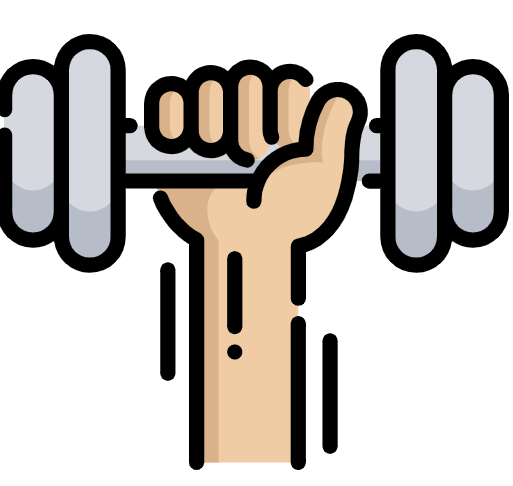 x1
[Speaker Notes: Timing: 5 minutes

Aim: to practise written production of vocabulary from this week and this week’s revisited sets.

Procedure:1. Give pupils a blank grid.  They fill in the Spanish meanings of any of the words they know, trying to reach 15 points in total.

Note:The most recently learnt and practised words are pink, words from the first revisit are green and those from the second revisit are blue, thus more points are awarded for them, to recognise that memories fade and more effort (heavy lifting!) is needed to retrieve them.]